ГБОУ «Школа на проспекте Вернадского»
Подготовительная группа  для детей с ТНР № 10
Проект
 «Город 
 Профессий»
ПРОЕКТ
в группе для детей старшего дошкольного возраста 
«Город профессий»
Вид проекта- долгосрочный.
Тип проекта -  познавательный, исследовательский, информационный,   
творческий.
Участники проекта: 
Воспитатели:
Комарова М.В., Красина Е.Б.
Цель проекта:
- расширять и  уточнять  представления о профессиях людей, развивать эмоциональное отношение детей  к профессиональному миру, дать возможность проявить свои силы и возможности в различных видах деятельности профессиональной направленности в процессе профориентации детей старшего дошкольного возраста.
Задачи:
1.Пробудить интерес к предлагаемой деятельности;
2.Формировать реалистические представления о труде людей;
3.Помочь осознать  детям   важность и  необходимость каждой профессии;
4.Расширить у детей знания и представления о профессиях, в том числе и профессиях своих родителей (место работы родителей, значимость их труда; гордость и уважение к труду своих родителей);
5.Формировать способность самостоятельно подводить итог, основываясь на 
своем жизненном опыте и полученных ранее знаний;
6. Побуждать  детей задуматься о выборе будущей профессии.
7.Развивать коммуникативные навыки;
8.Активизировать речь дошкольников;
9.Вовлекать детей и родителей в совместную деятельность.
Актуальность проекта:
Данный проект  направлен  на более углубленное изучение мира профессий через профессии родителей  ,  на возможность проявить свои силы и способности  в различных видах деятельности профессиональной направленности. 


Проект должен показать, что целенаправленное наблюдение, знакомящее детей  с трудом   взрослых, будет способствовать  накоплению ярких эмоциональных впечатлений. Когда дети будут иметь  возможность сами активно действовать, то они получат более точные и полные представления о труде взрослых и начнут им подражать, реализуя это как в игре, так и в практической совместной детско-родительской деятельности.
ЭТАПЫ  ПРОЕКТА
Подготовительно-формирующий:
Проведение опроса   родителей с целью выявления
их заинтересованности в  организации совместной   
деятельности
Сбор информации, материала для реализации идеи.  
Изучение научно-методической литературы  и аналогичного опыта   работы
Составление плана проекта
2. Формирующий (реализационный)
АНКЕТИРОВАНИЕ ДЕТЕЙ
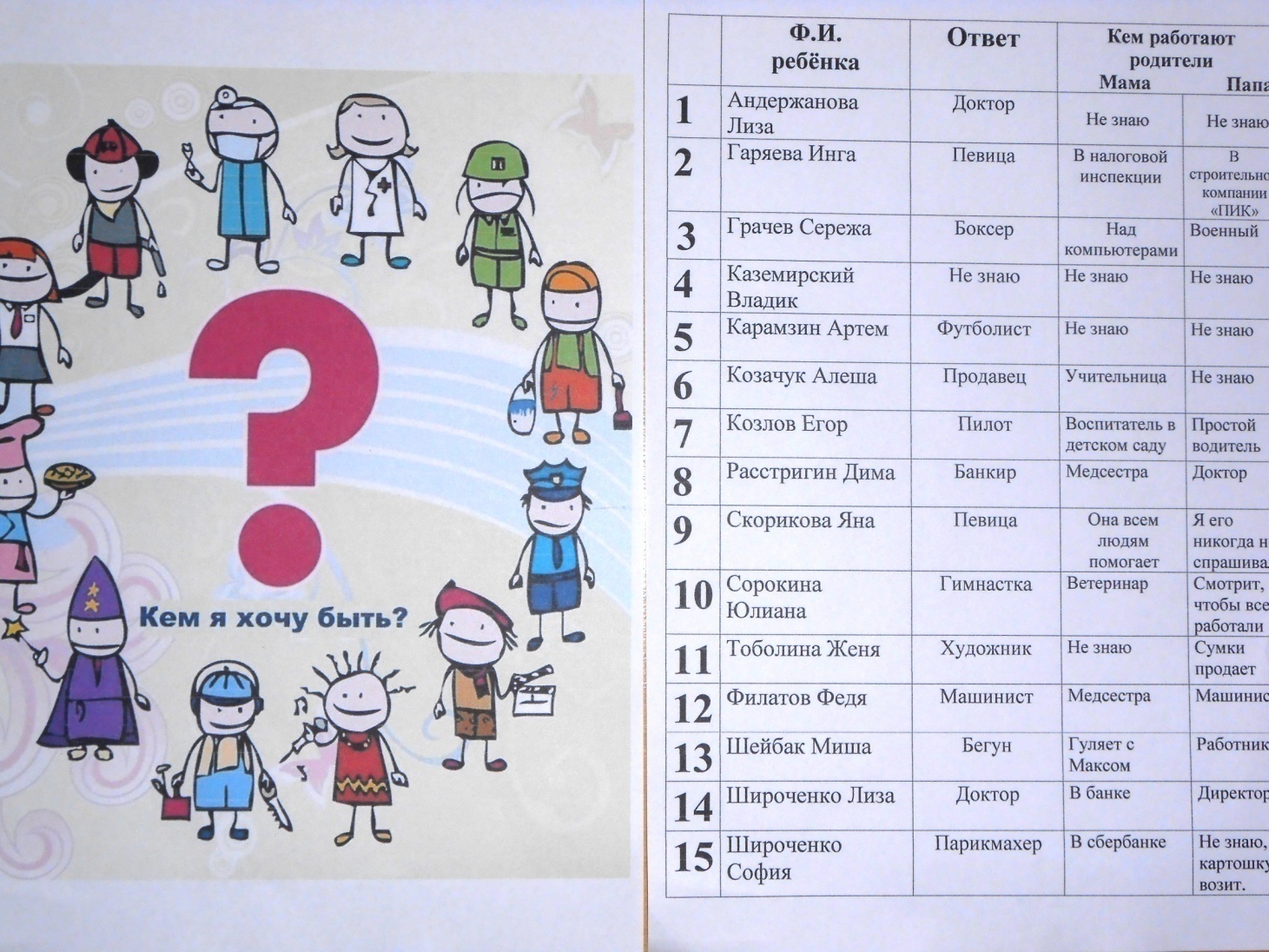 Знакомимся с профессией повара
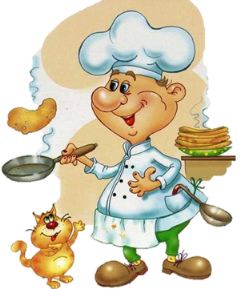 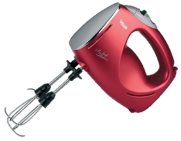 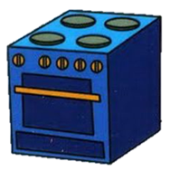 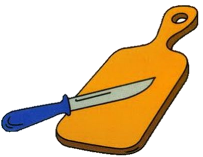 Сварим свёклу мы, картошку,А ещё – морковь с горошком;Лук нарезанный добавим –И всё маслицем заправим.Будем кушать на обедОчень вкусный винегрет.
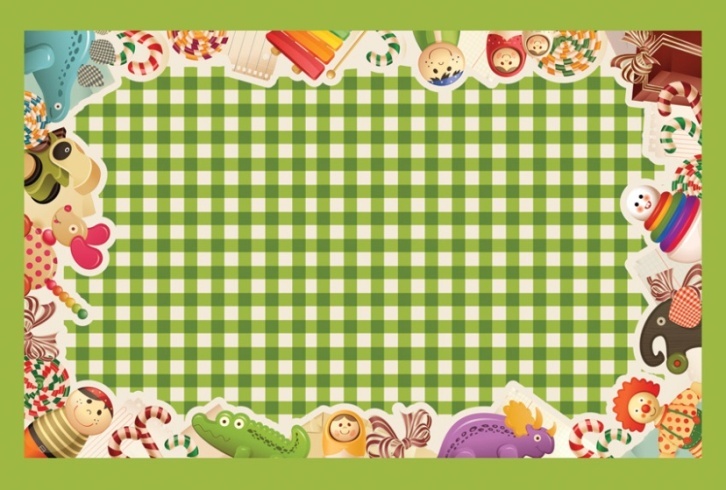 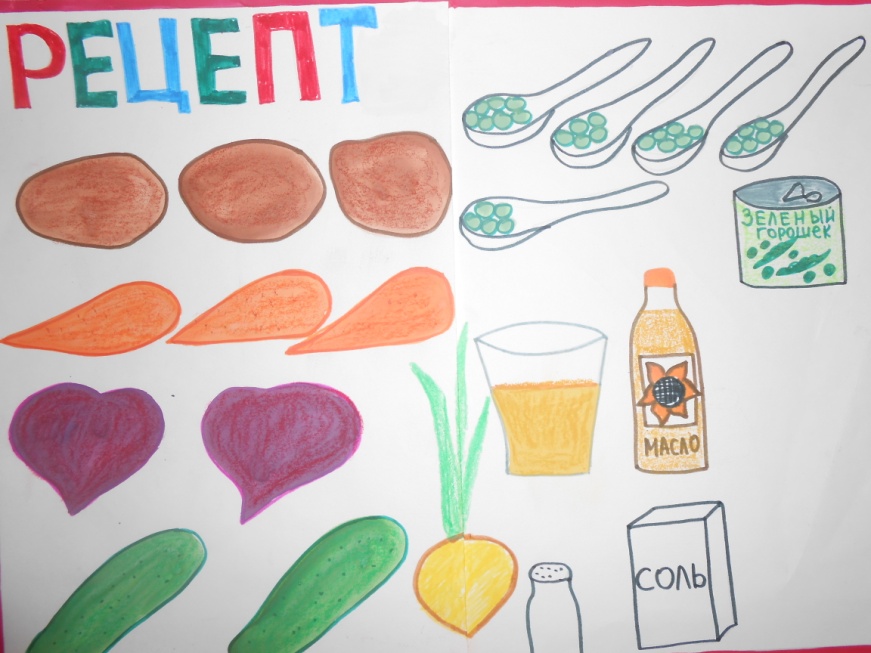 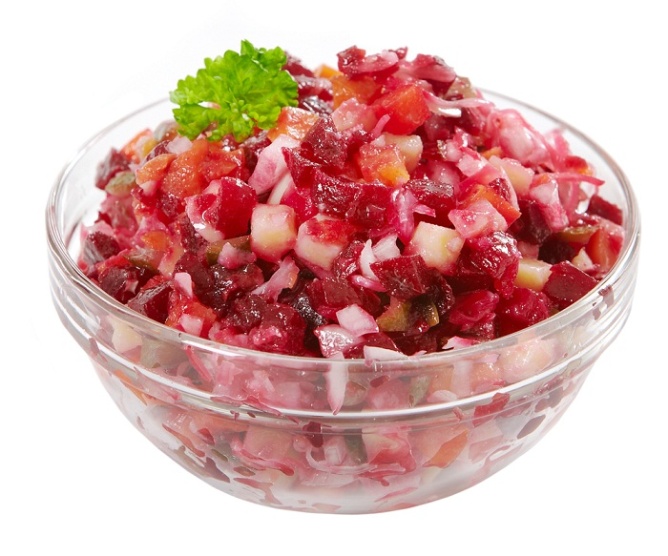 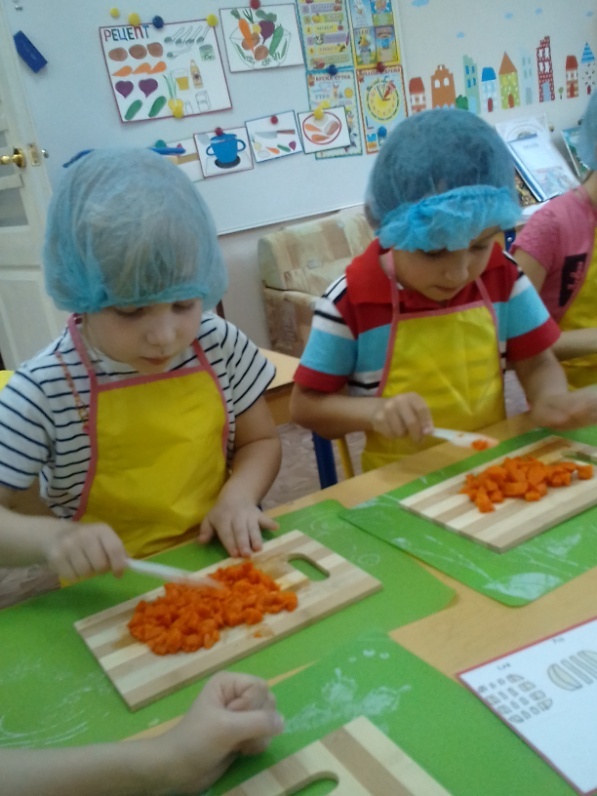 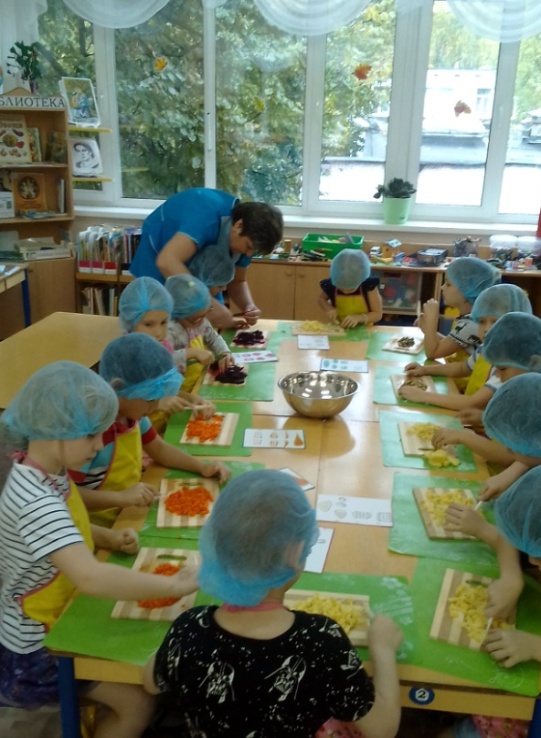 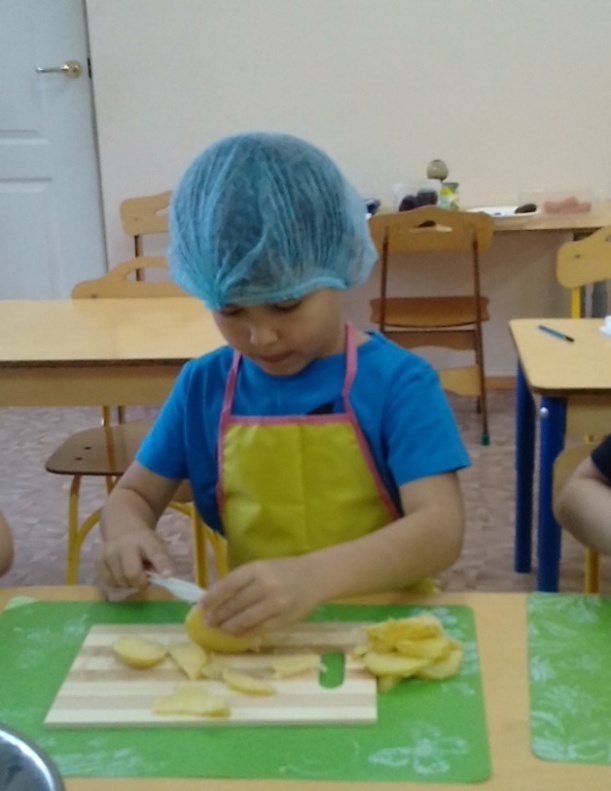 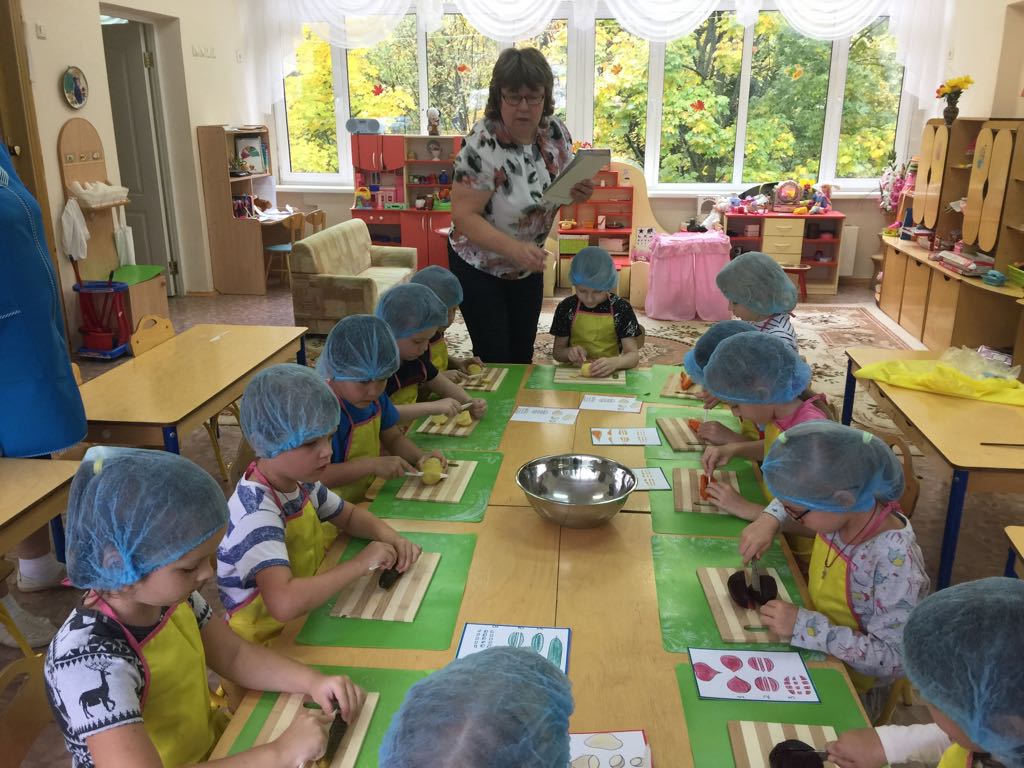 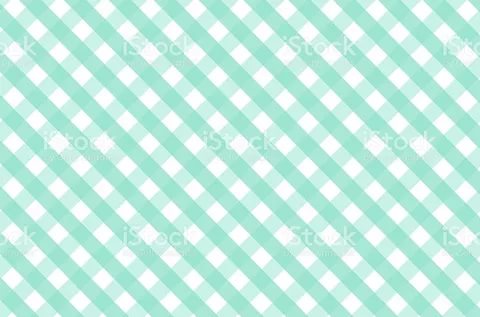 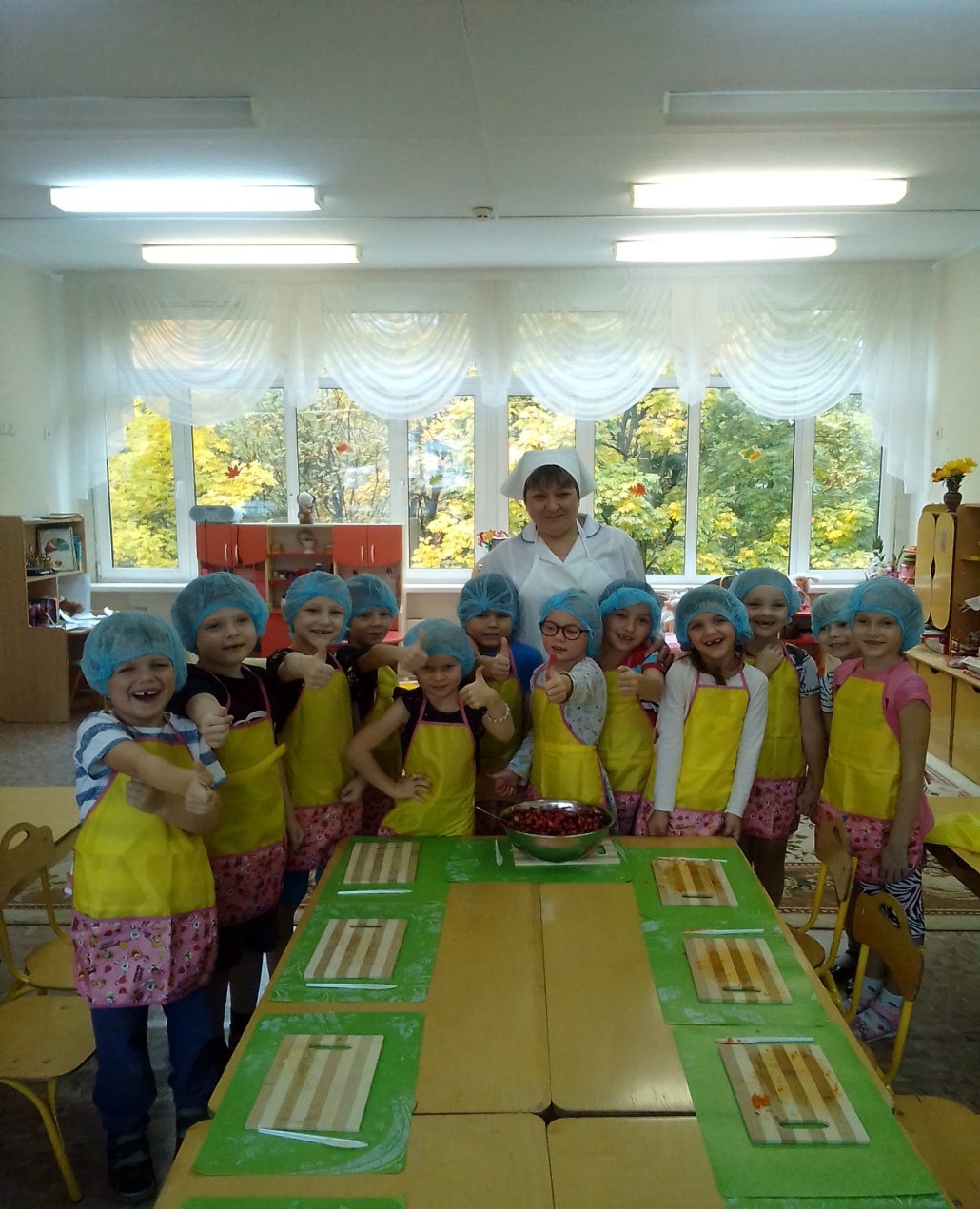 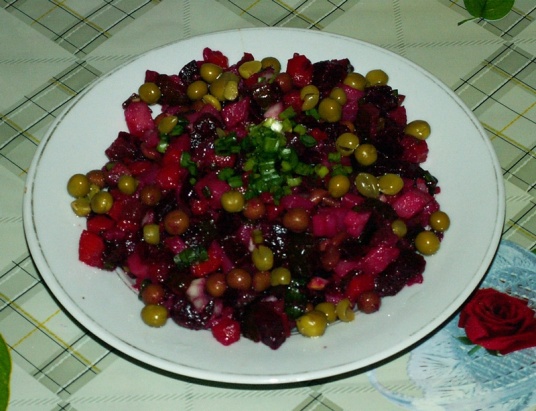 Сегодня мы с вами готовим фруктовый салат.Он витаминами очень богат!Вам витамины очень нужны!И, для здоровья очень важны!
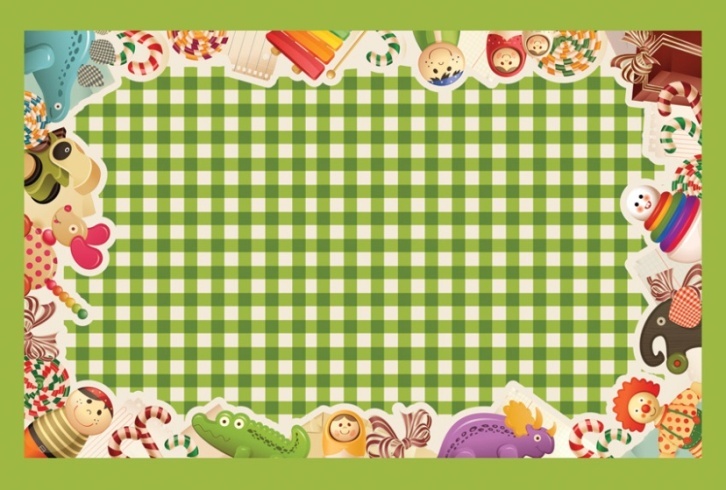 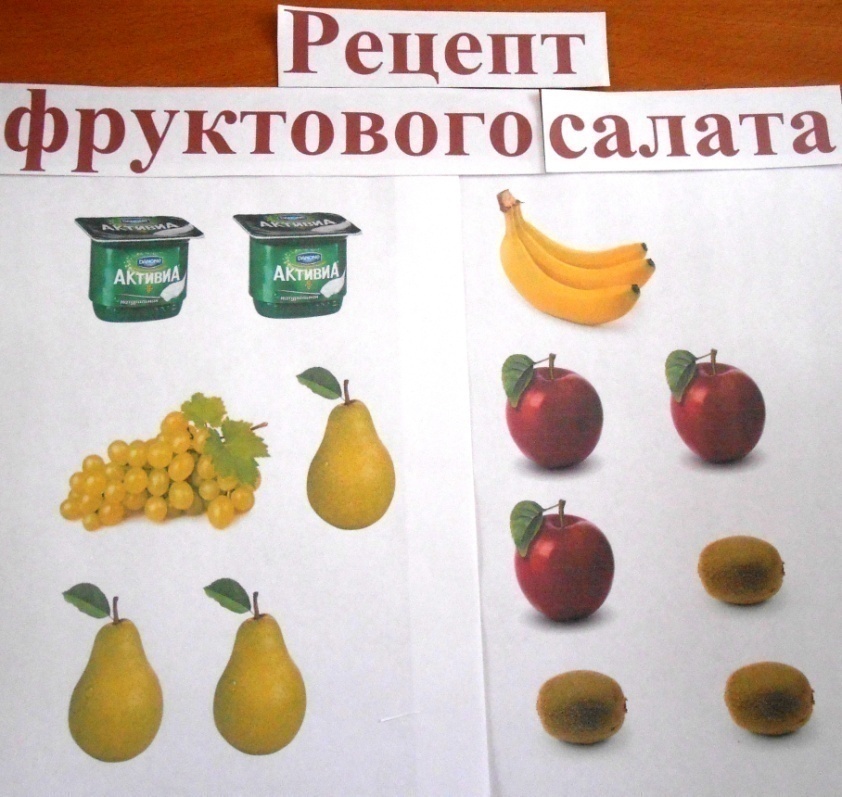 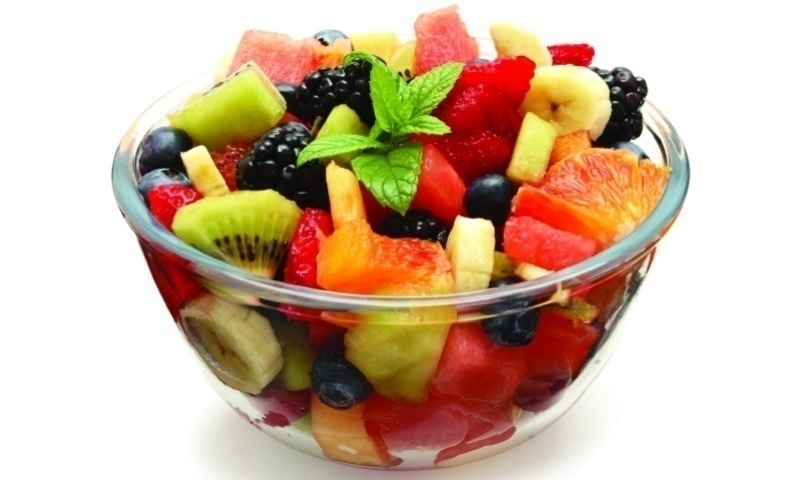 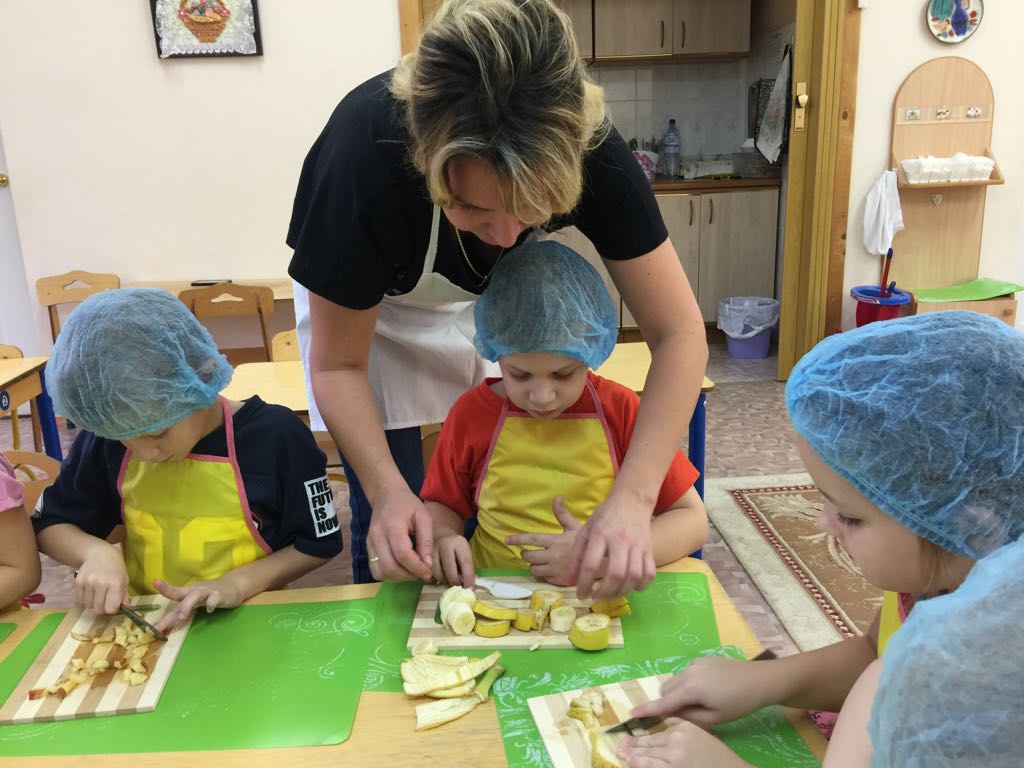 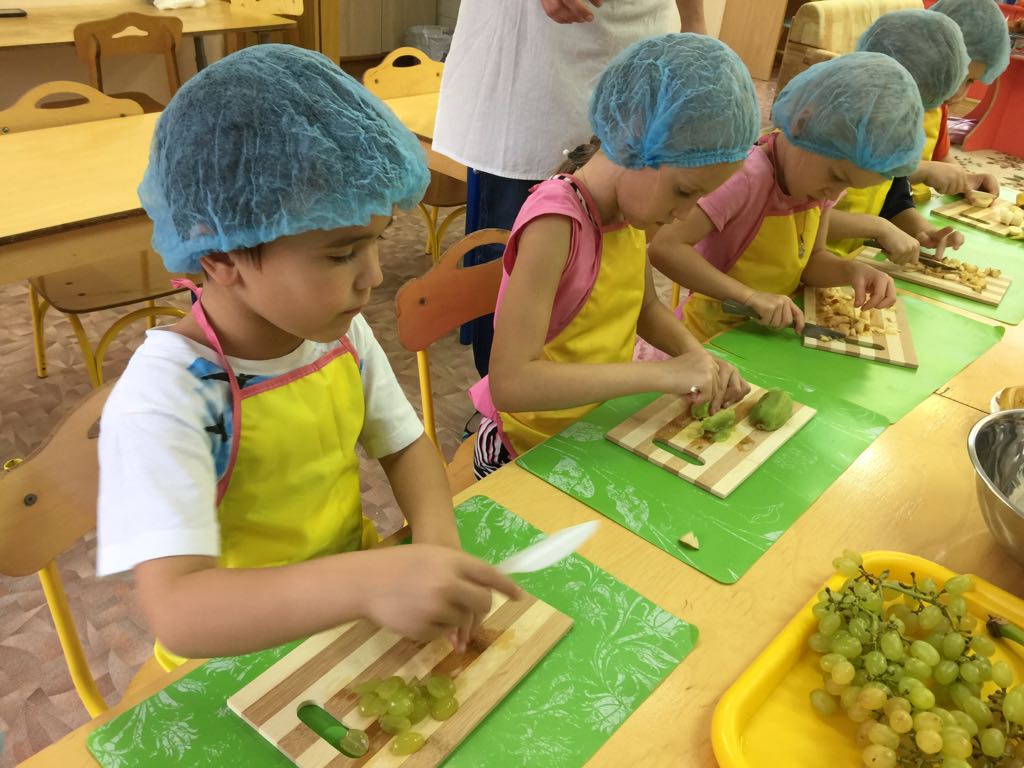 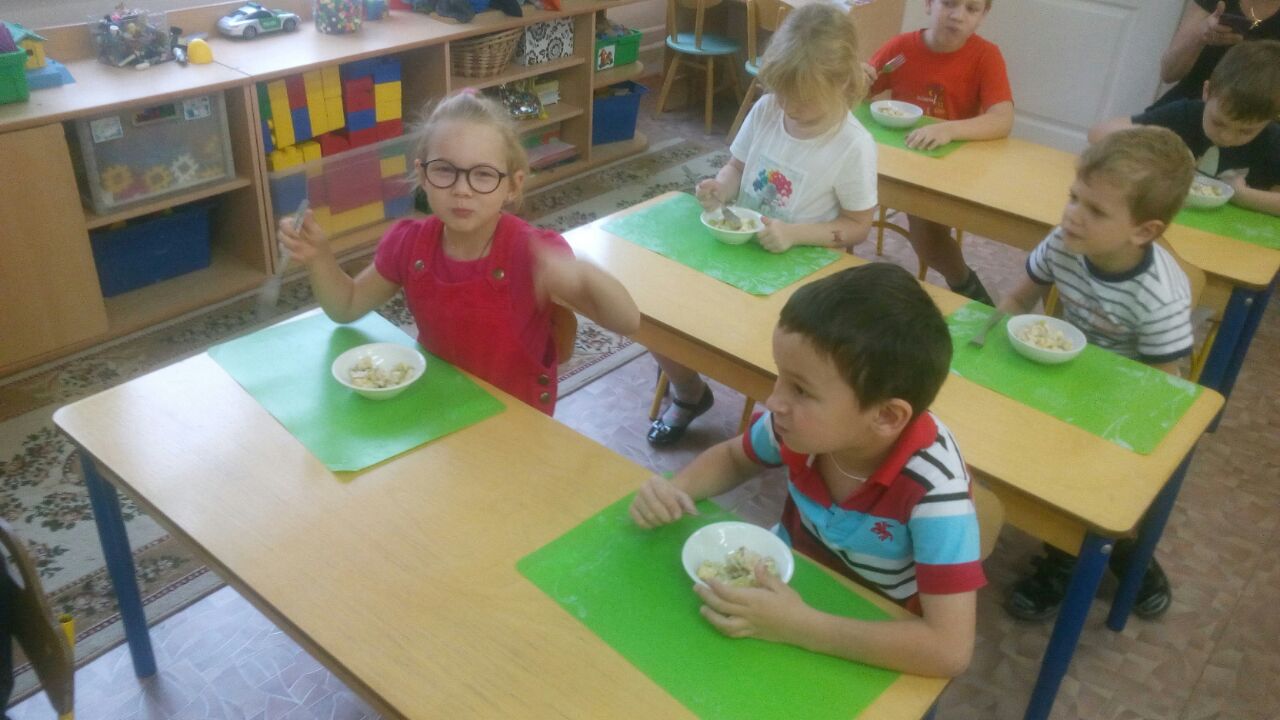 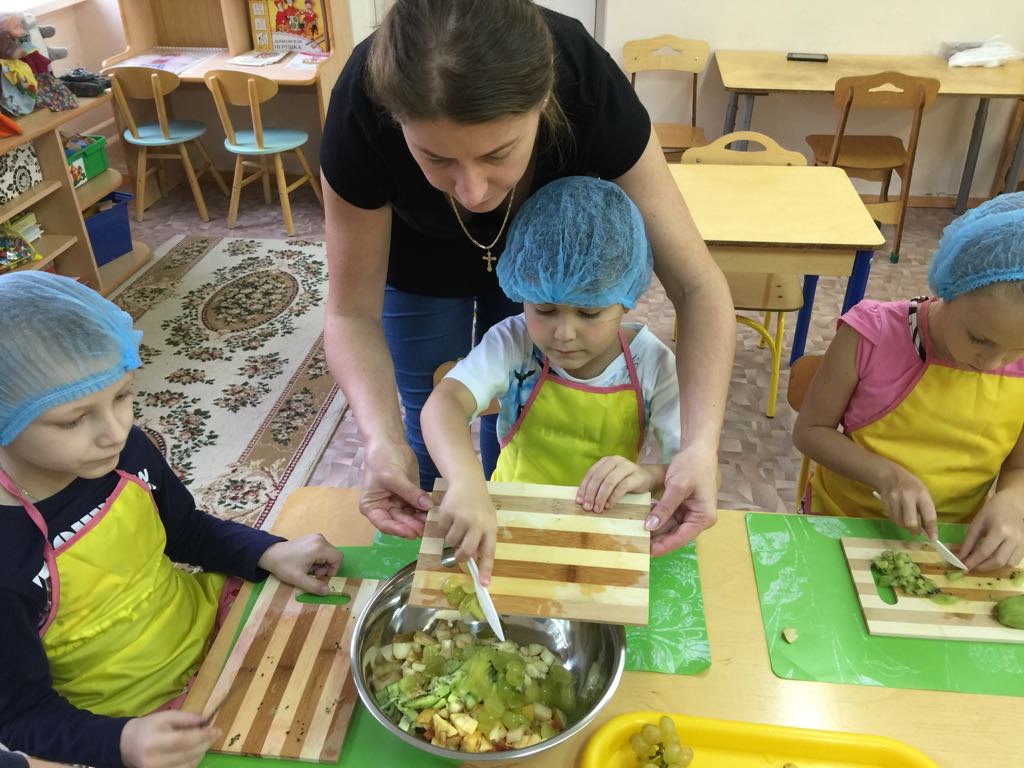 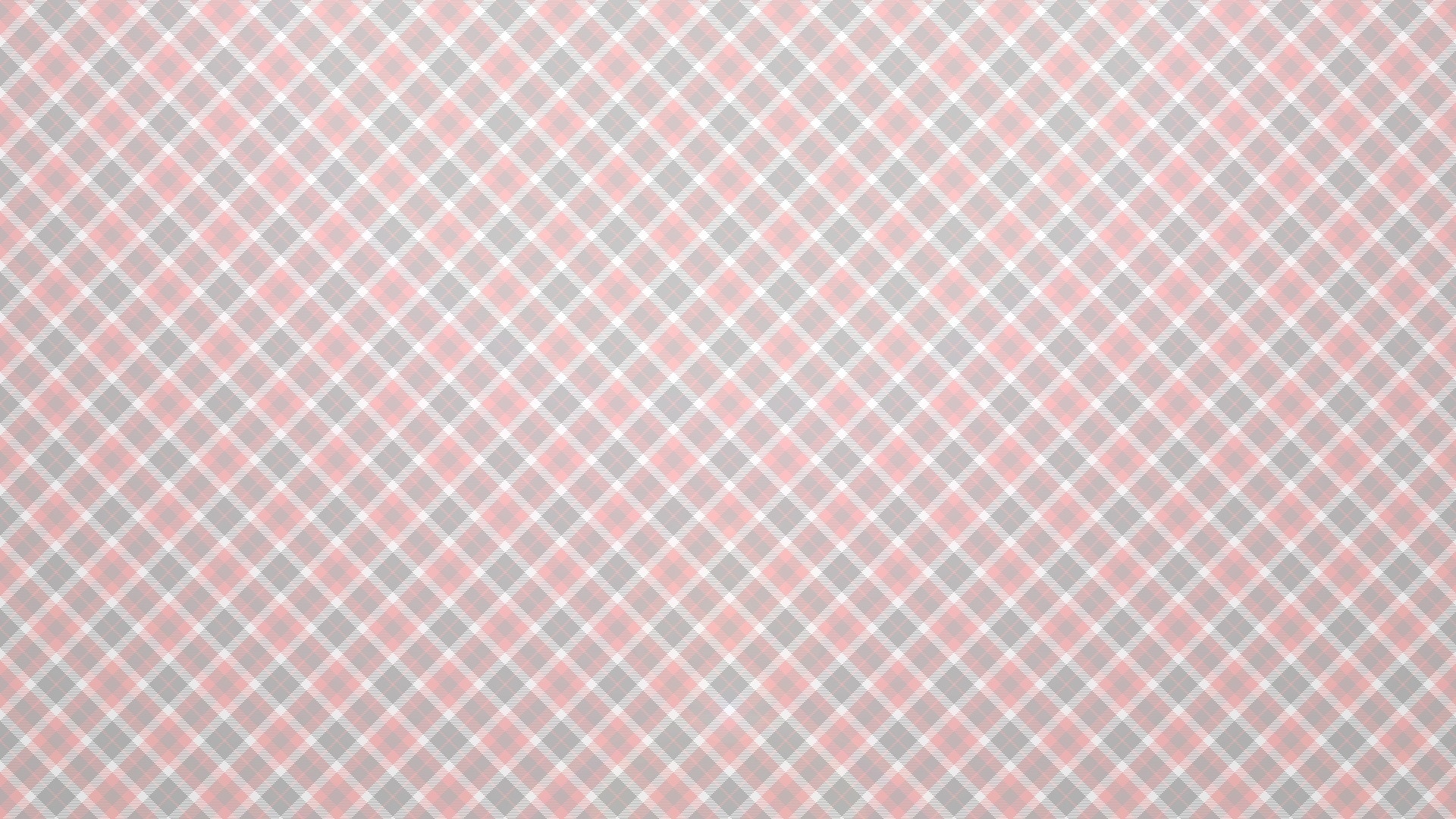 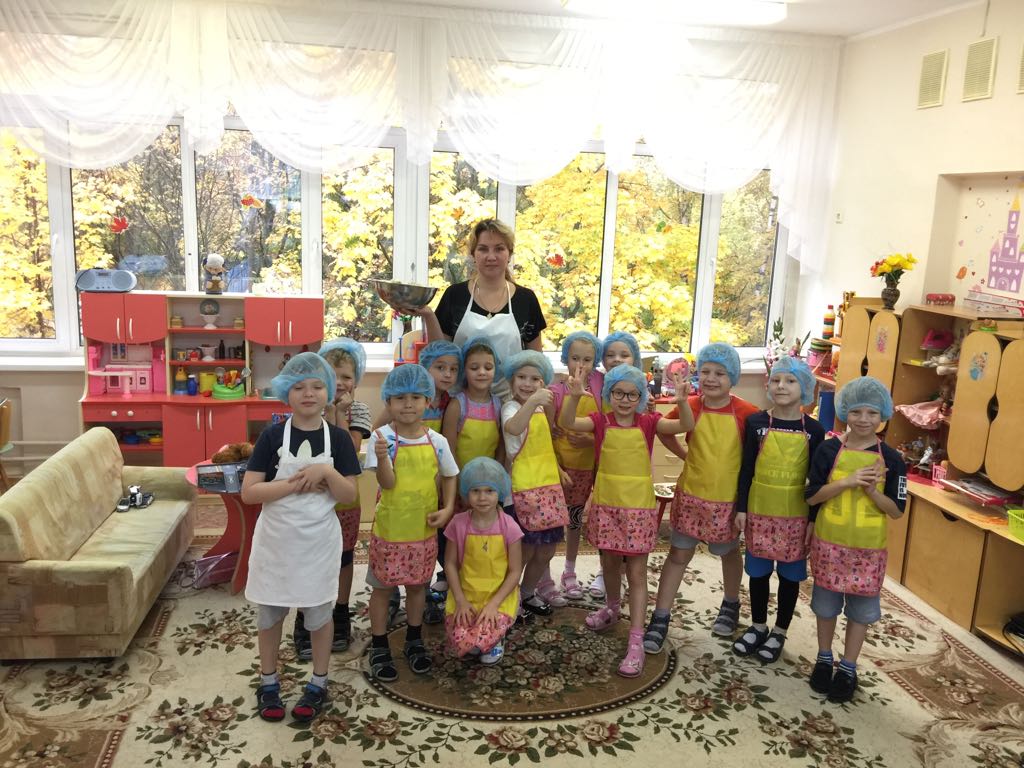 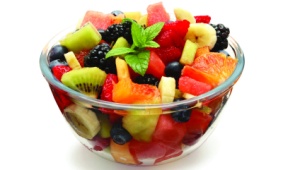 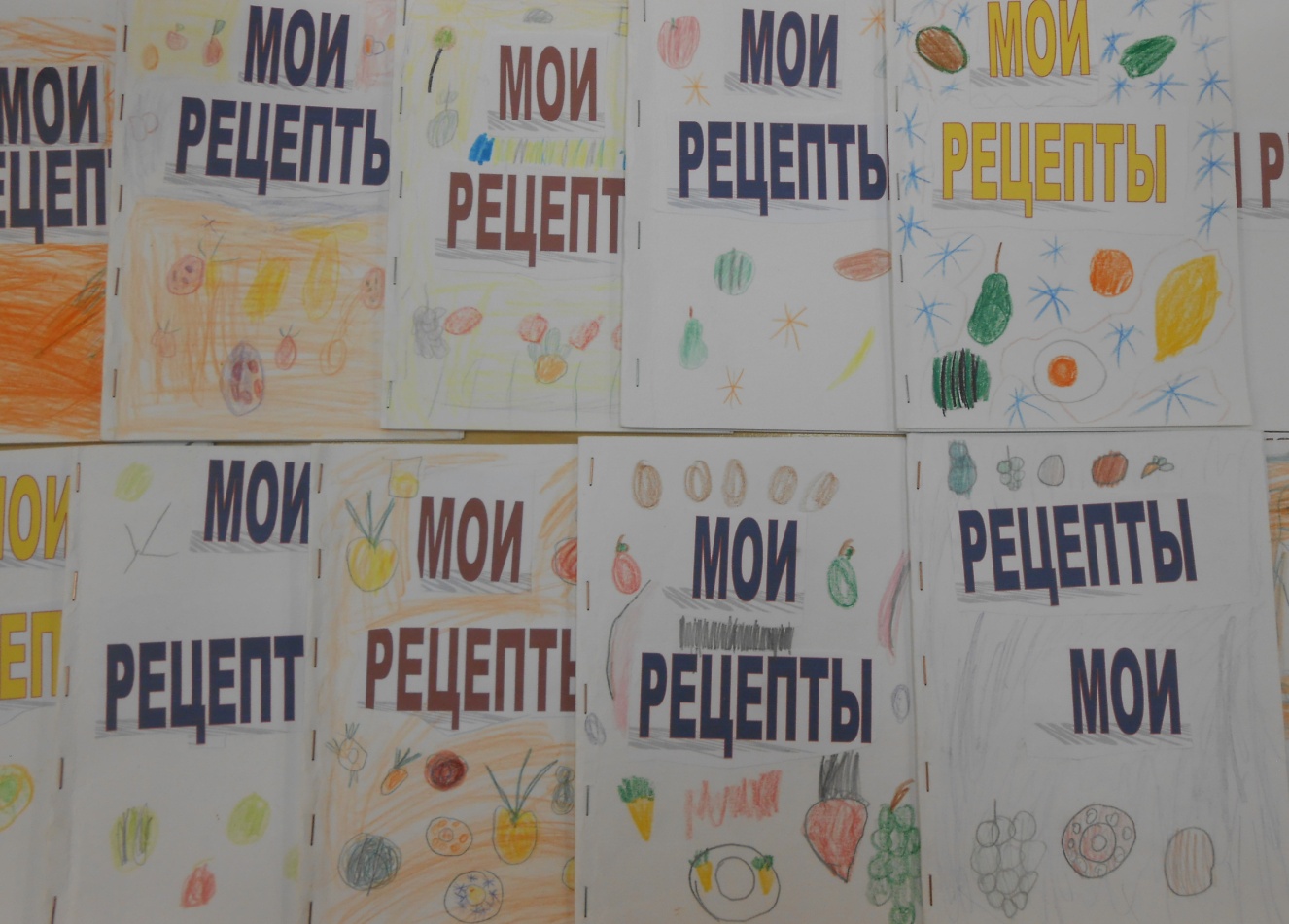 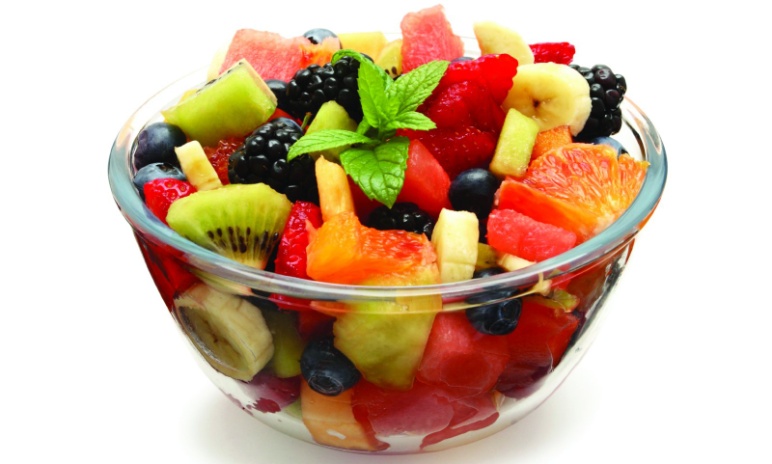 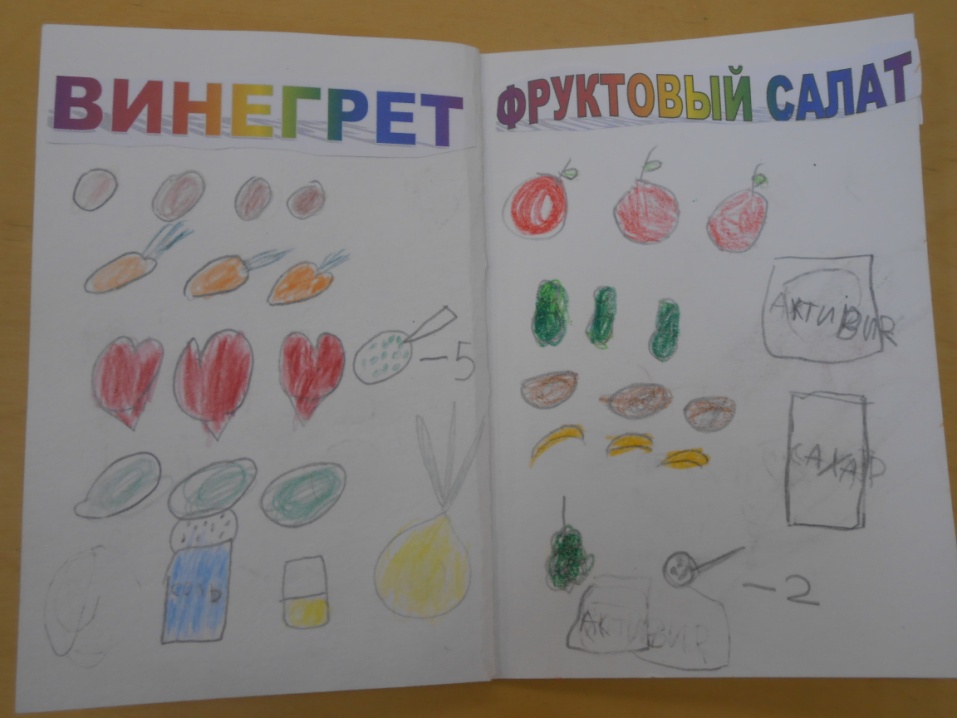 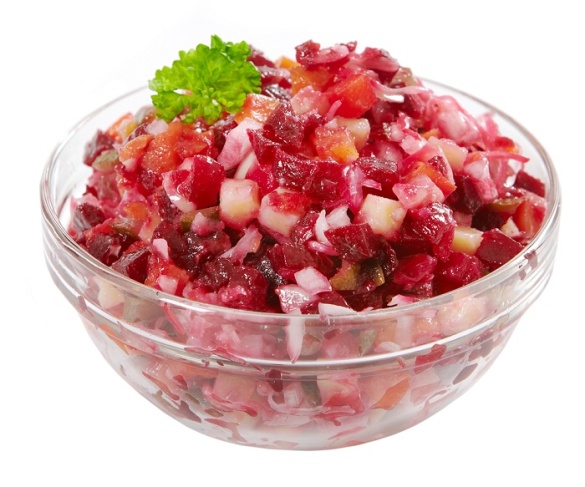 Знакомимся с профессией официанта
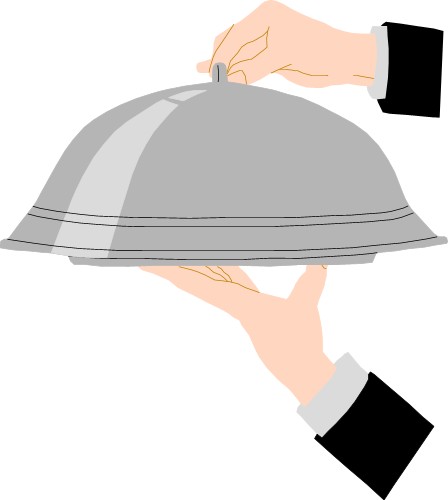 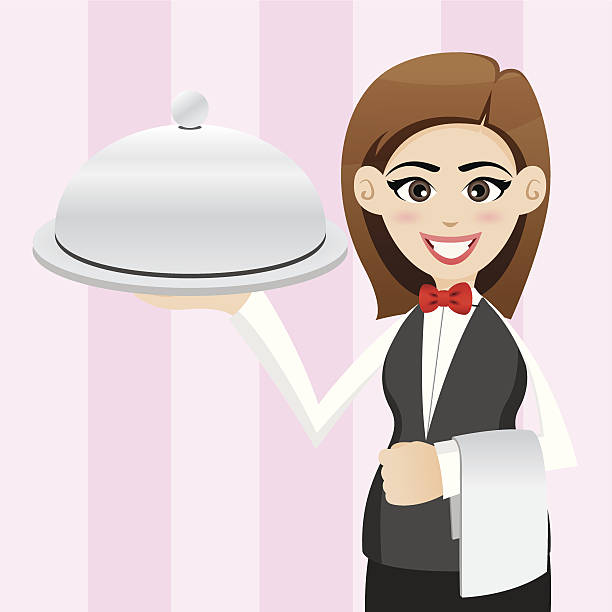 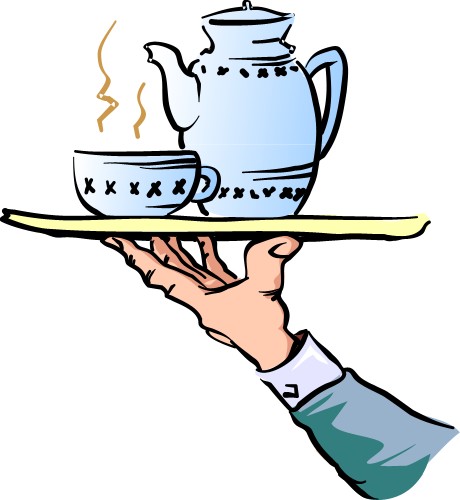 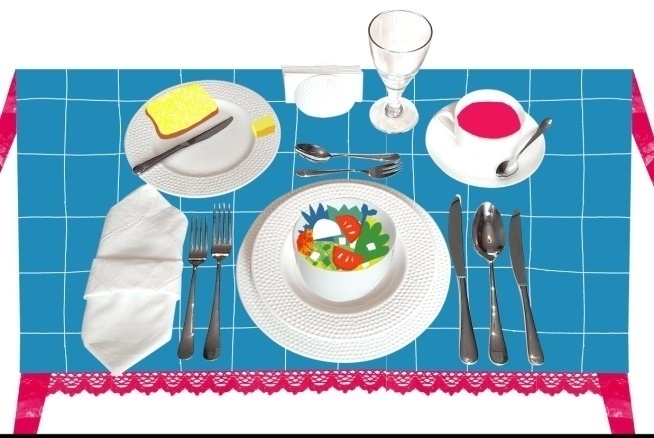 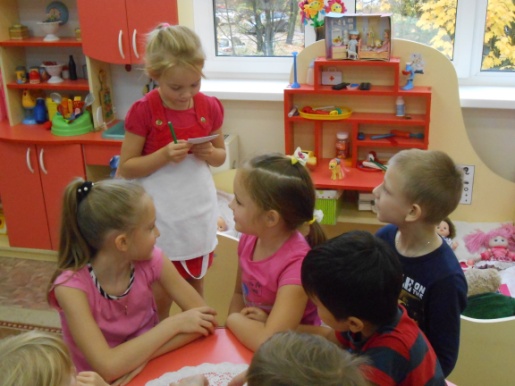 "Официант спешит - и вотДва коктейля нам несет,Два пирожных, один сок, Пирога большой кусок."
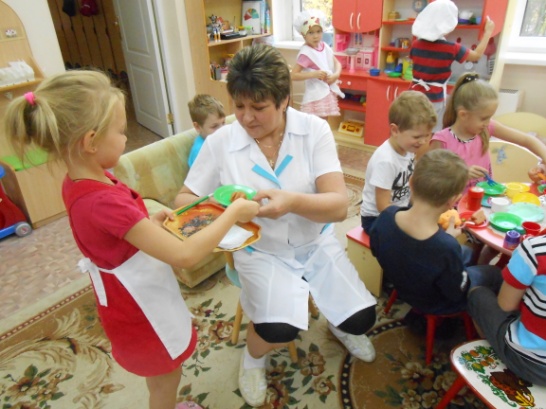 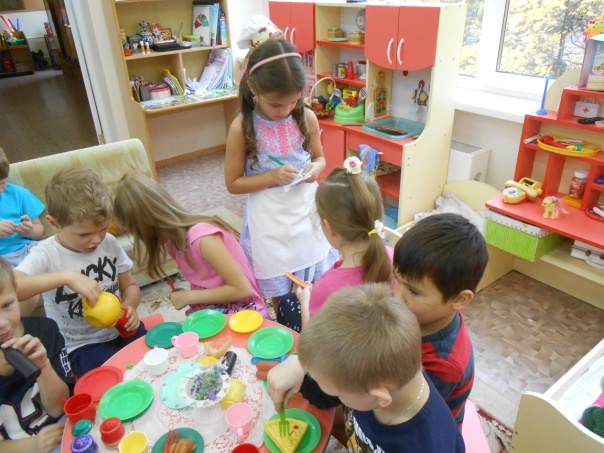 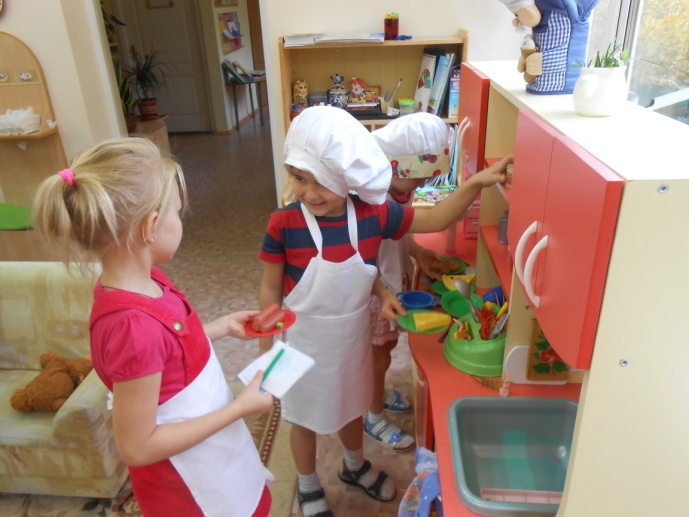 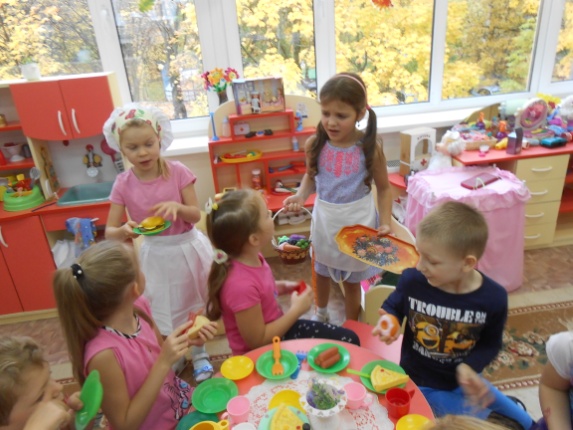 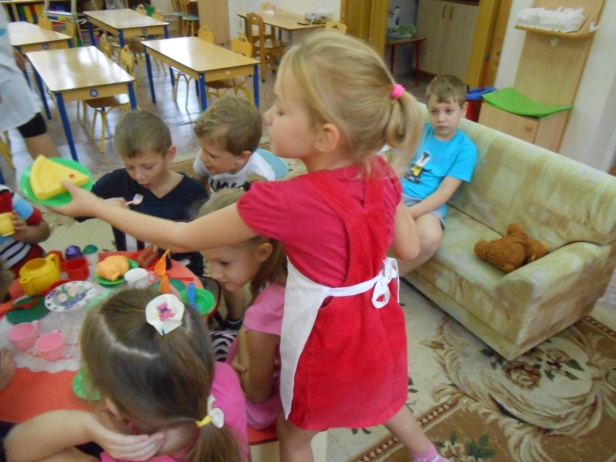 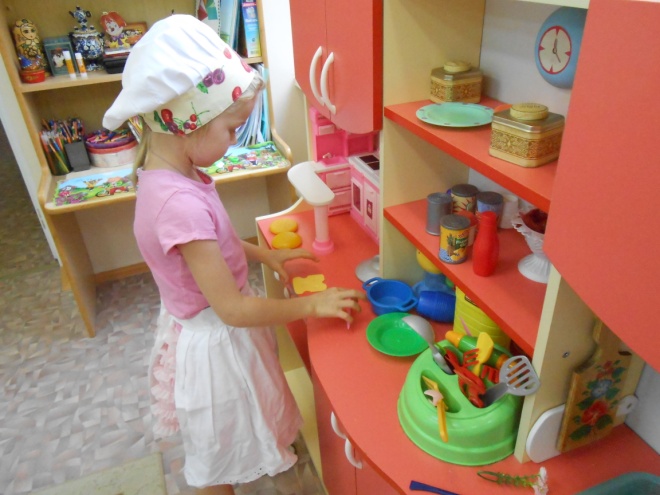 Знакомимся с профессией швеи и художника модельера
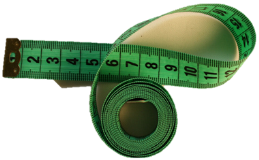 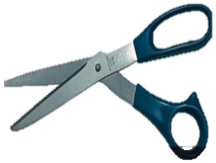 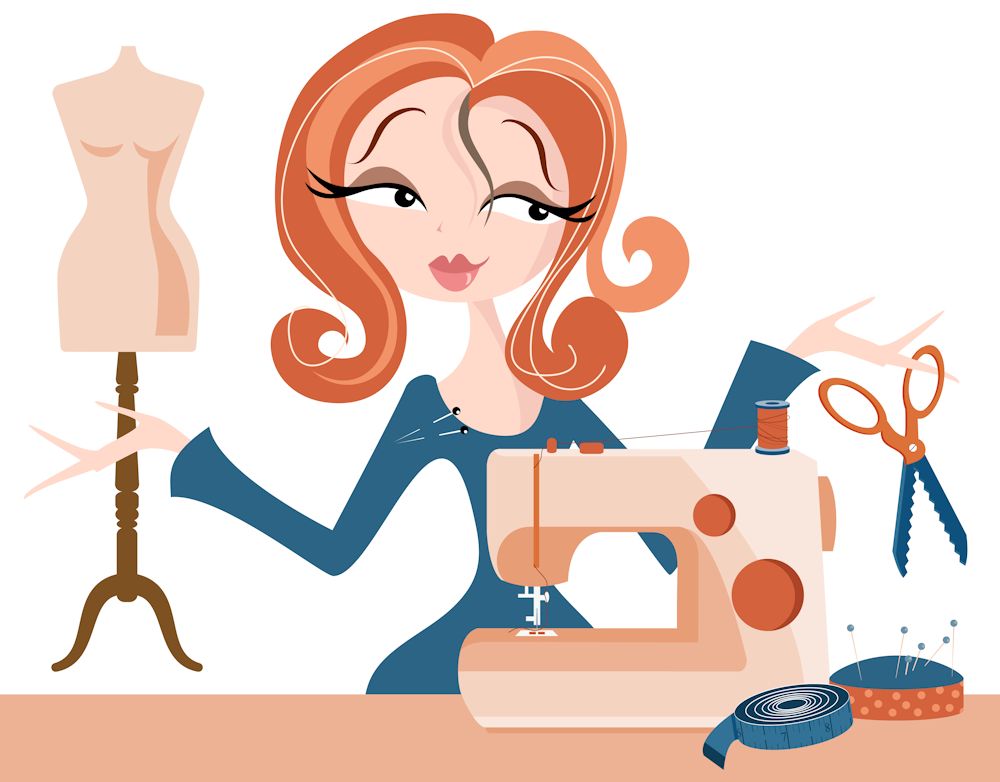 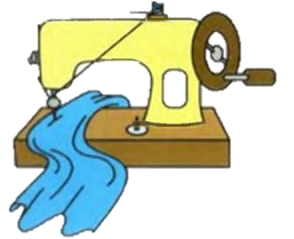 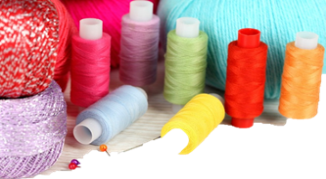 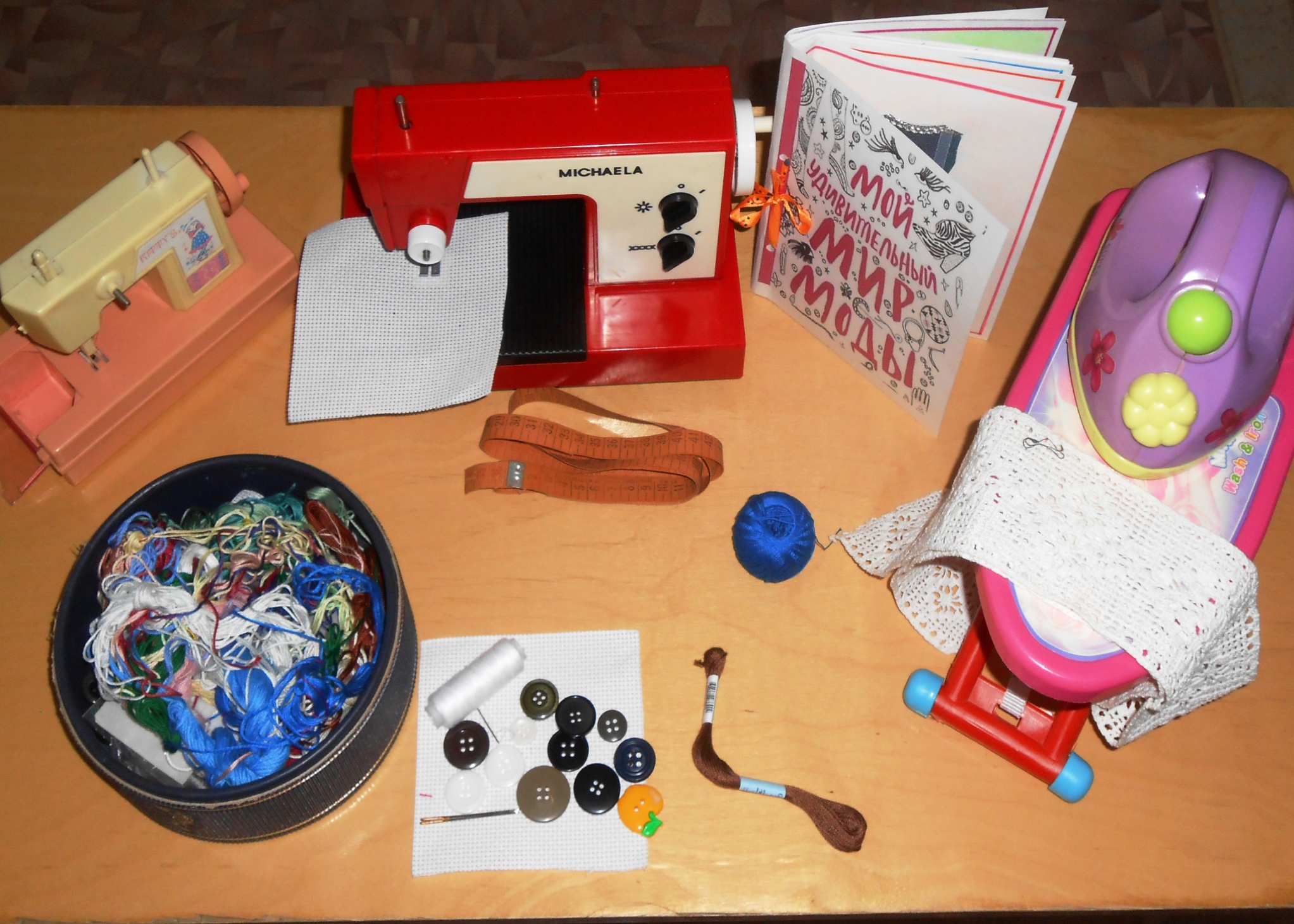 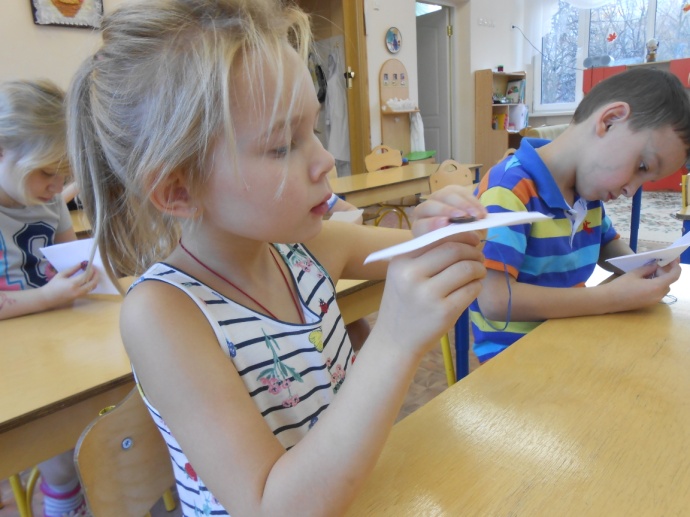 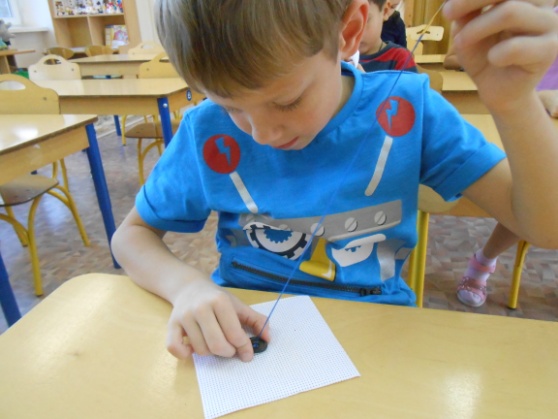 Чтобы пуговку пришить,
Надо долго нам учить,
Как в иголку нитку вдеть
И сквозь пуговку продеть.
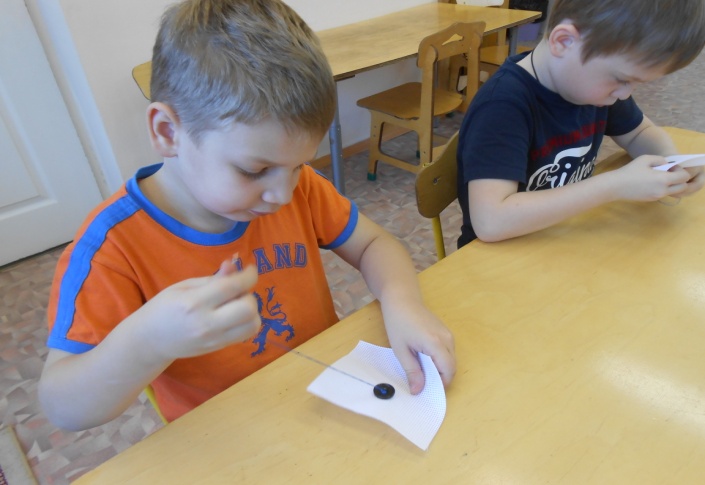 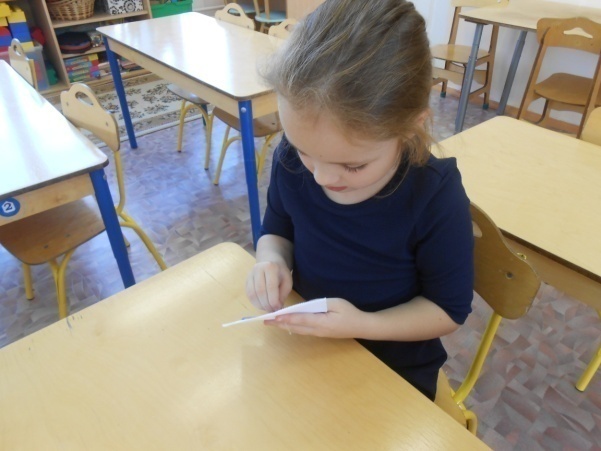 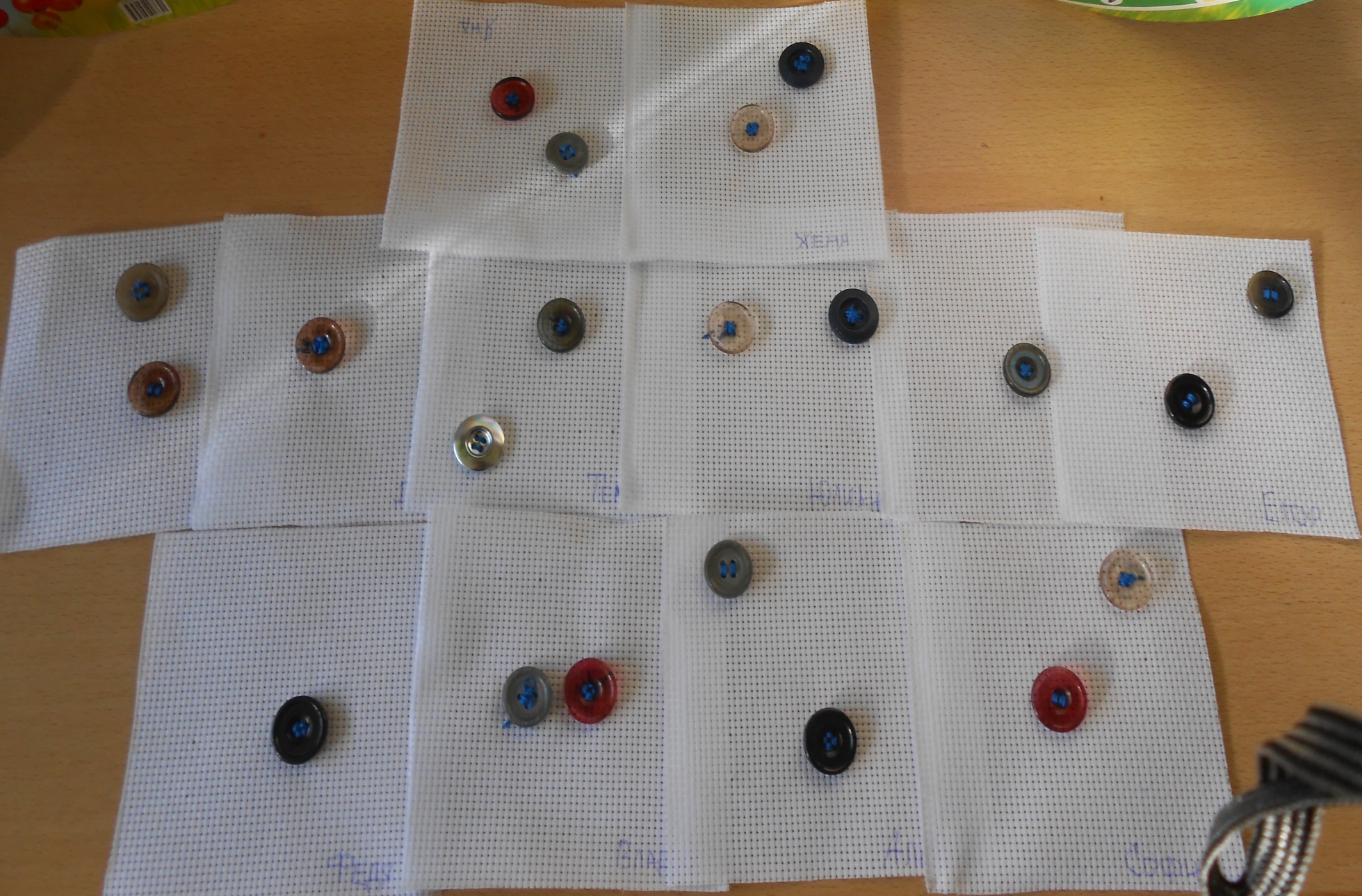 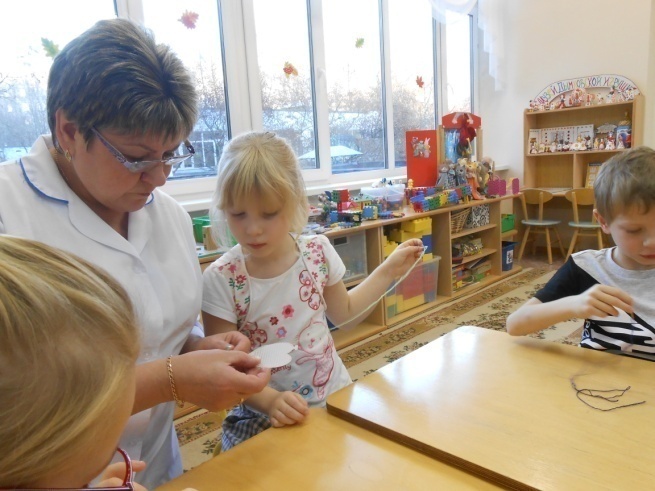 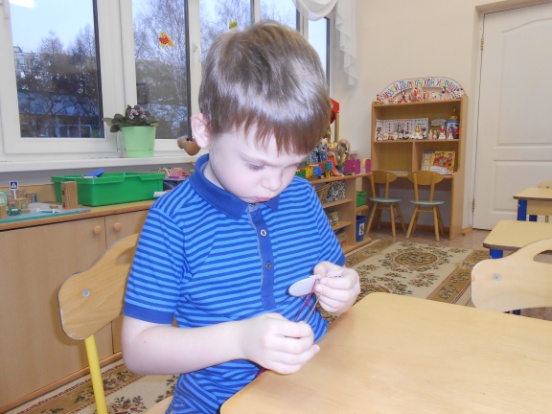 Раз стежок и два стежок - вышиваем мы дружокмамочке салфеткупод сладкую конфетку.
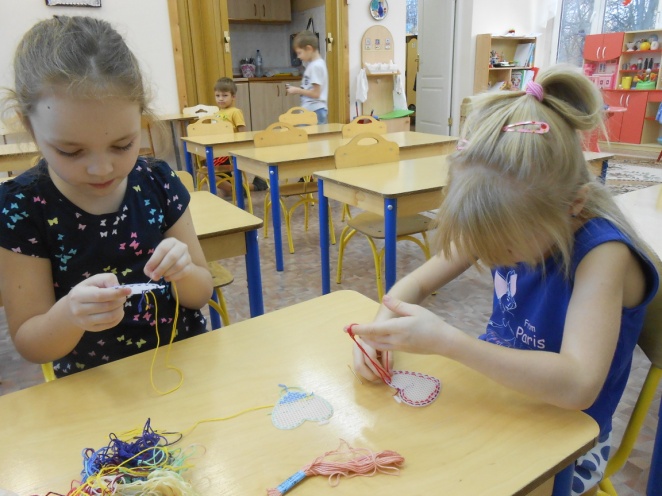 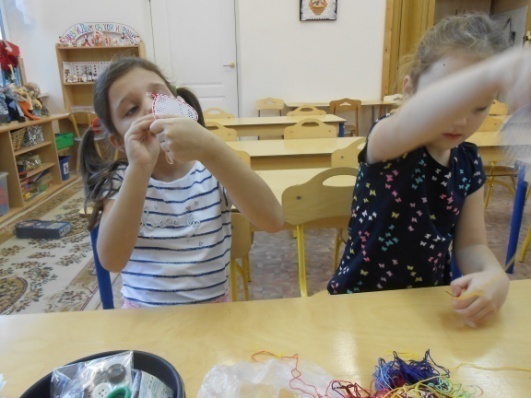 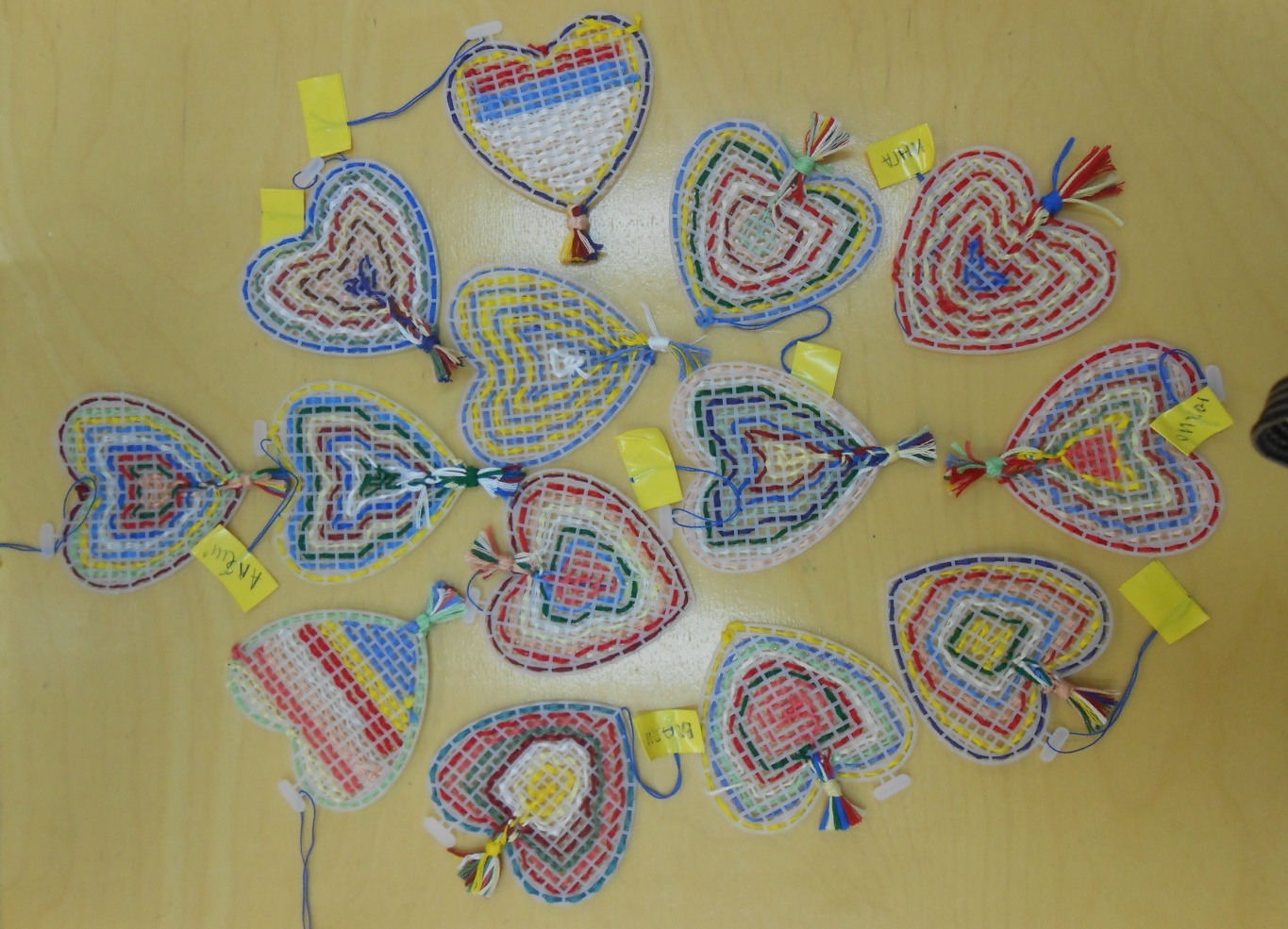 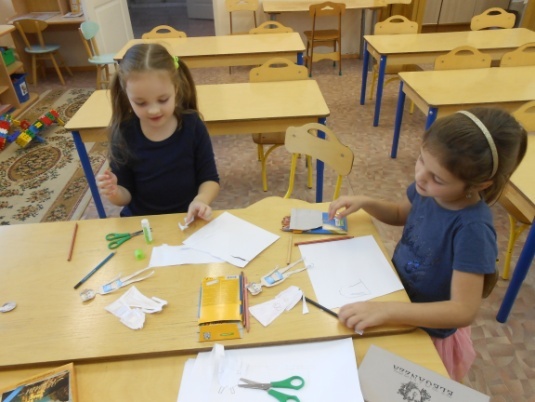 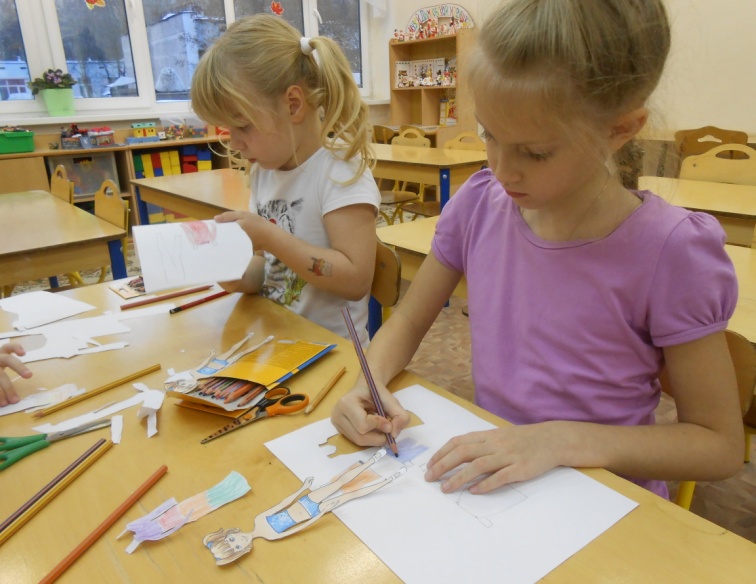 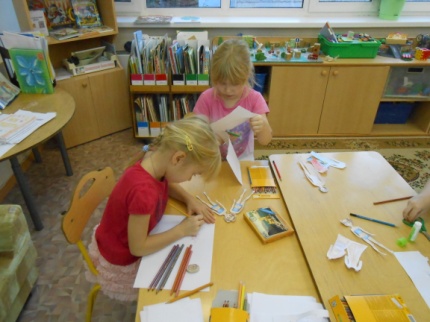 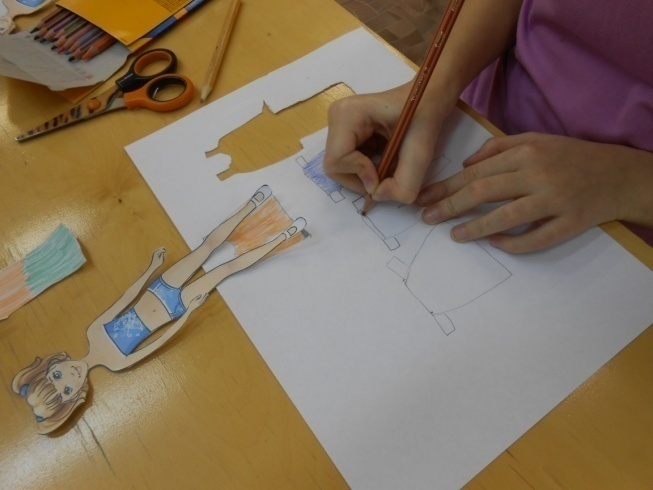 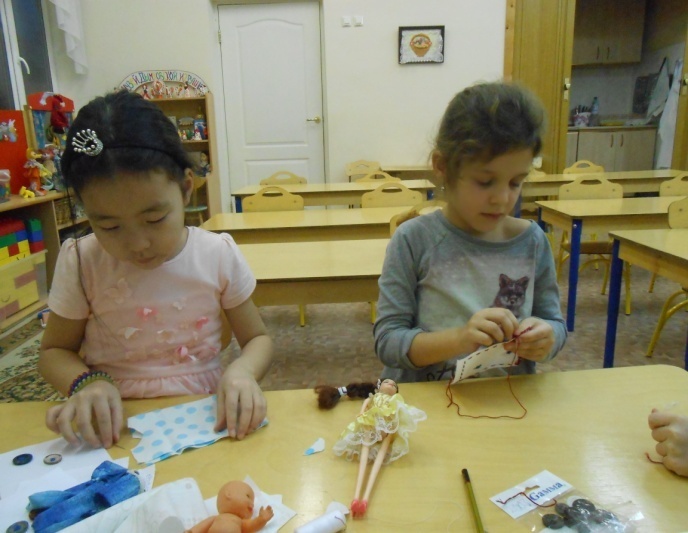 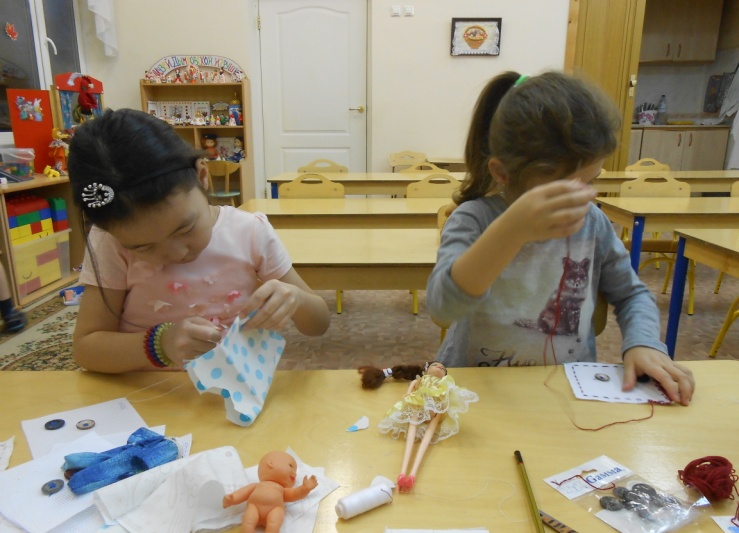 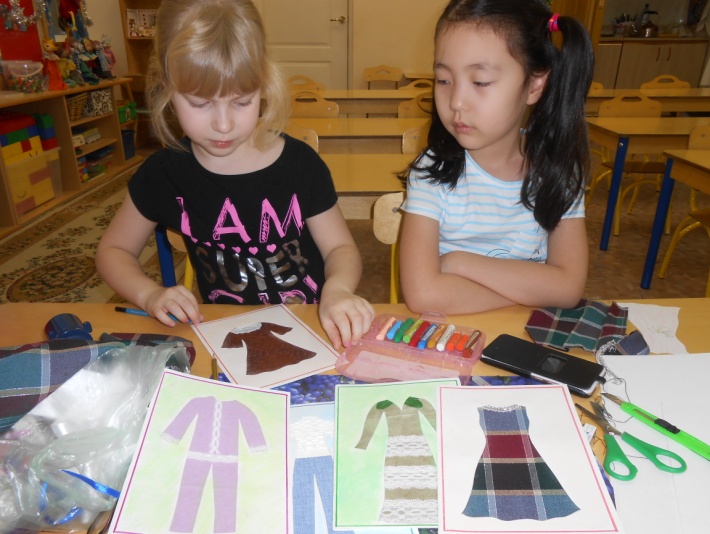 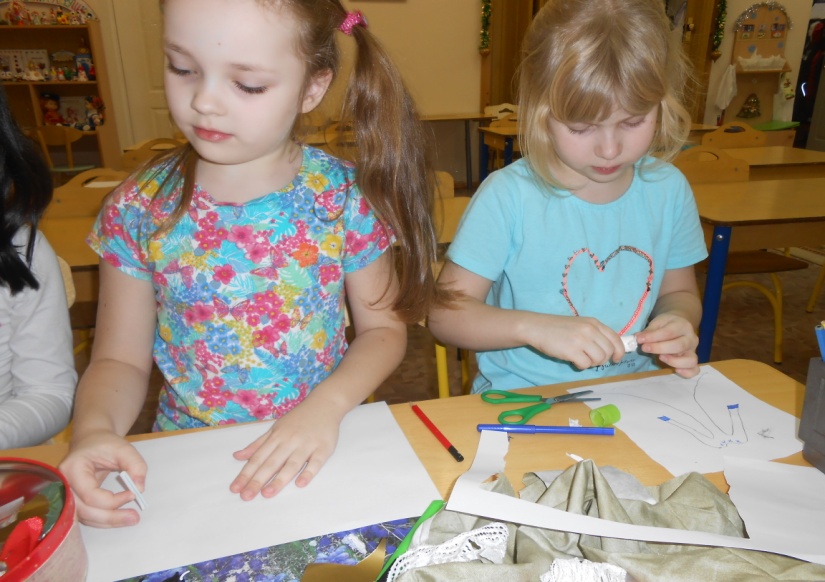 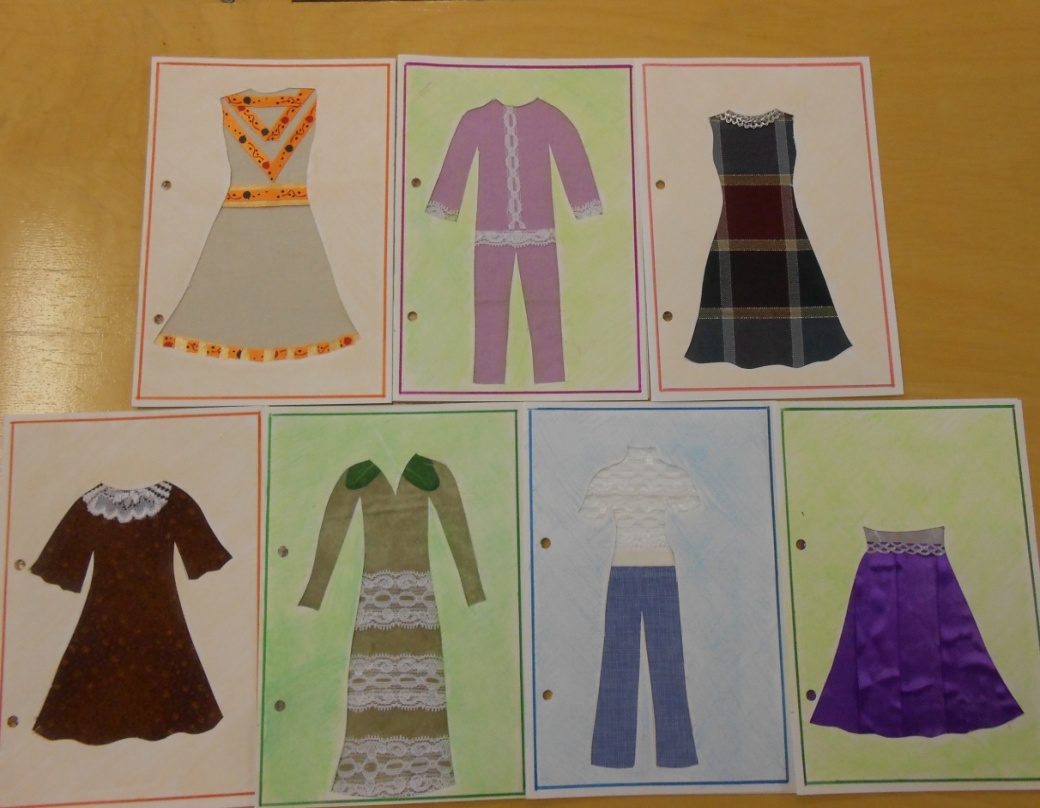 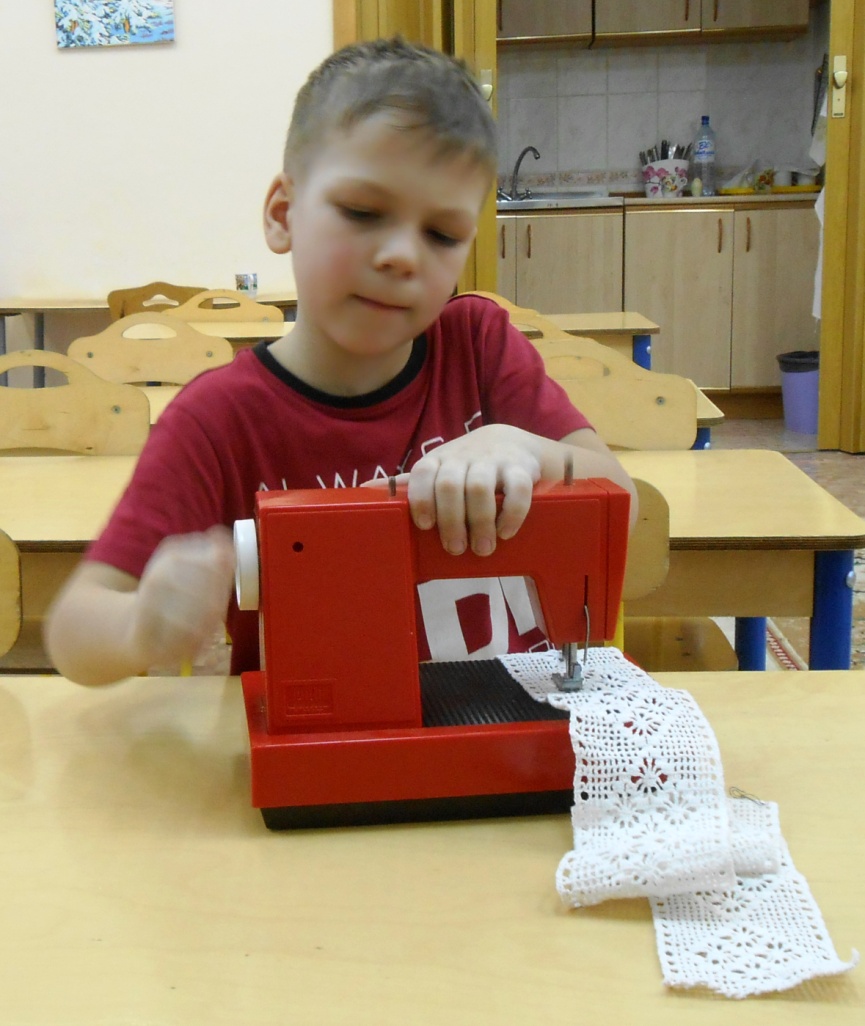 Целый день сегодня шьюУж одел я  всю семью.Погоди немного кошкаБудет и тебе одёжка.
Знакомимся с профессией парикмахера-стилиста
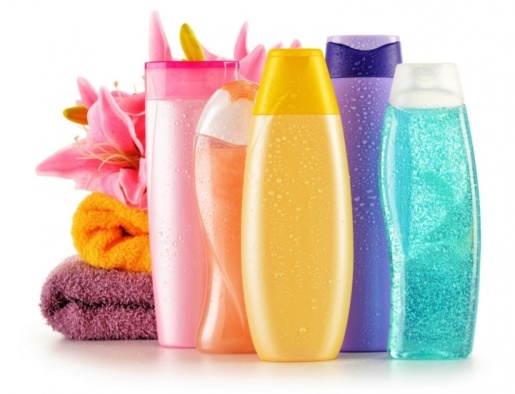 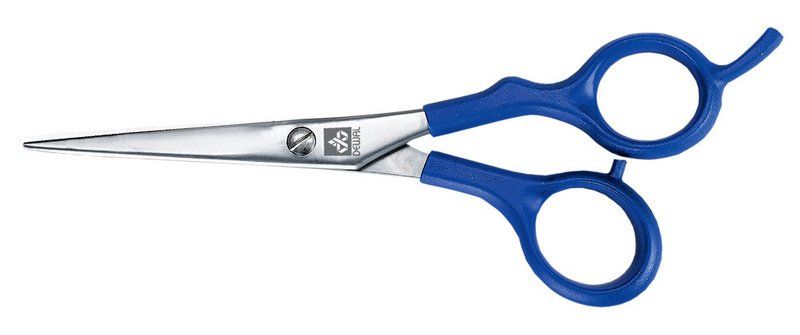 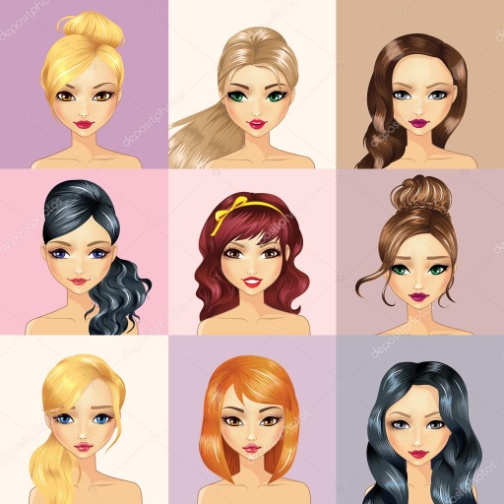 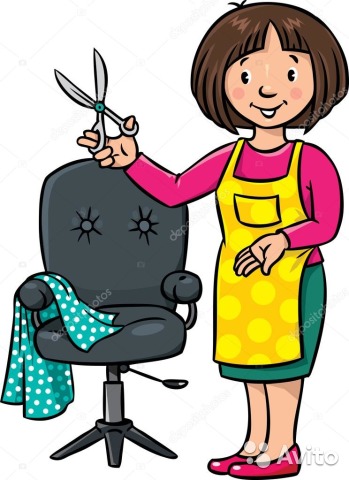 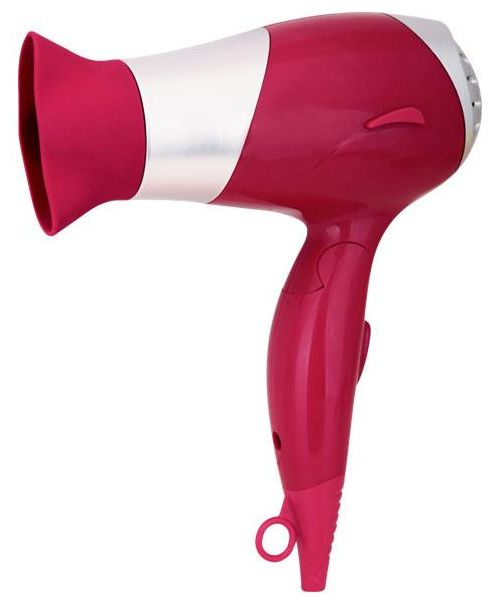 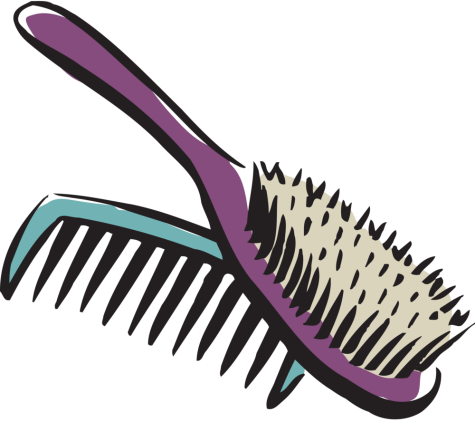 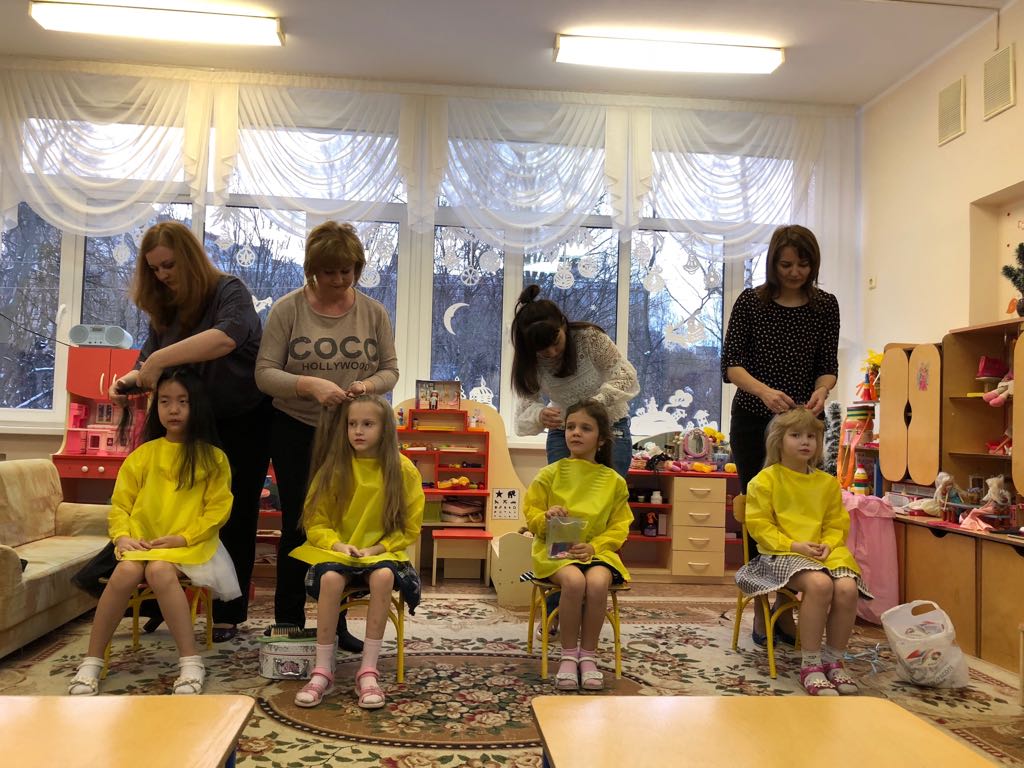 Что поднимет настроенье,Даже если всё непросто?Ну, конечно, отраженьеС новой стильною прической!
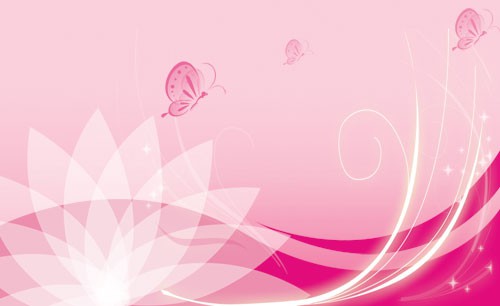 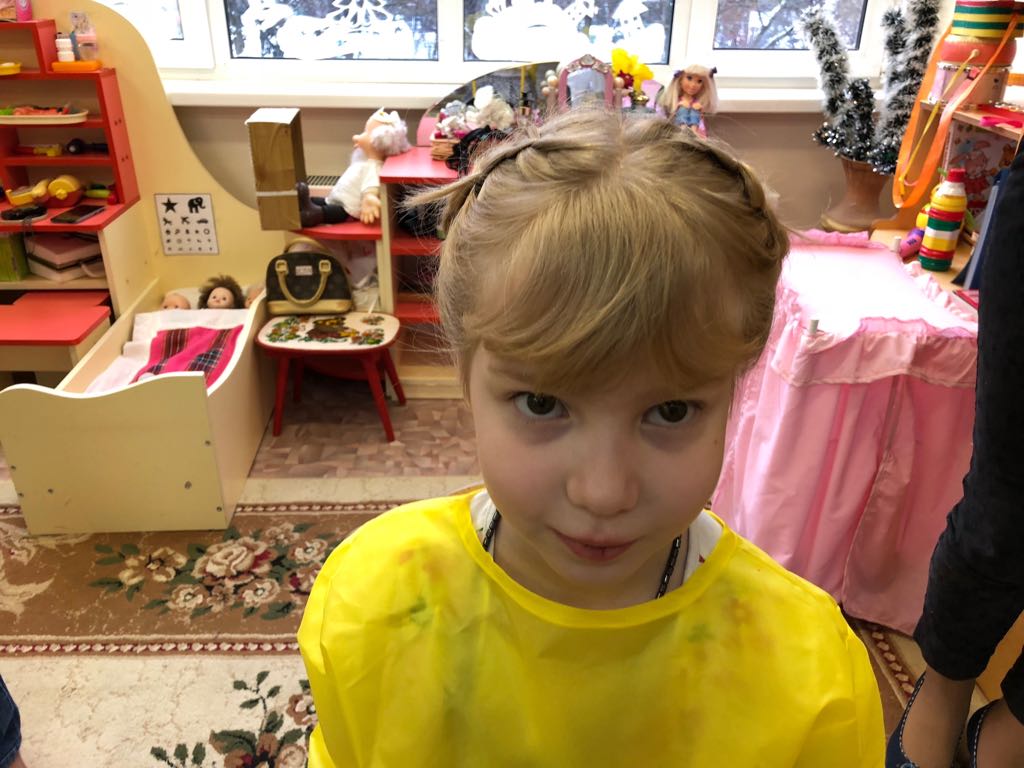 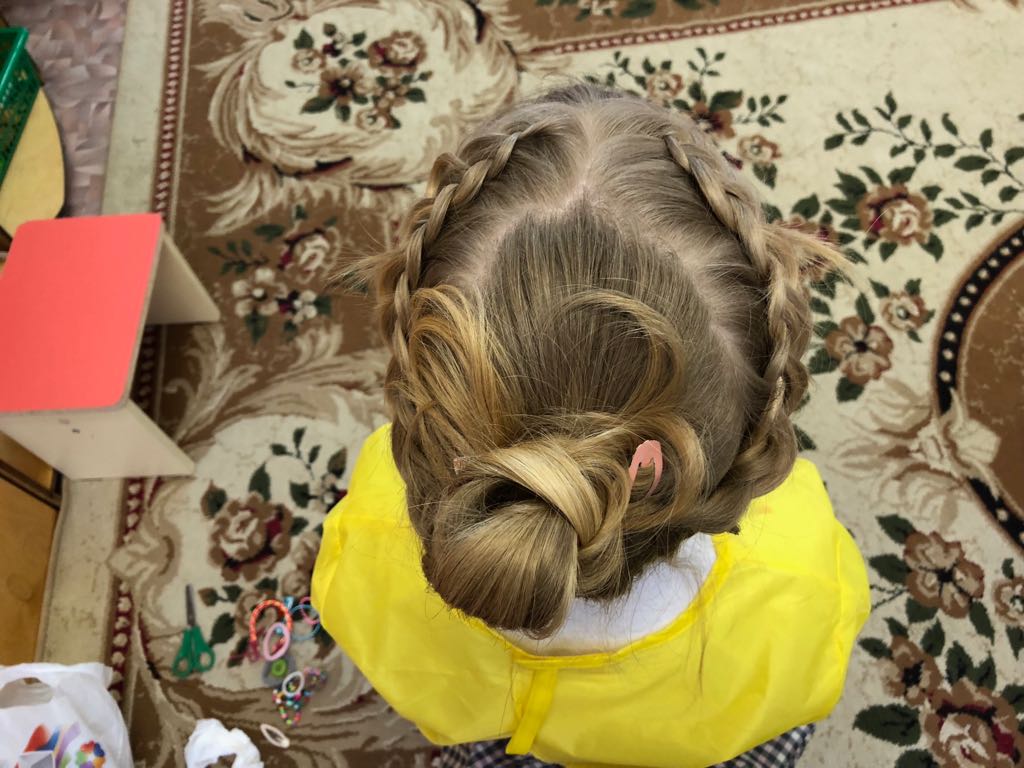 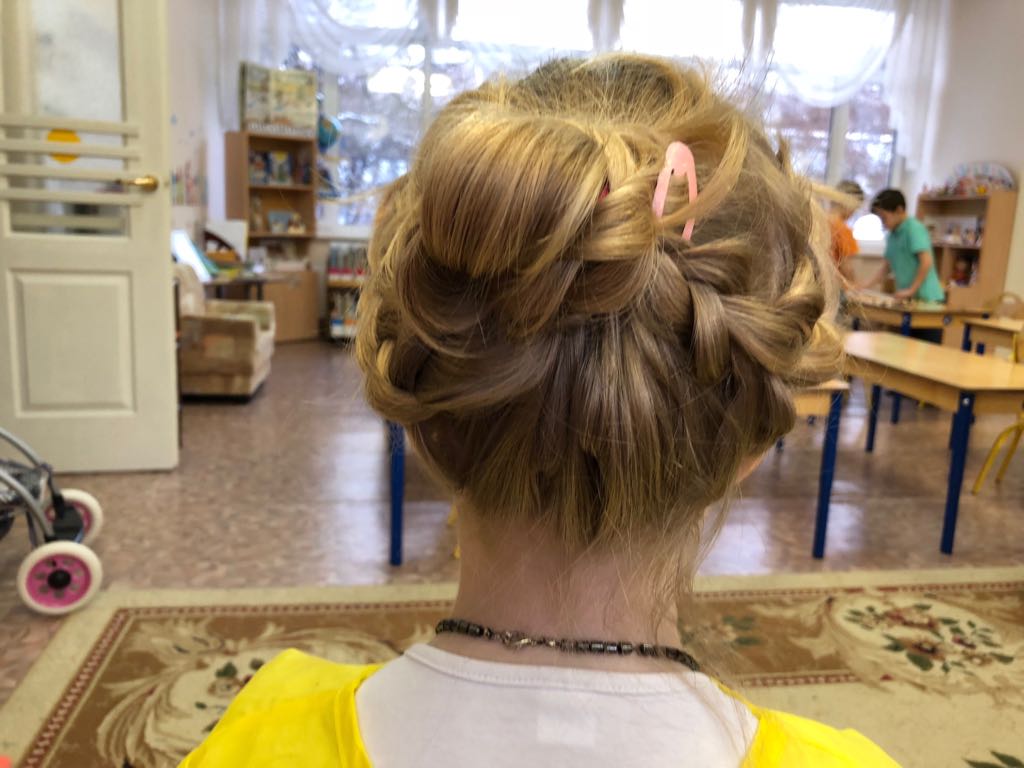 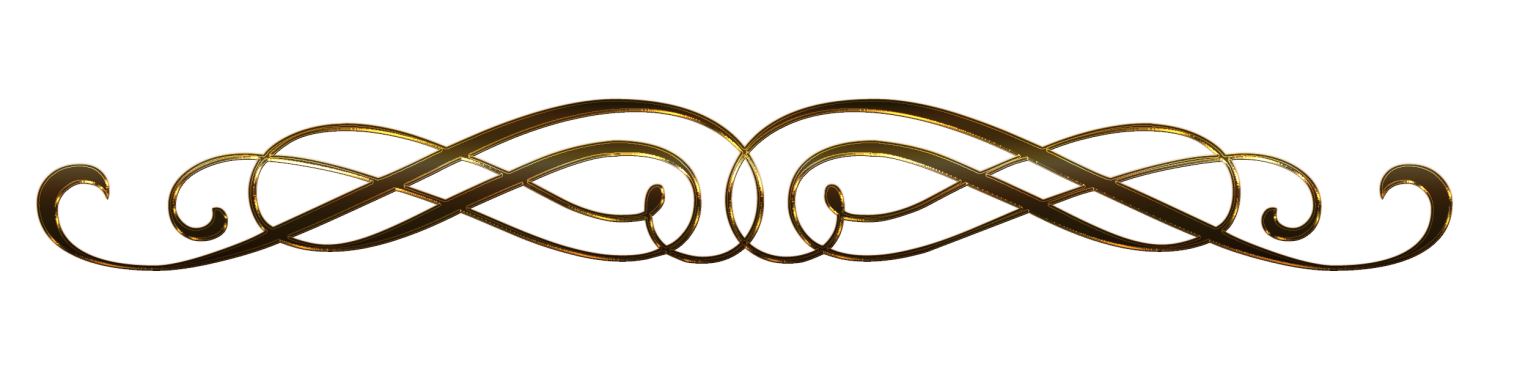 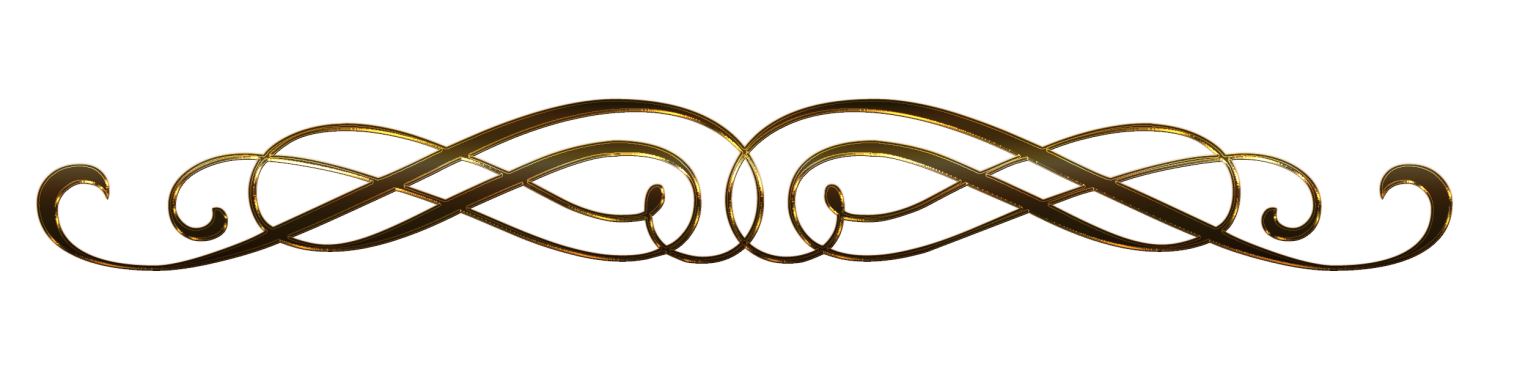 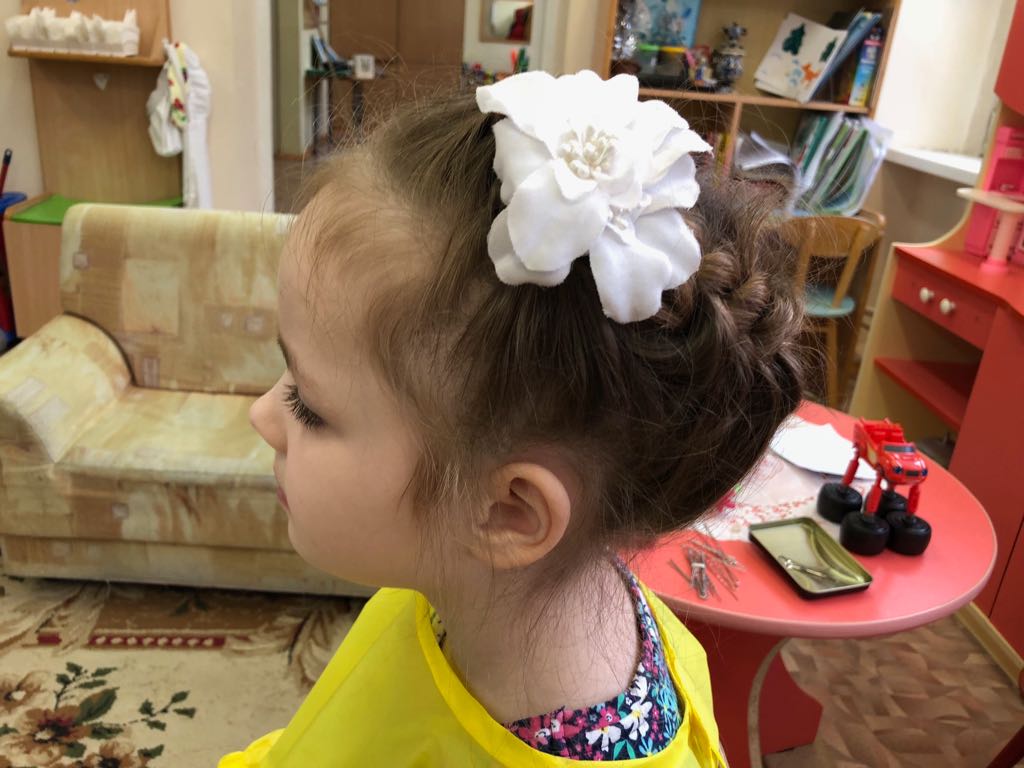 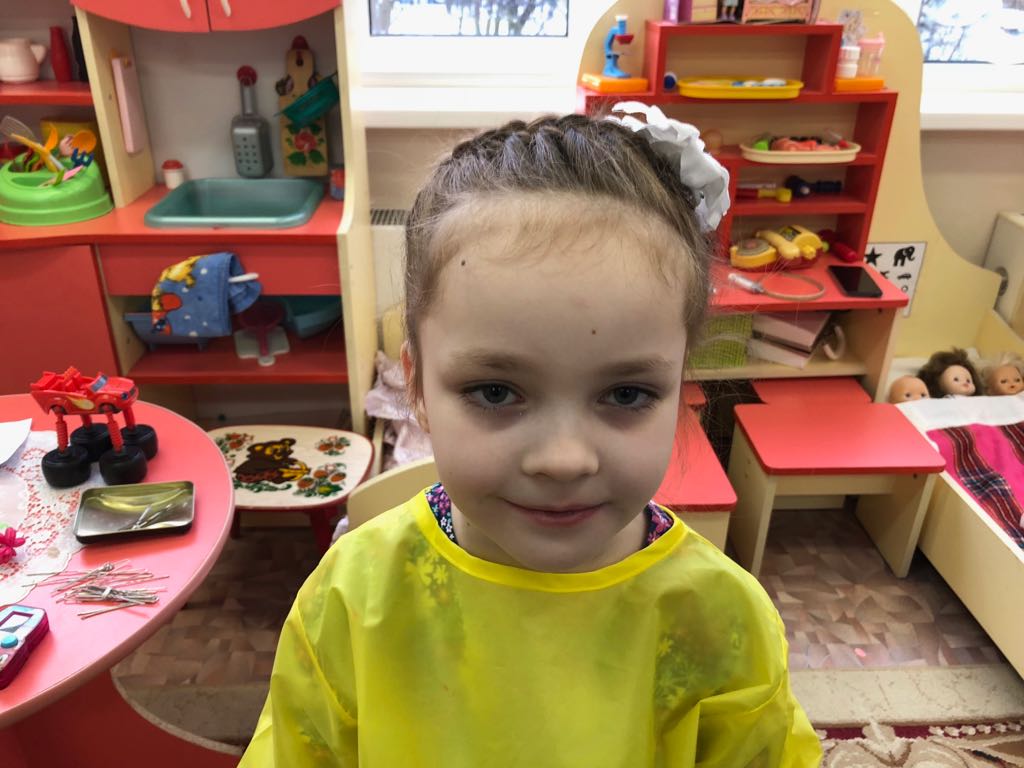 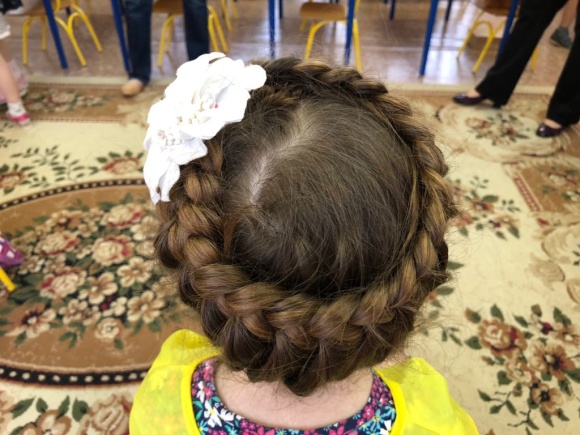 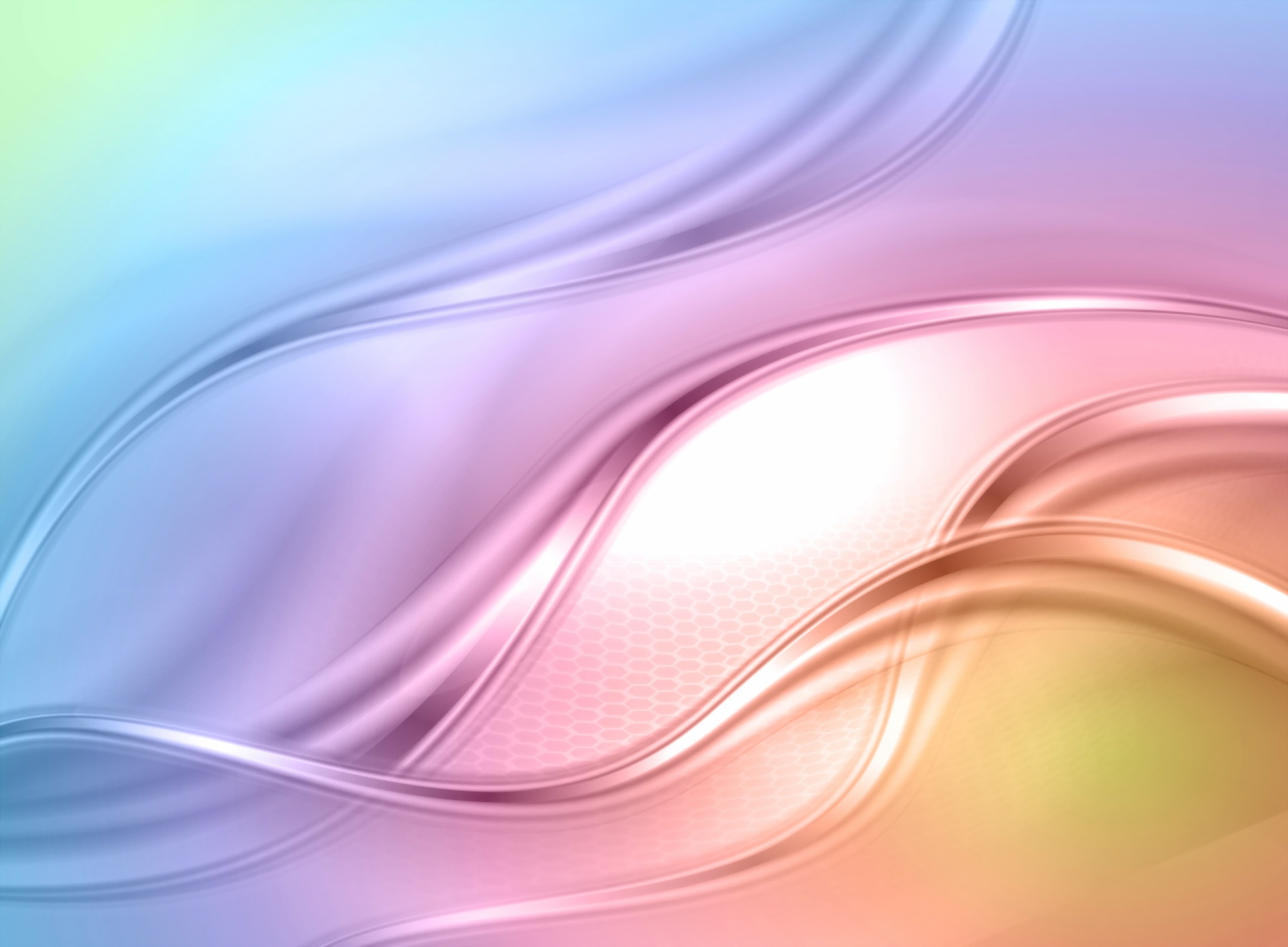 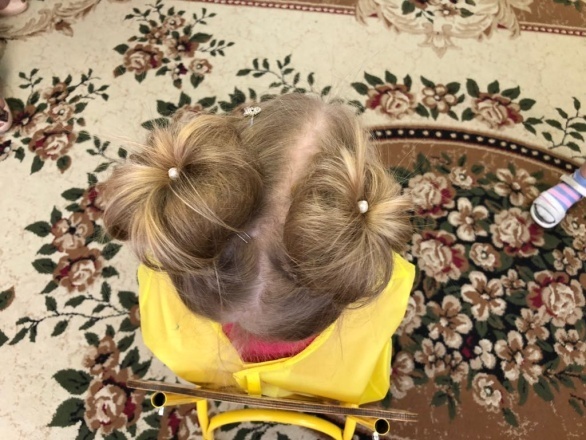 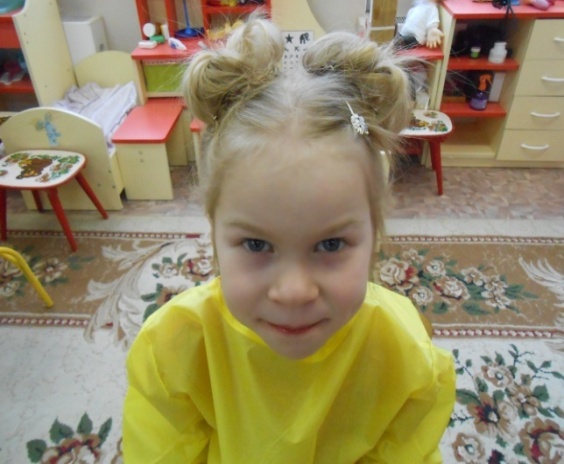 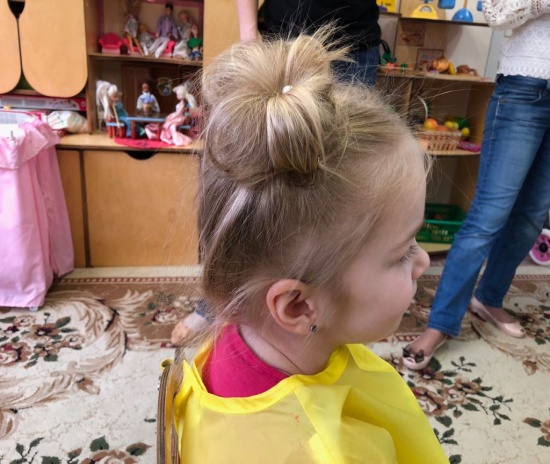 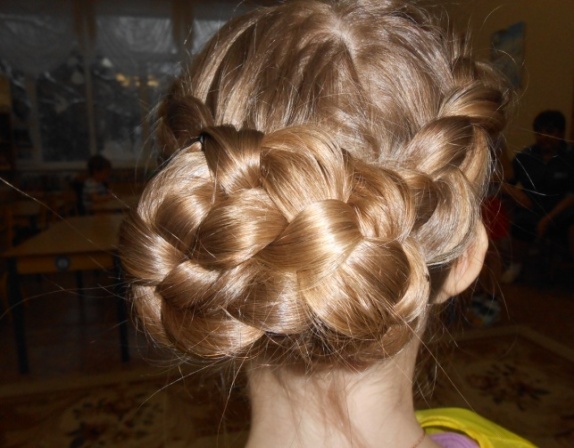 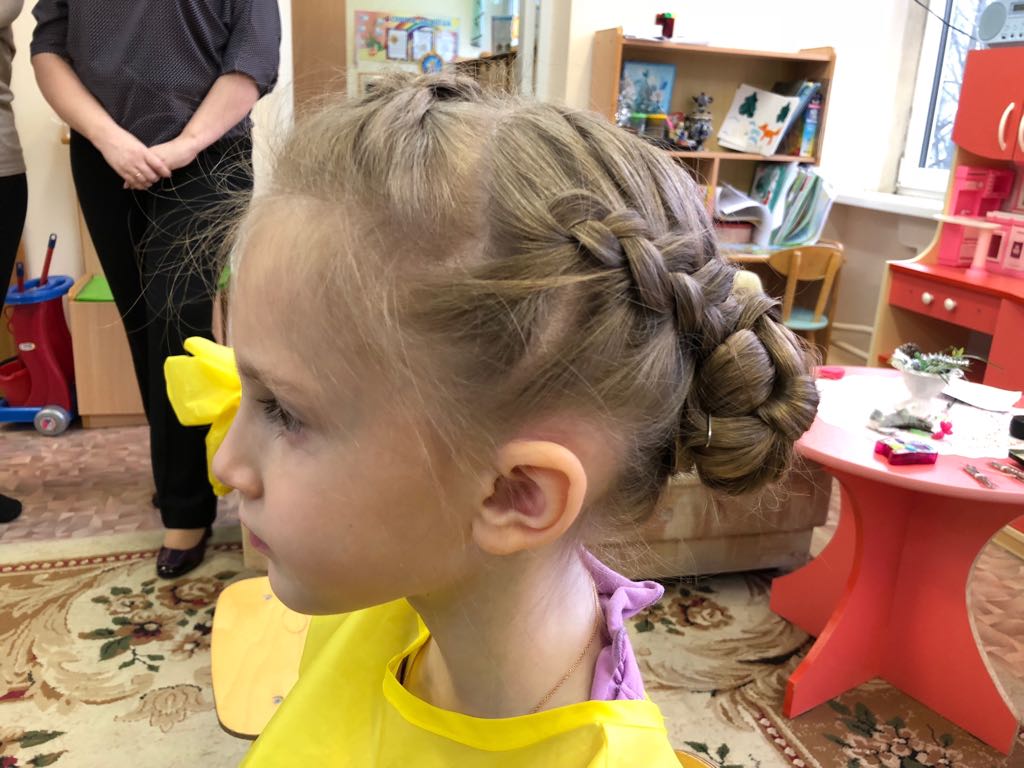 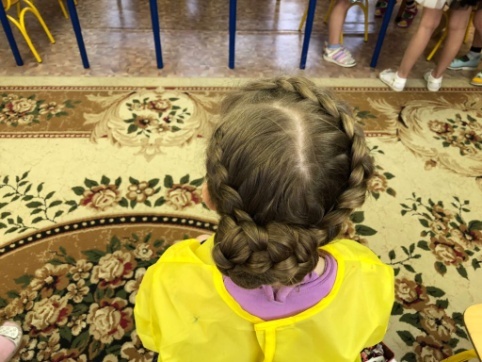 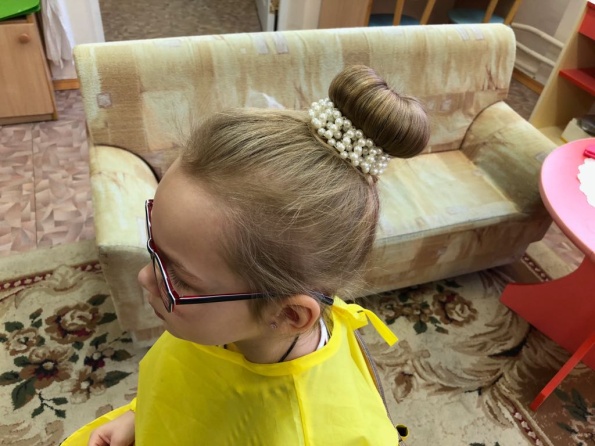 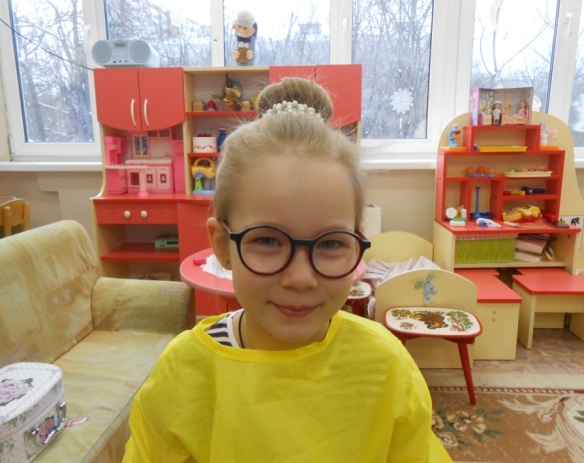 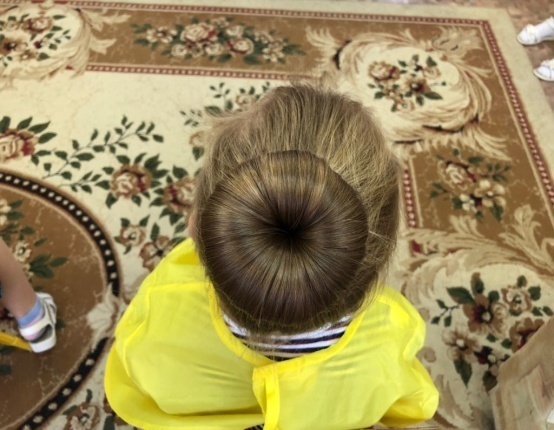 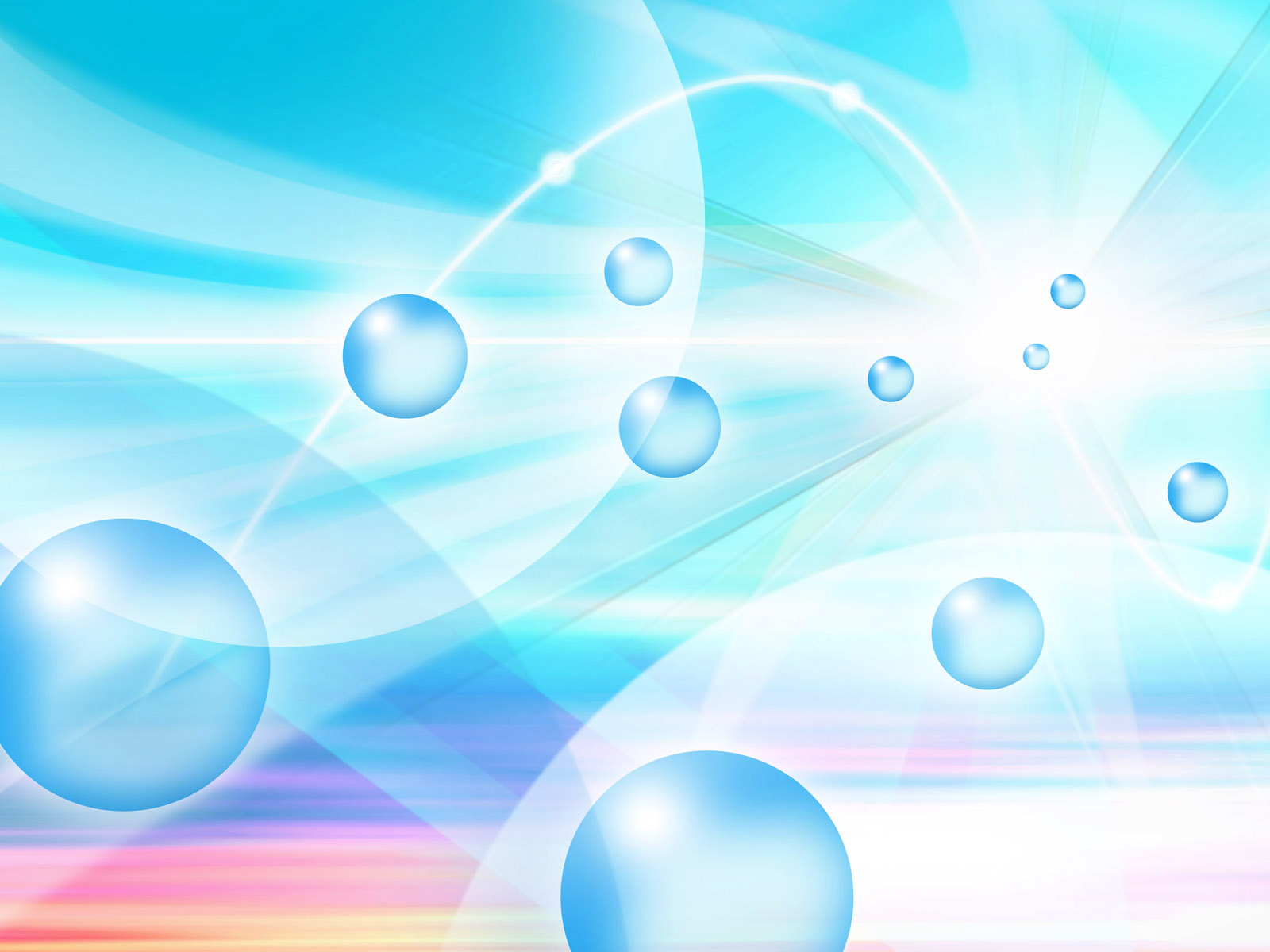 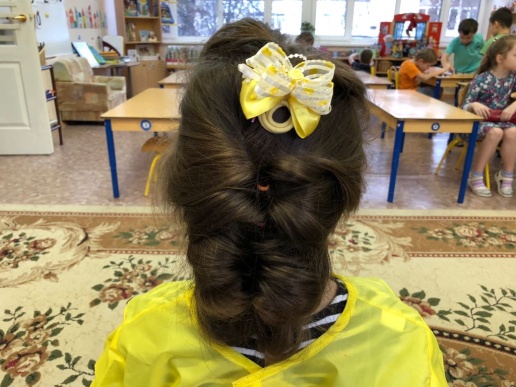 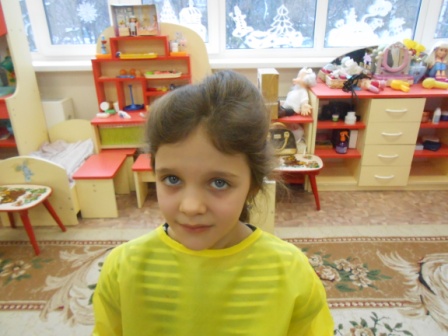 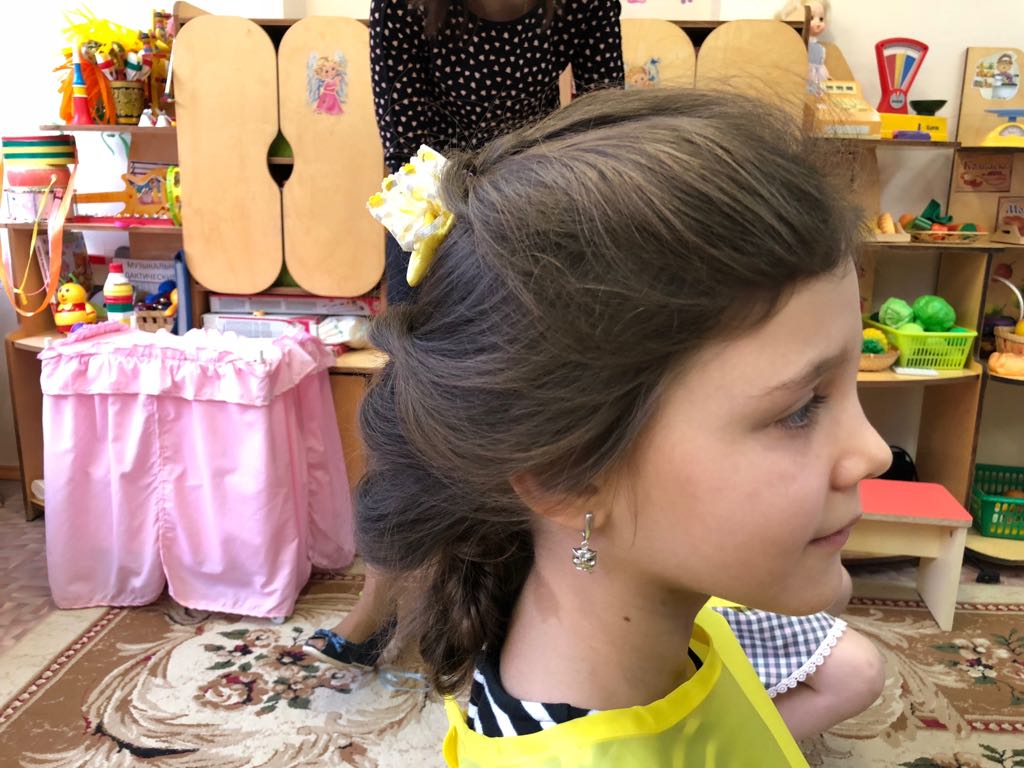 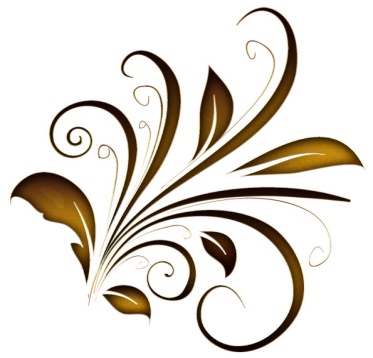 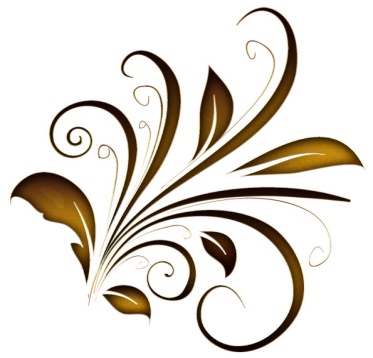 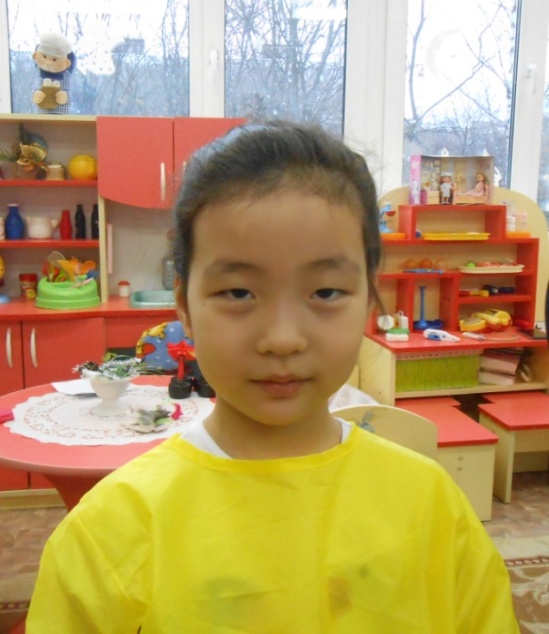 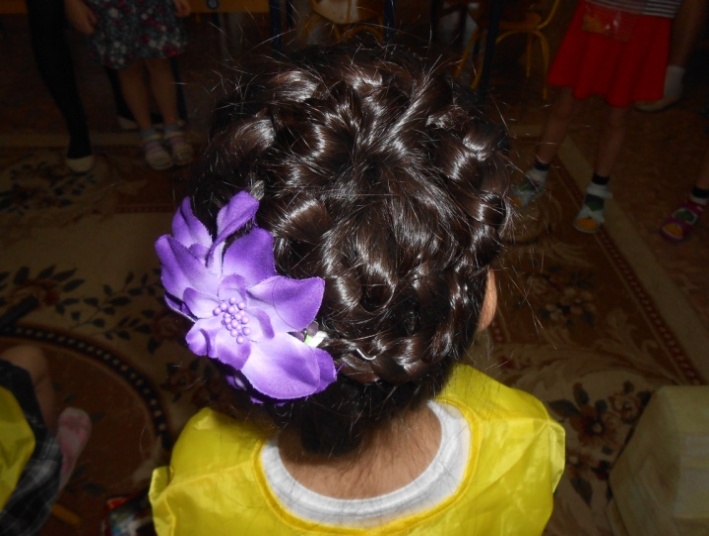 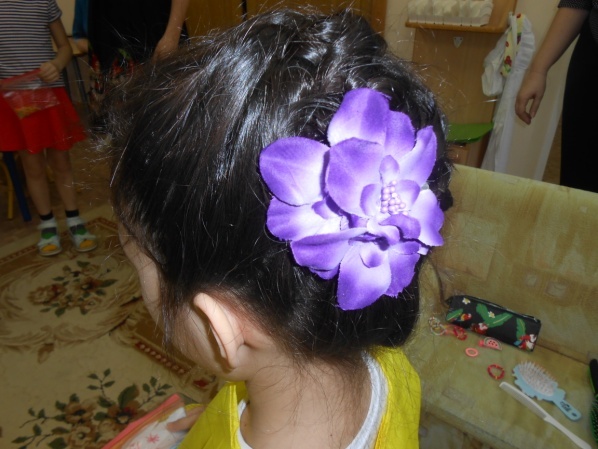 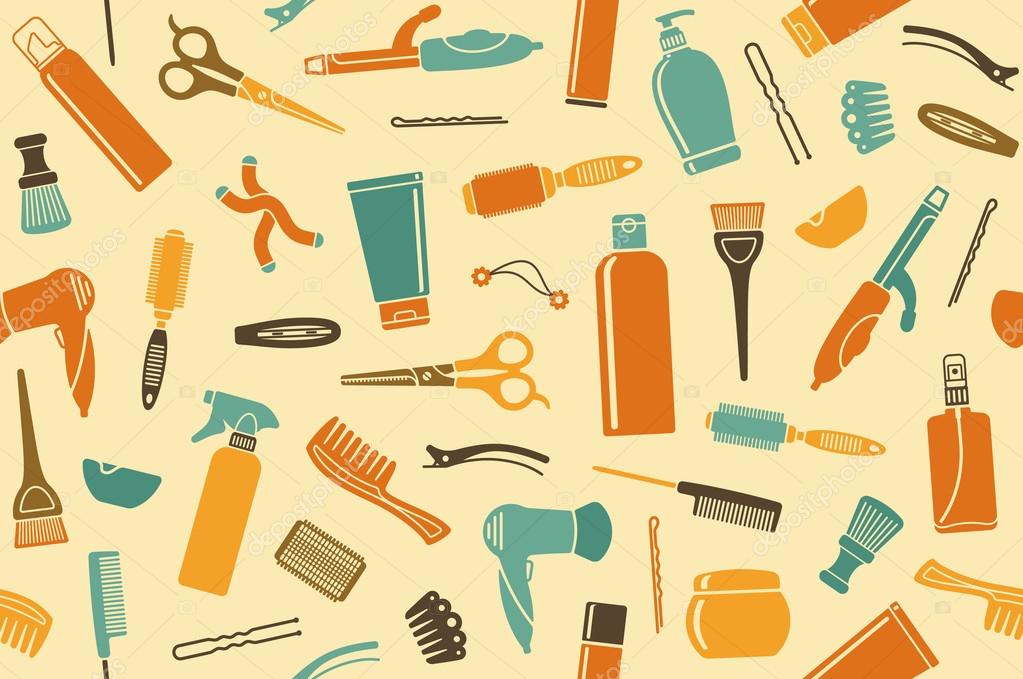 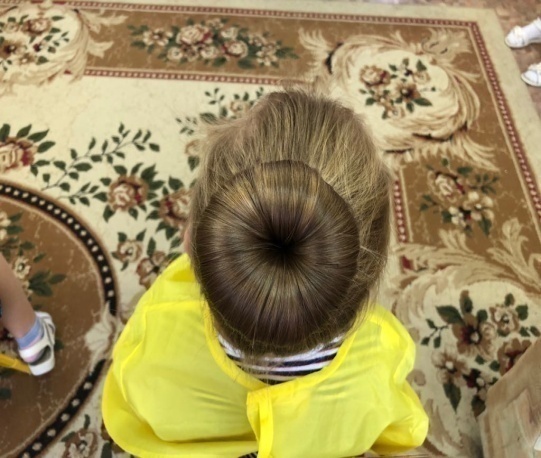 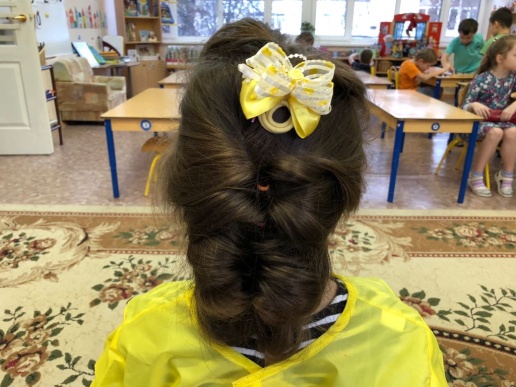 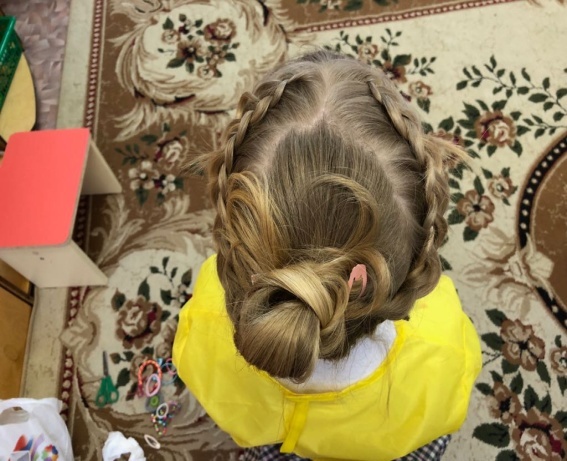 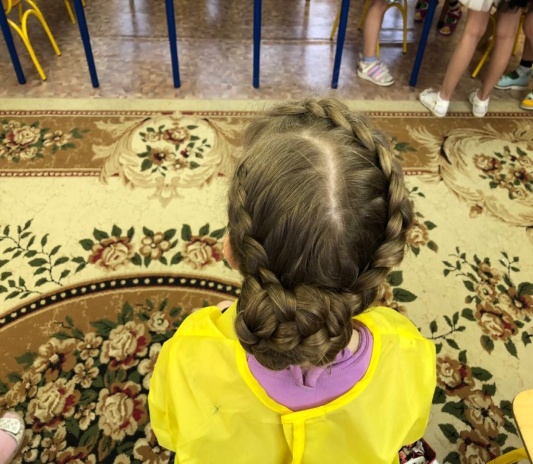 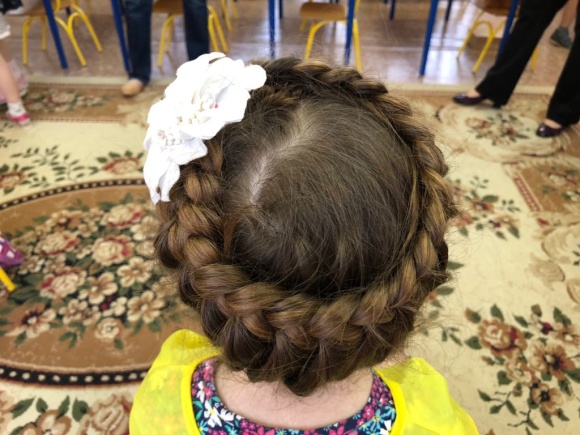 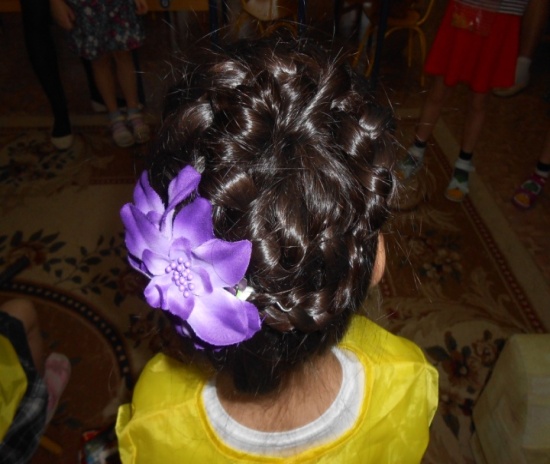 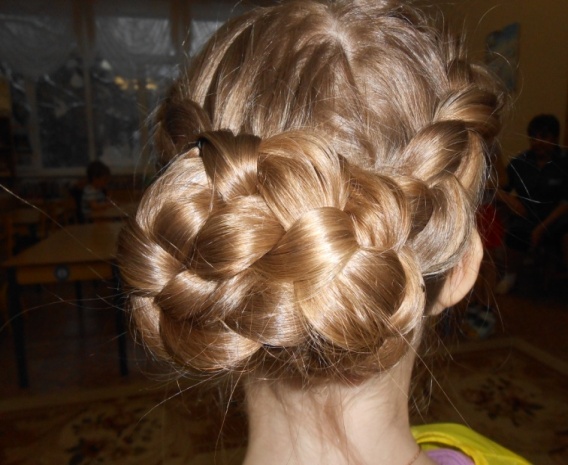 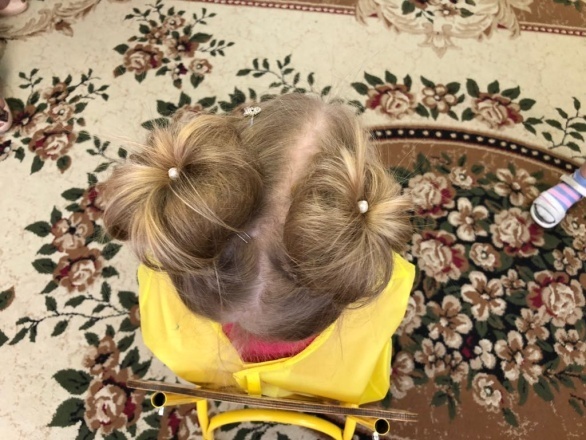 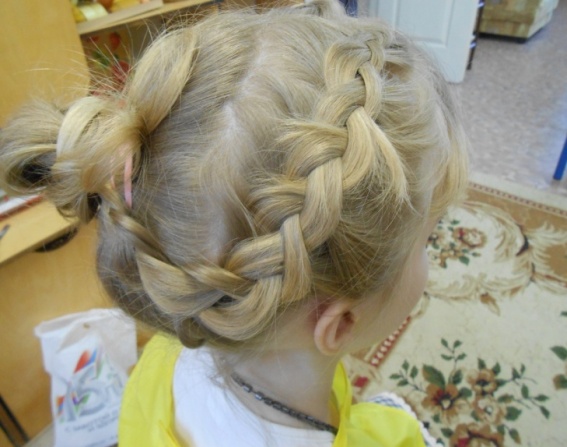 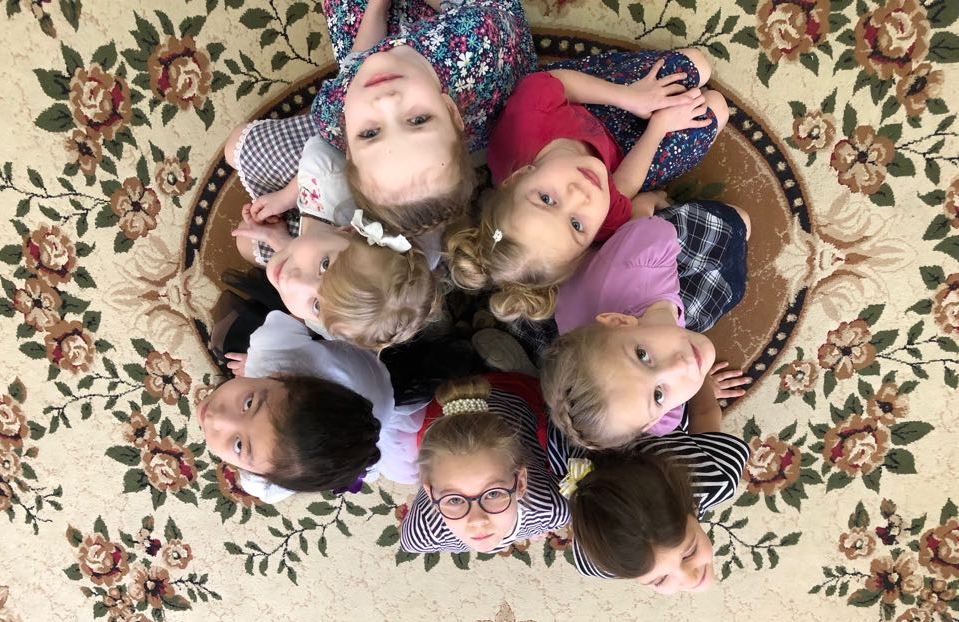 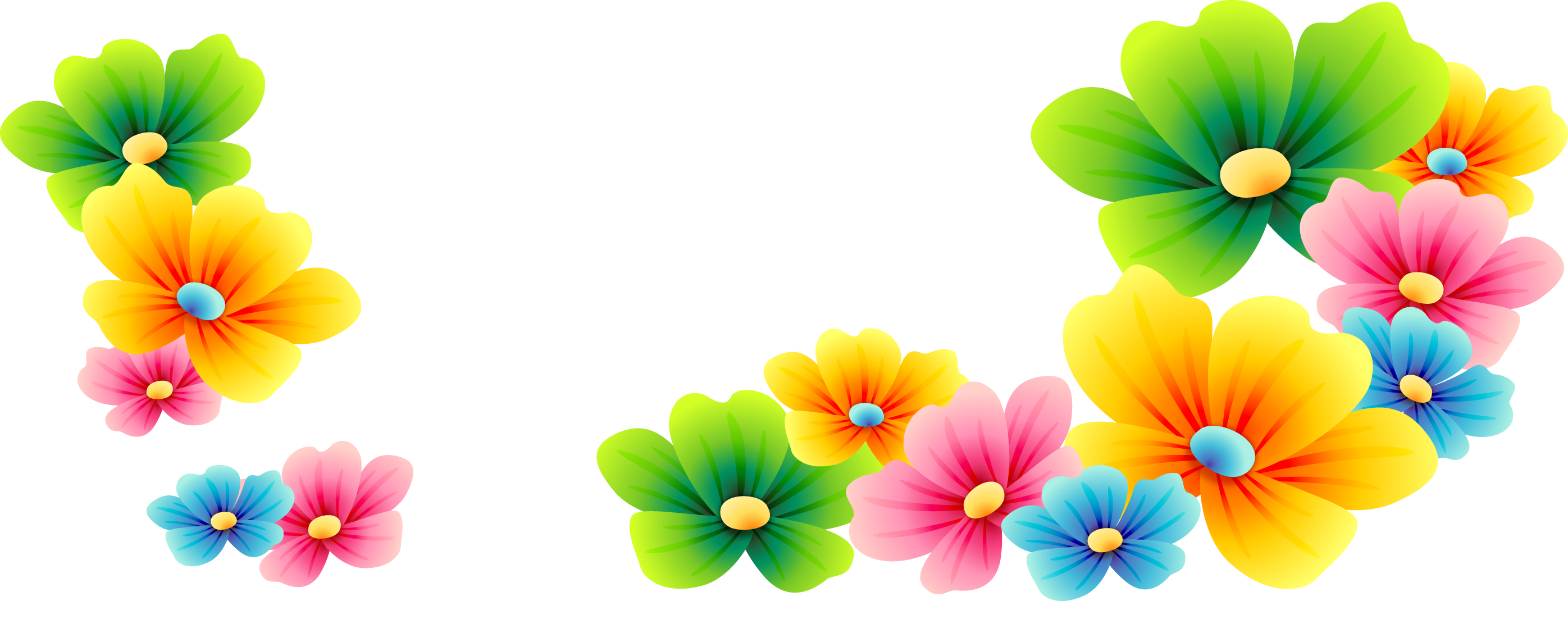 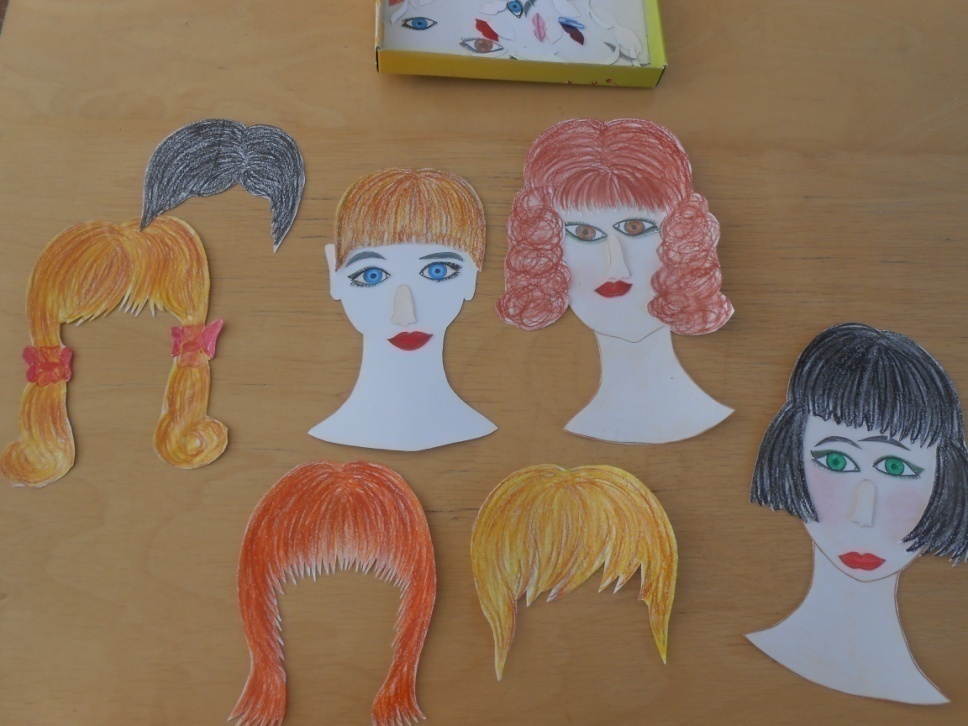 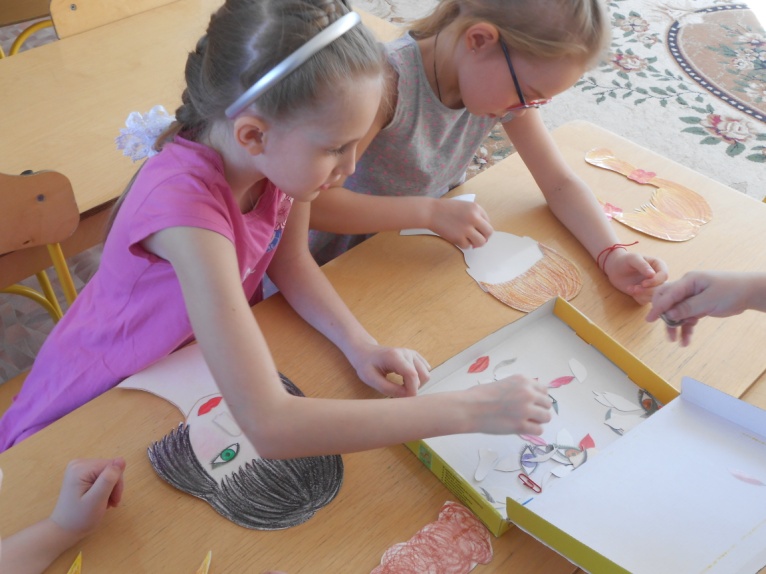 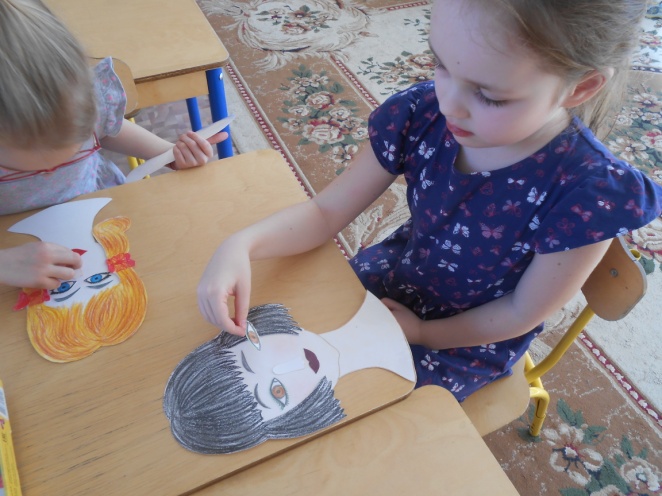 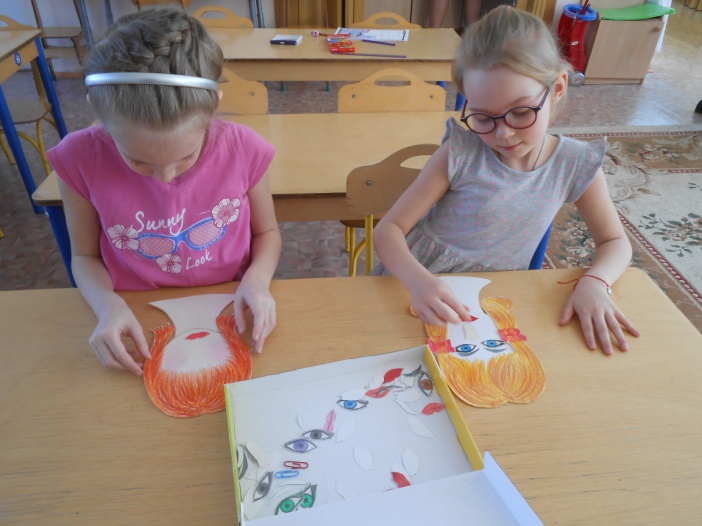 Знакомимся с профессией доктора
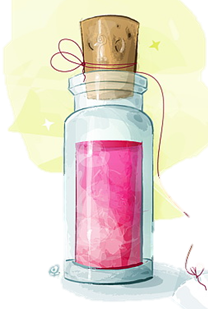 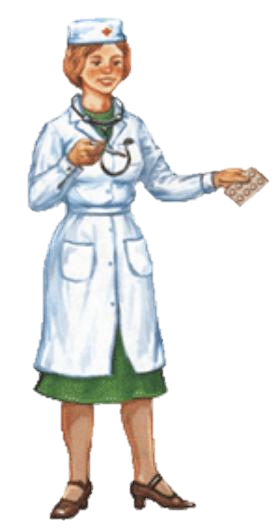 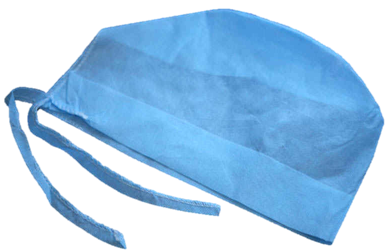 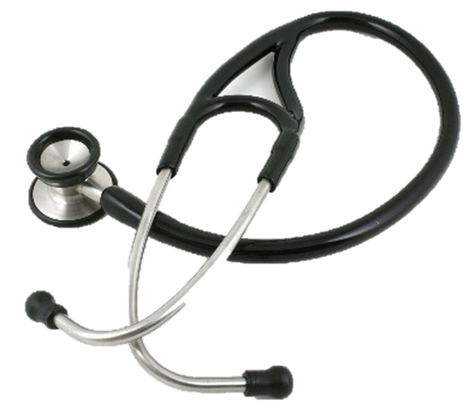 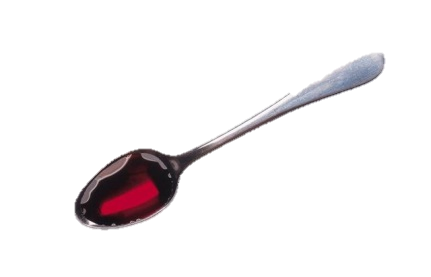 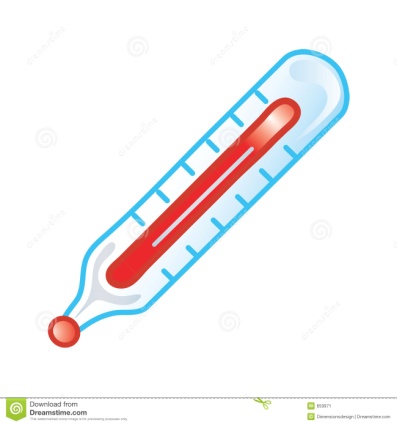 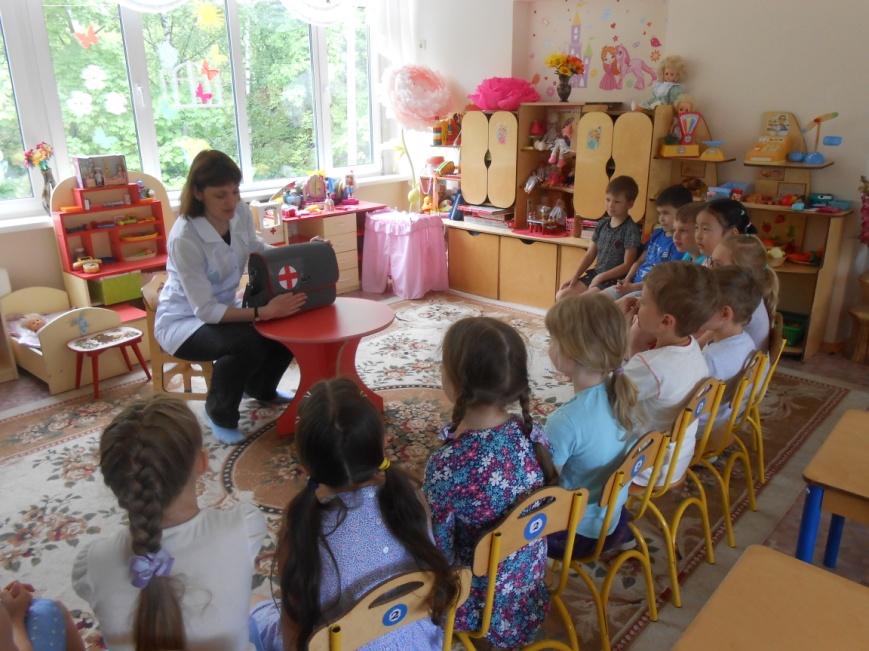 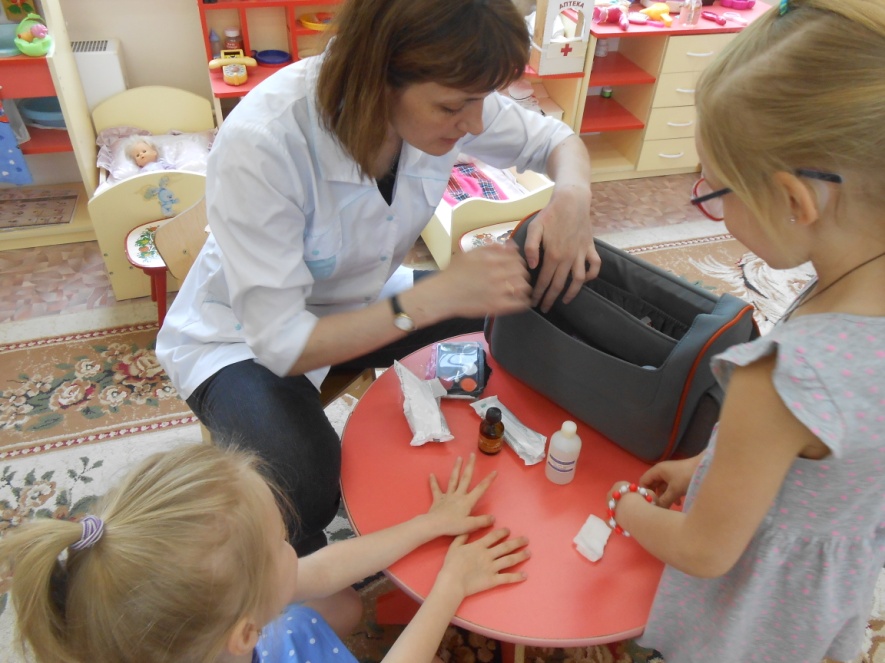 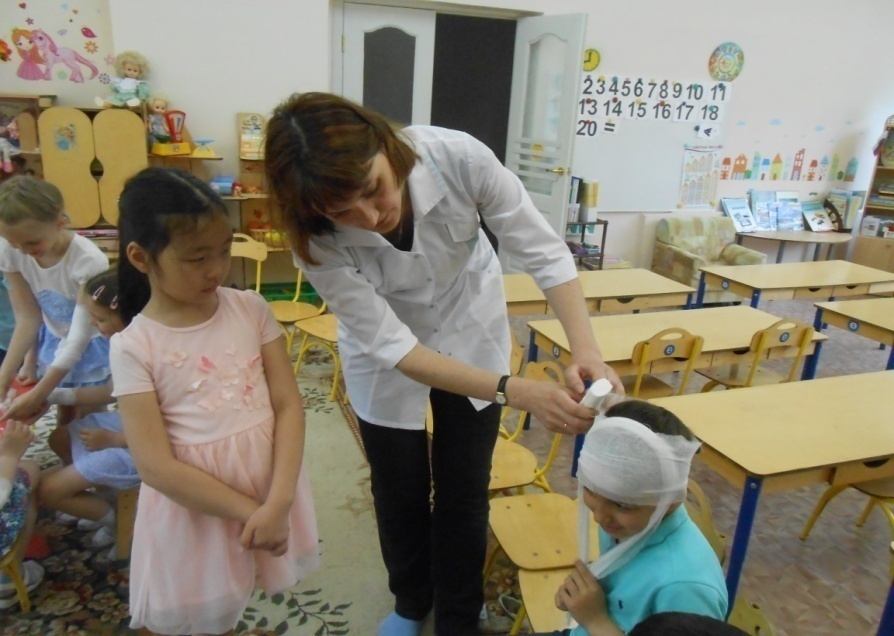 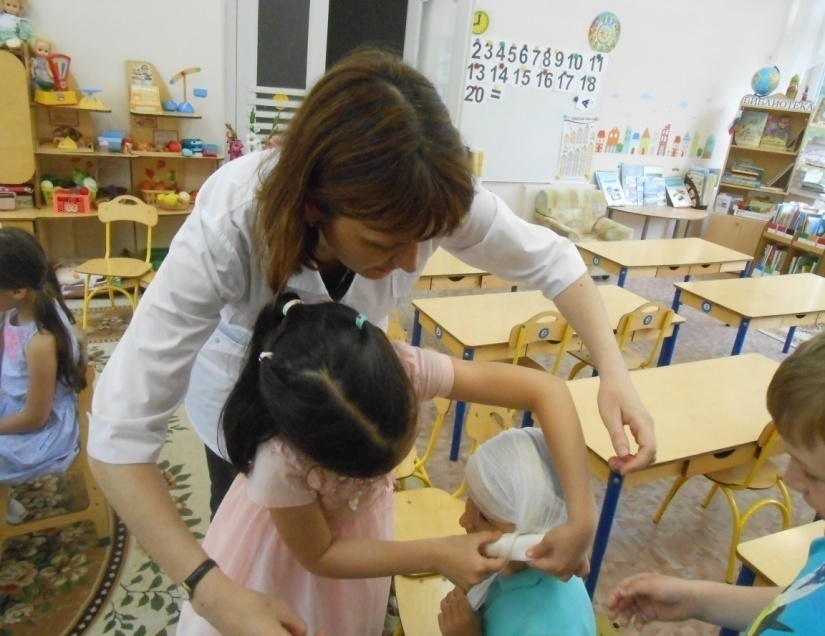 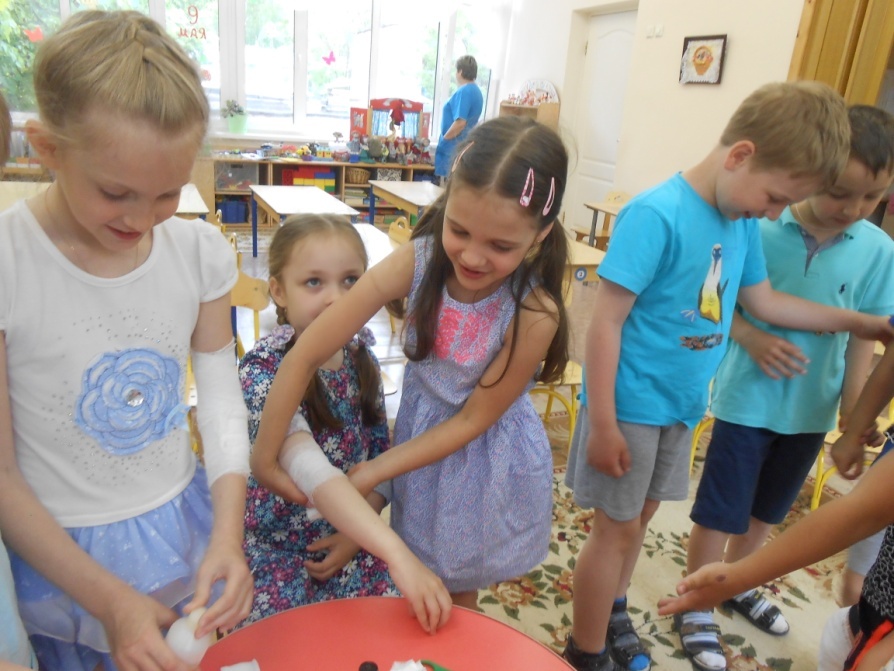 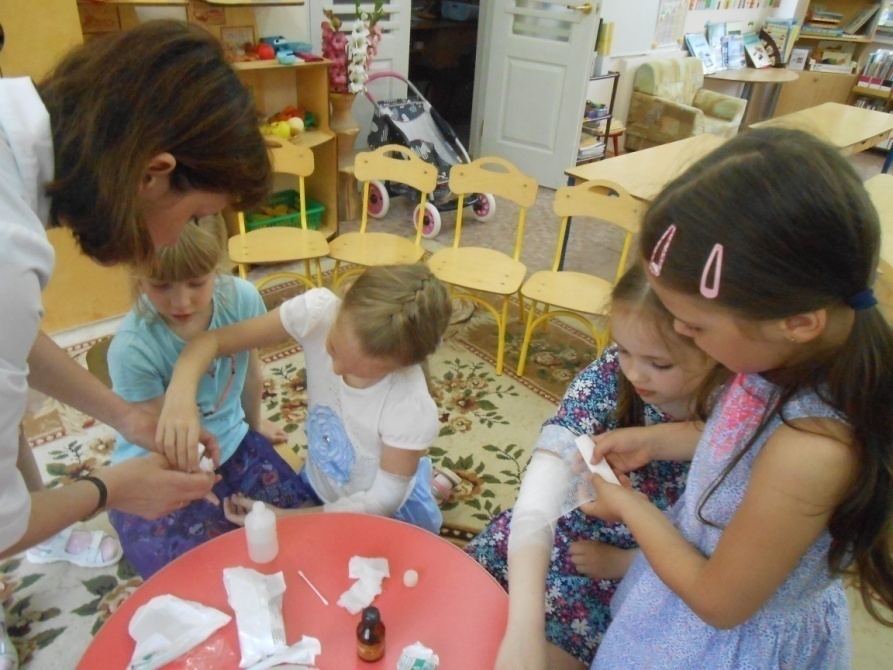 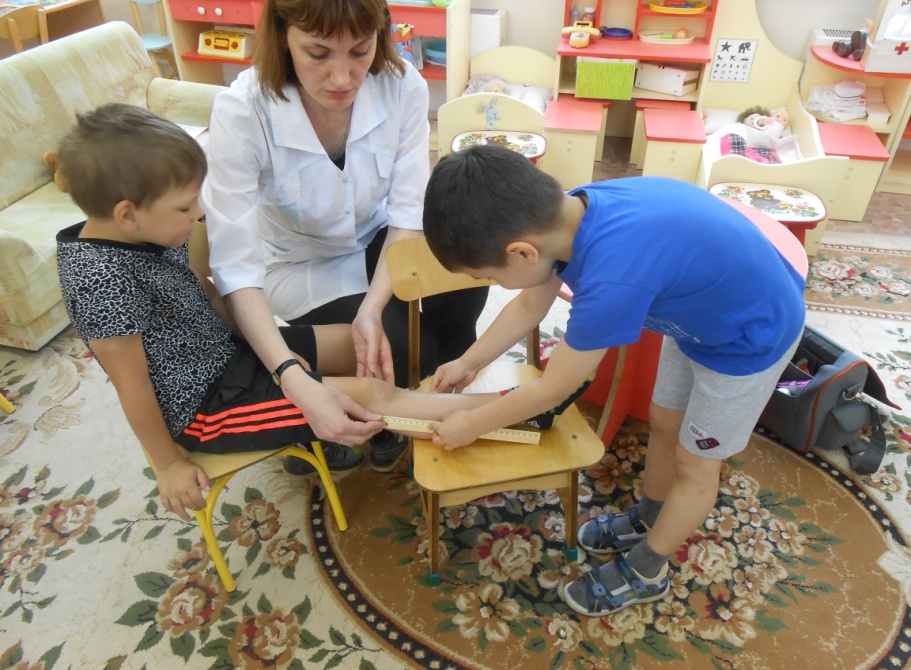 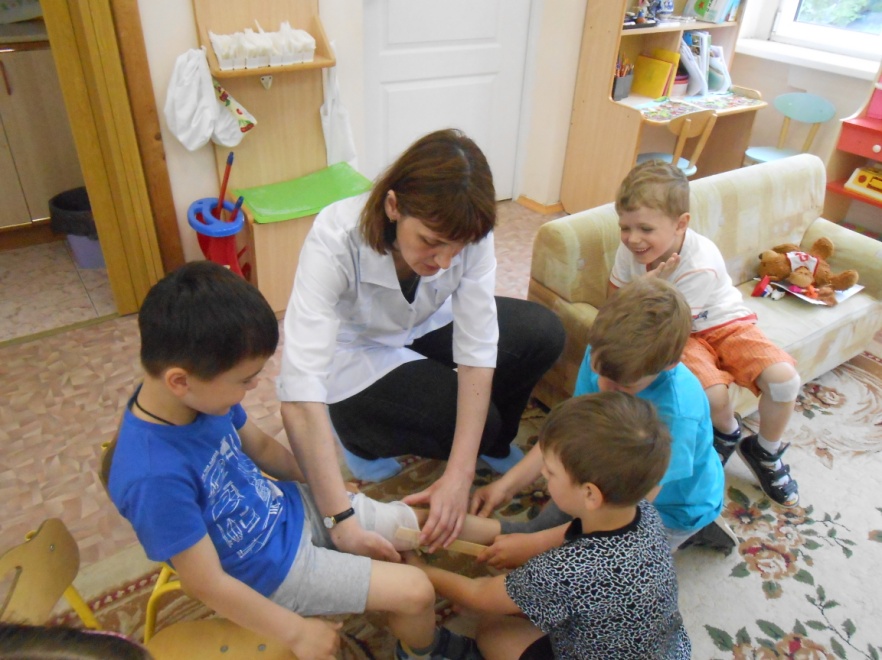 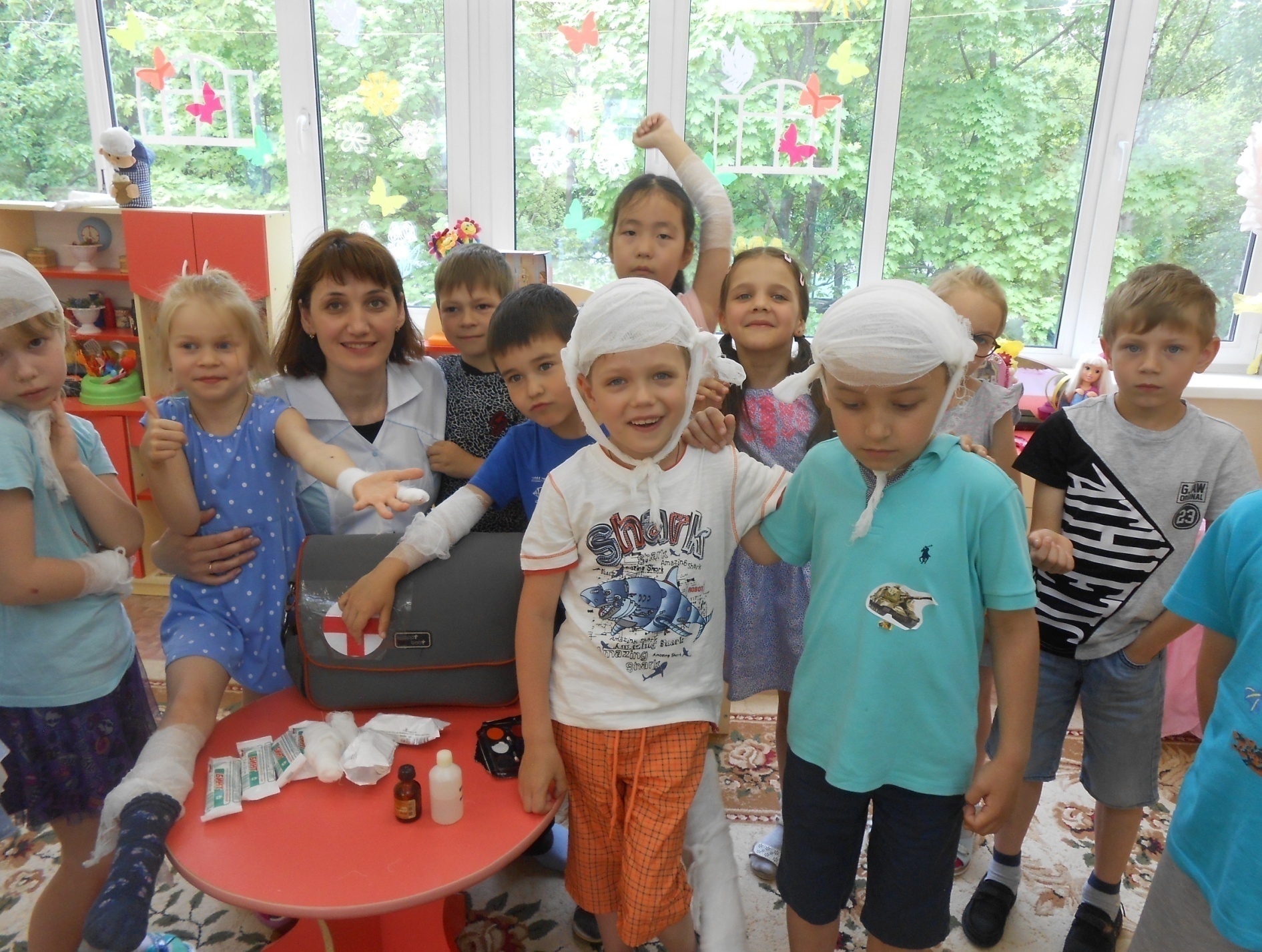 Помощь первую окажем
И в беде Вас не оставим.
И к врачу мы непременно
Пострадавшего доставим.
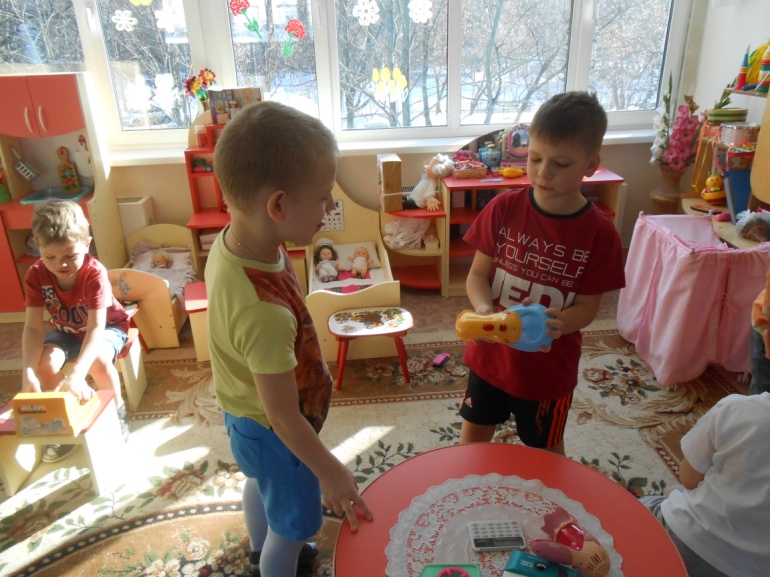 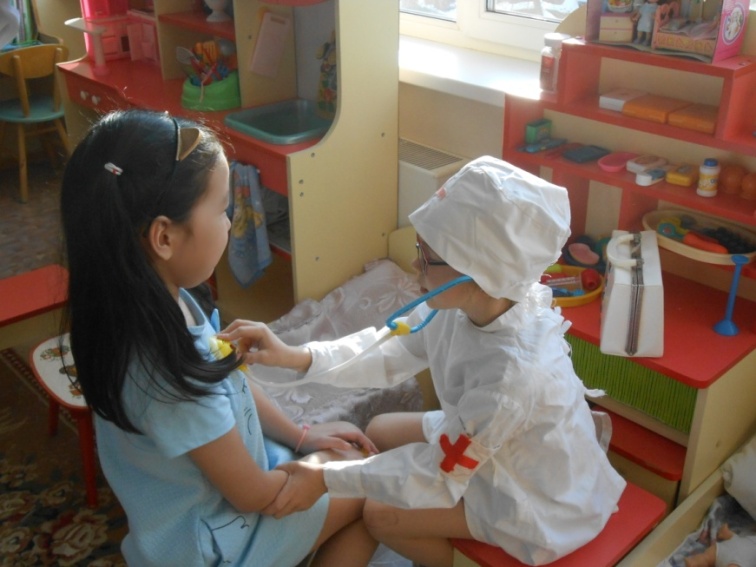 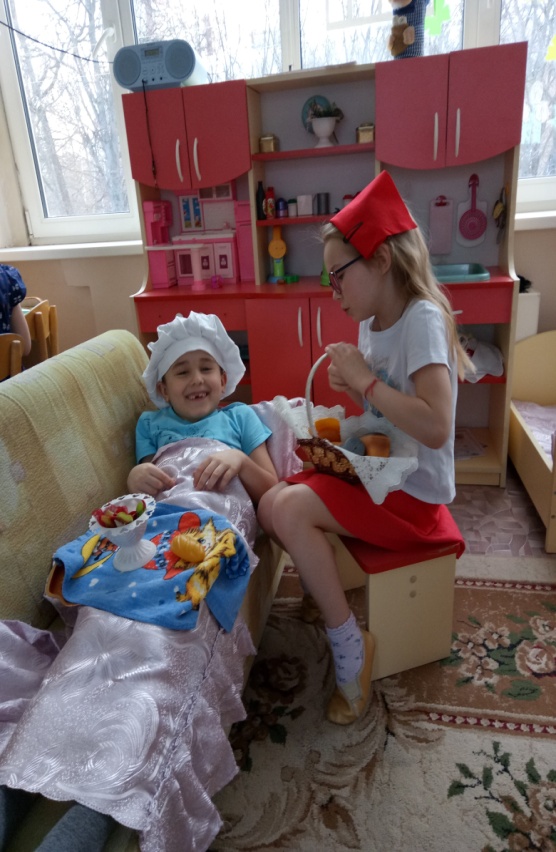 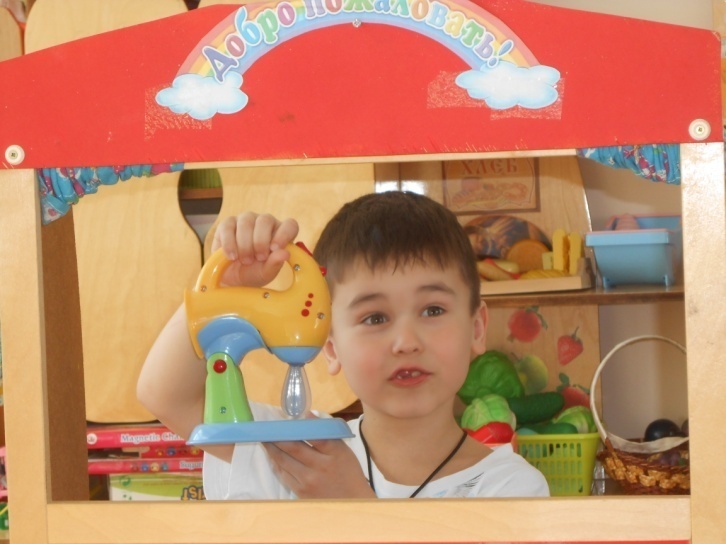 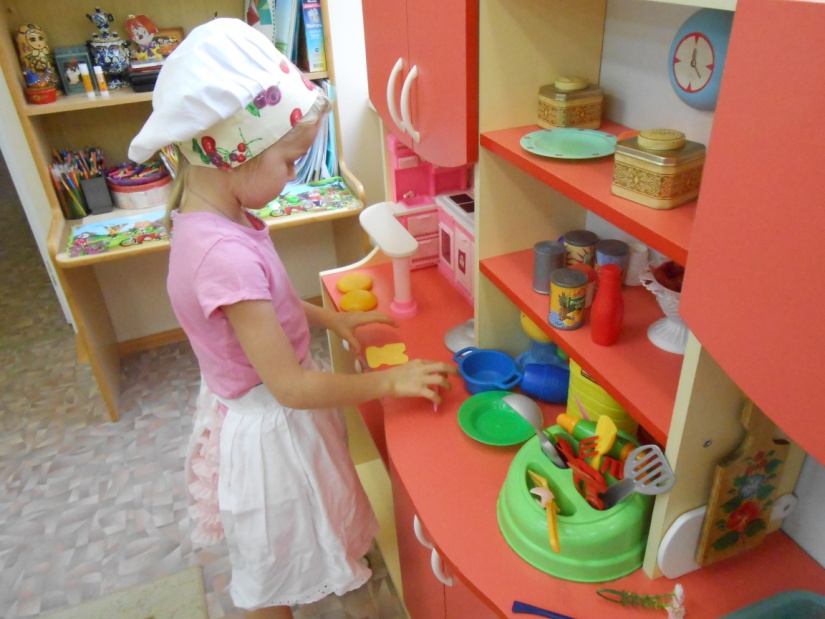 3. Итоговый
Результаты проекта:
- дети получили более полные представления о труде взрослых , о многообразии мира профессий; 
-  дети поняли, что любая деятельность взрослого имеет  результат труда и что любой труд взрослых заслуживает уважение и благодарность;
- дети получили возможность проявить свои силы в различных видах деятельности профессиональной направленности;
- Родителям оказана помощь  в правильной организации совместного семейного досуга, в планировании в процессе общения с ребенком  новых тем для разговора и дискуссии.
- развивающая среда группы пополнилась материалами по профориентации детей.
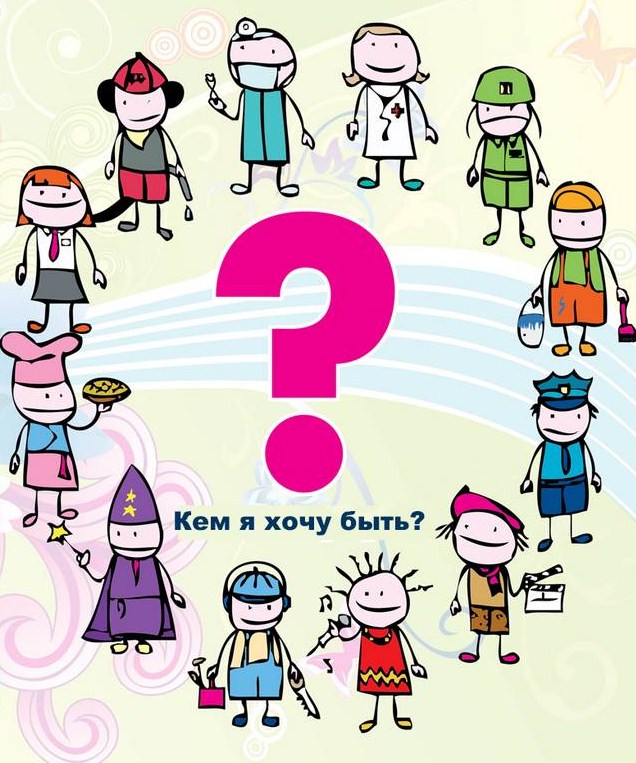 Воспитанники группы № 10 «Пчелка»
о своей  будущей профессии
Широченно Лиза
Я мечтаю стать хирургом.
 Хирурги делают сложные операции, они спасают людям жизнь. 
Это  благородная профессия.
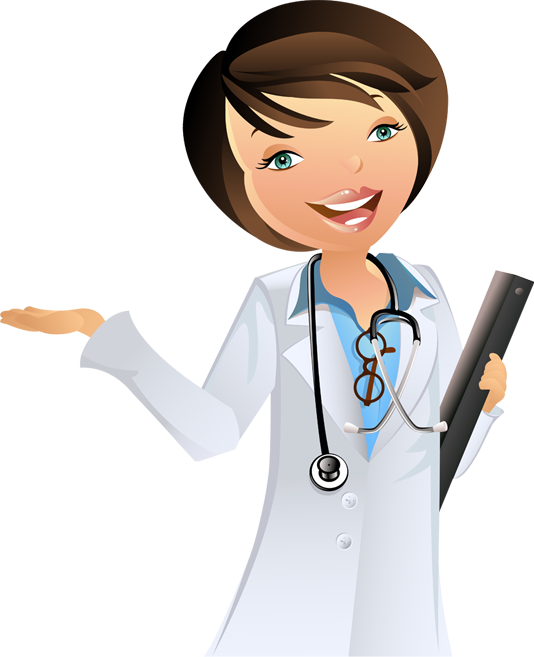 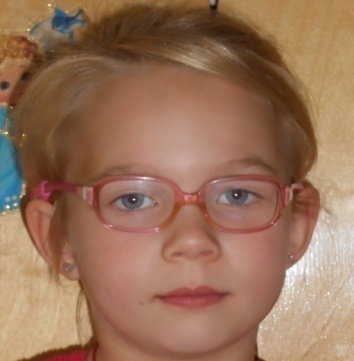 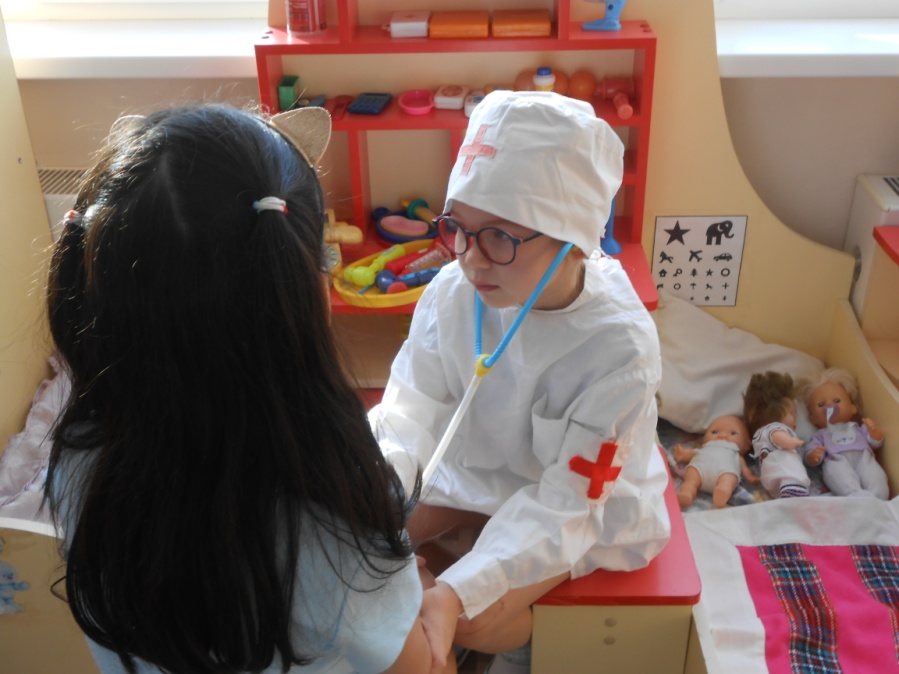 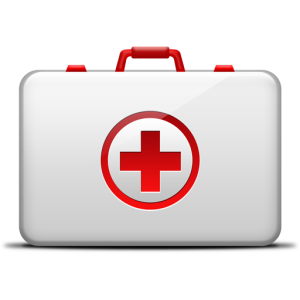 Широченко София
Я хочу  быть художником –оформителем и гимнасткой. Я люблю рисовать. Я буду украшать дома, одежду, книги.
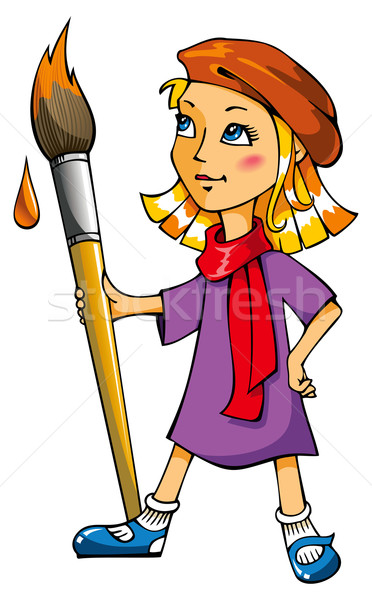 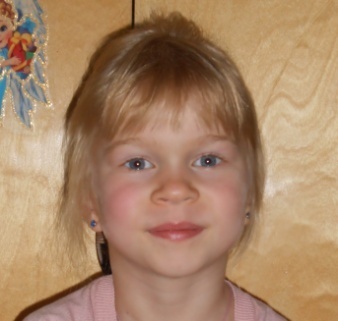 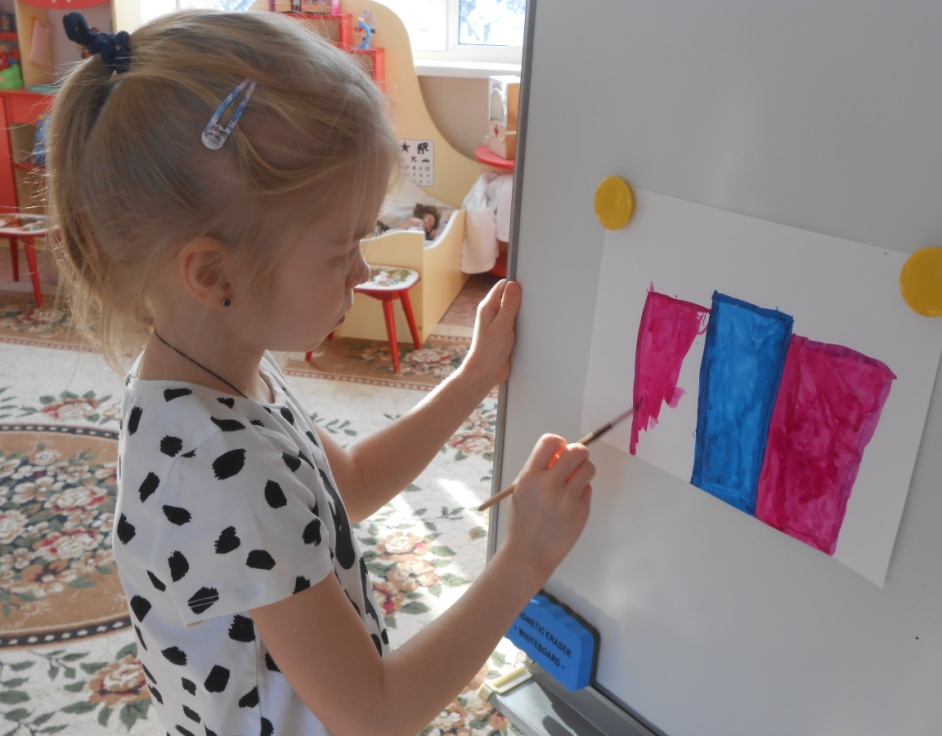 Шейбак Миша
Я занимаюсь спортом, 
я буду бегать и буду бегуном. 
Хочу участвовать в олимпийских играх.
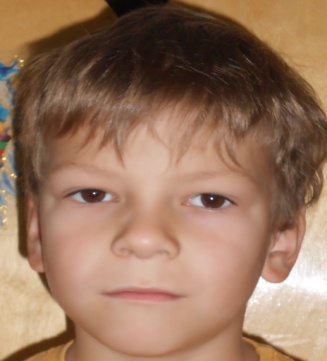 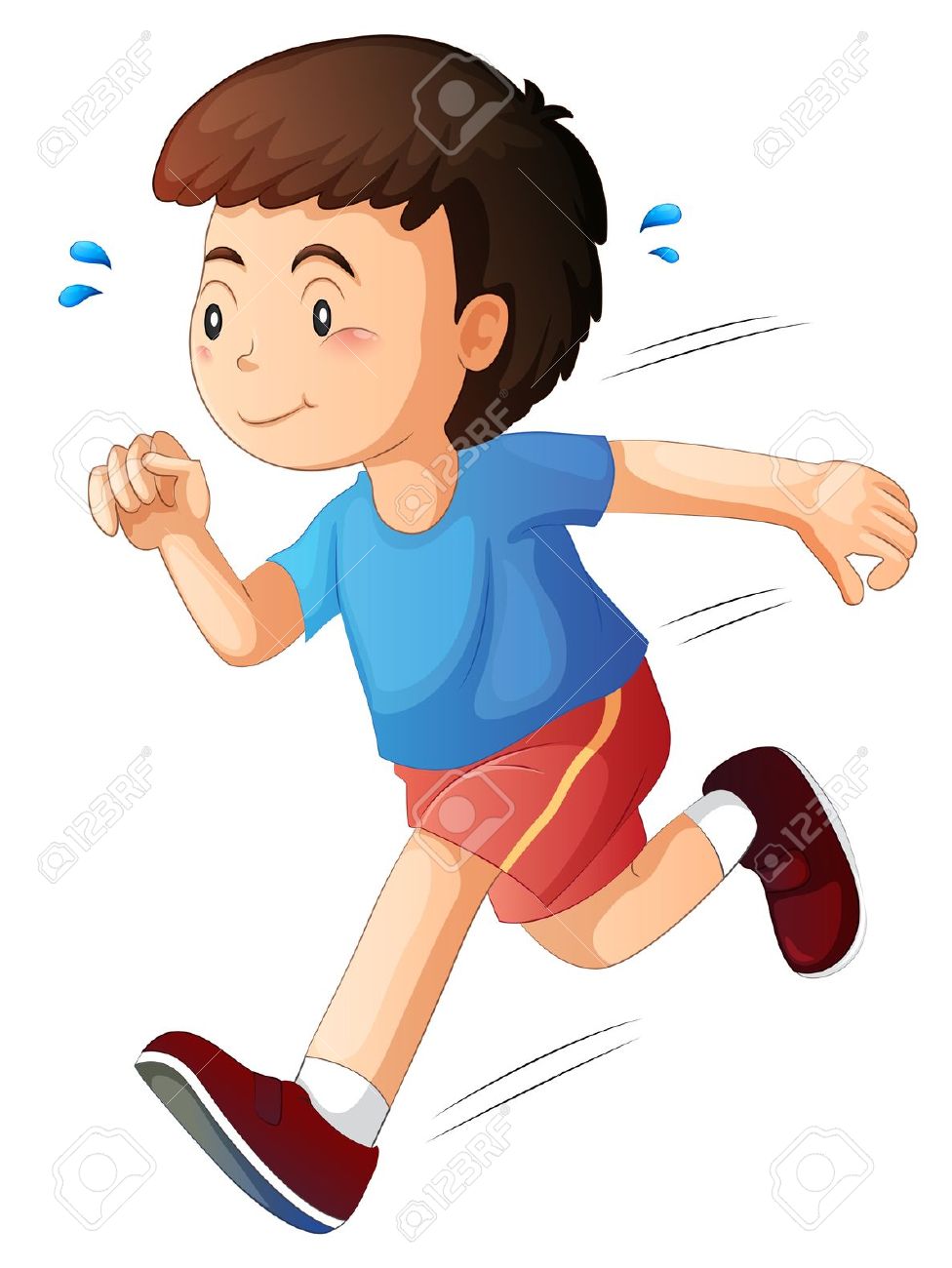 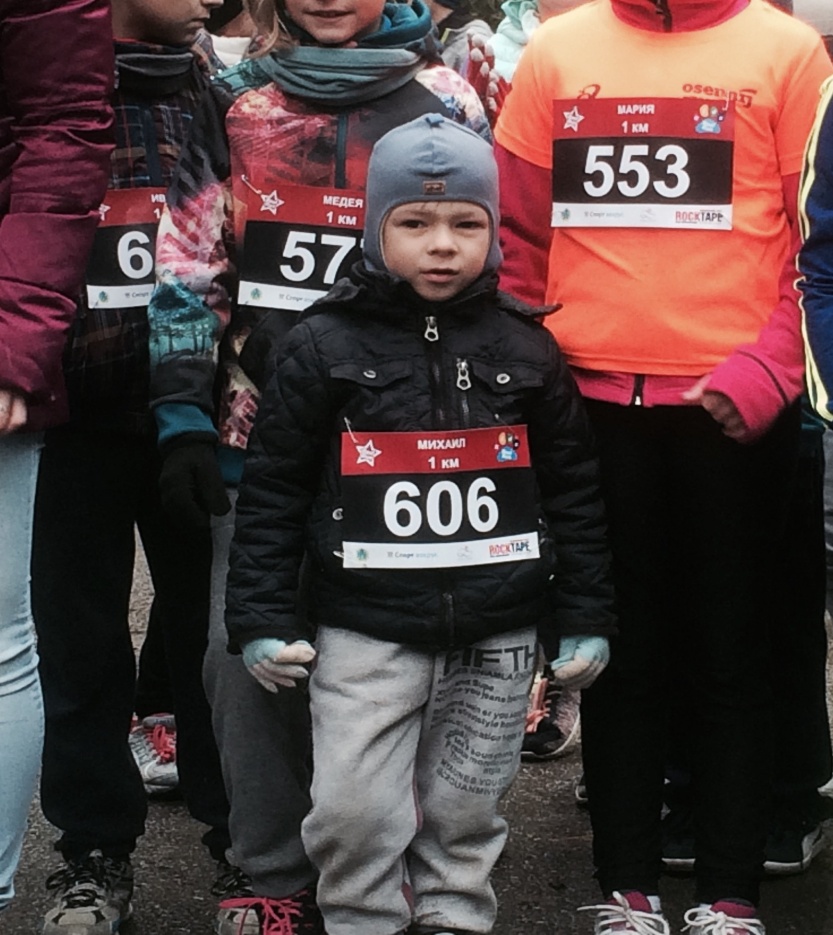 Скорикова Яна
Я очень люблю петь.
 Я занимаюсь пением.В будущем обязательно стану певицей и буду петь популярные , крутые сумашедшие песни.
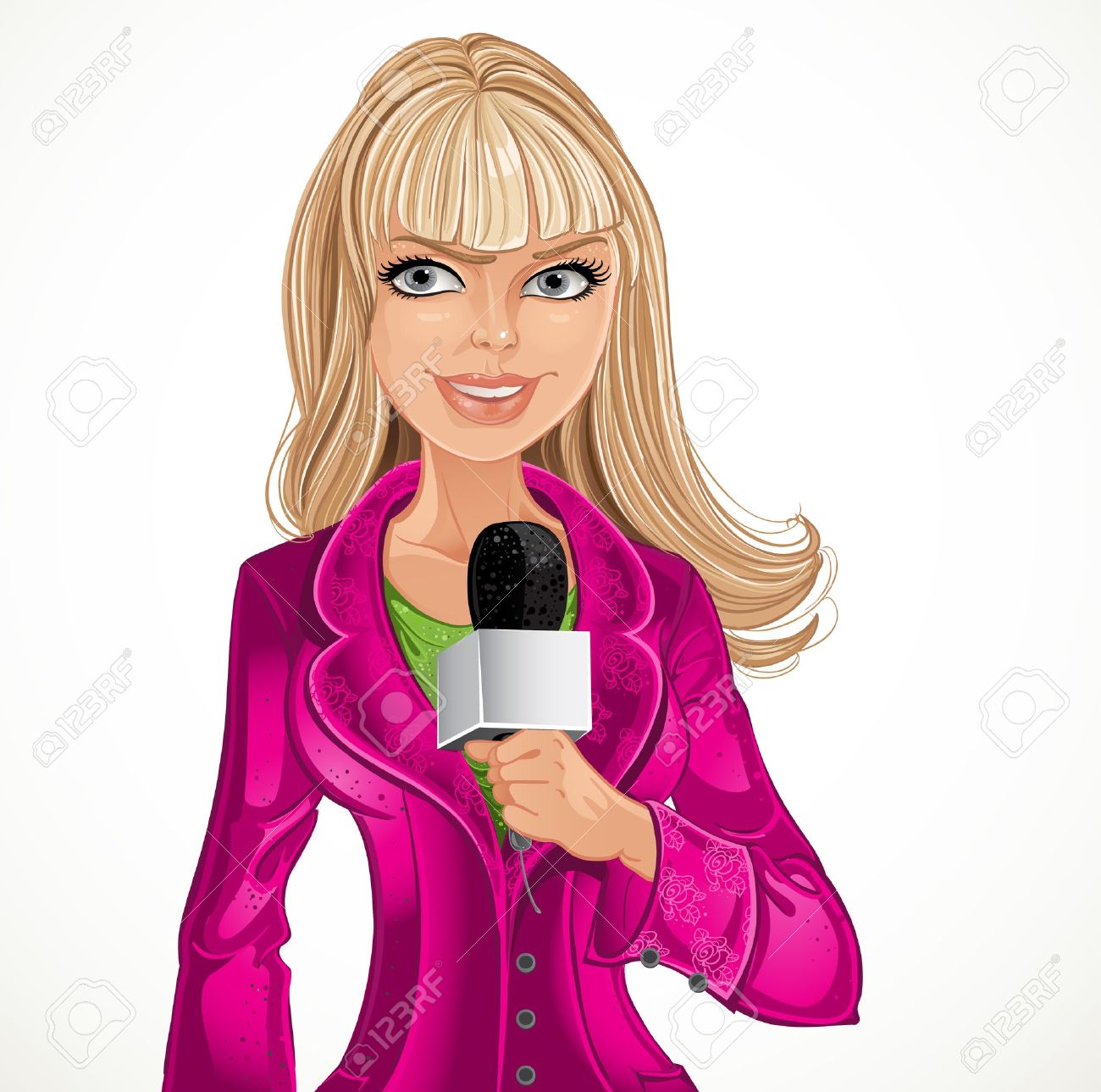 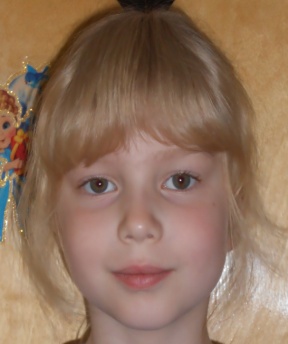 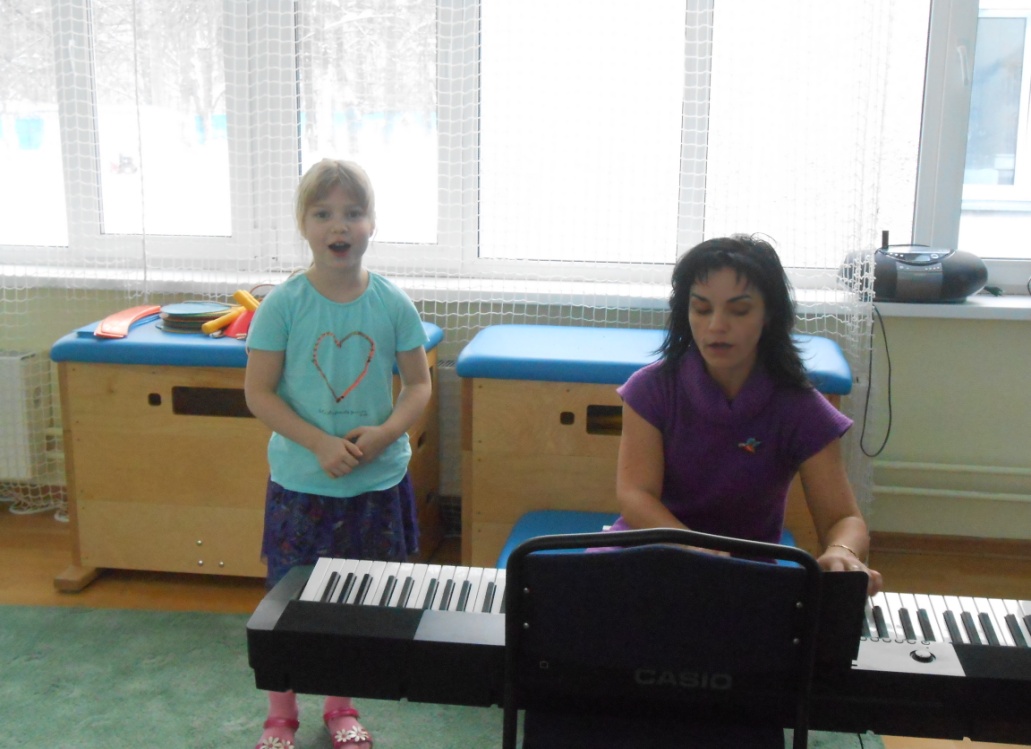 Я хочу стать  футболистом.
Я занимаюсь спортом в спортивном футбольном клубе. У меня хорошие спортивные успехи  и я буду знаменитым футболистом.
Карамзин Тема
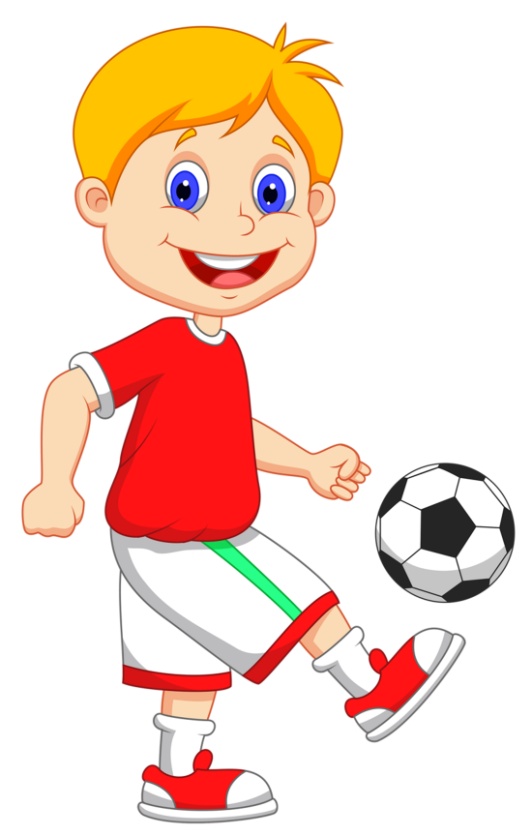 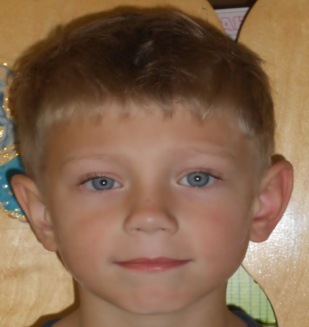 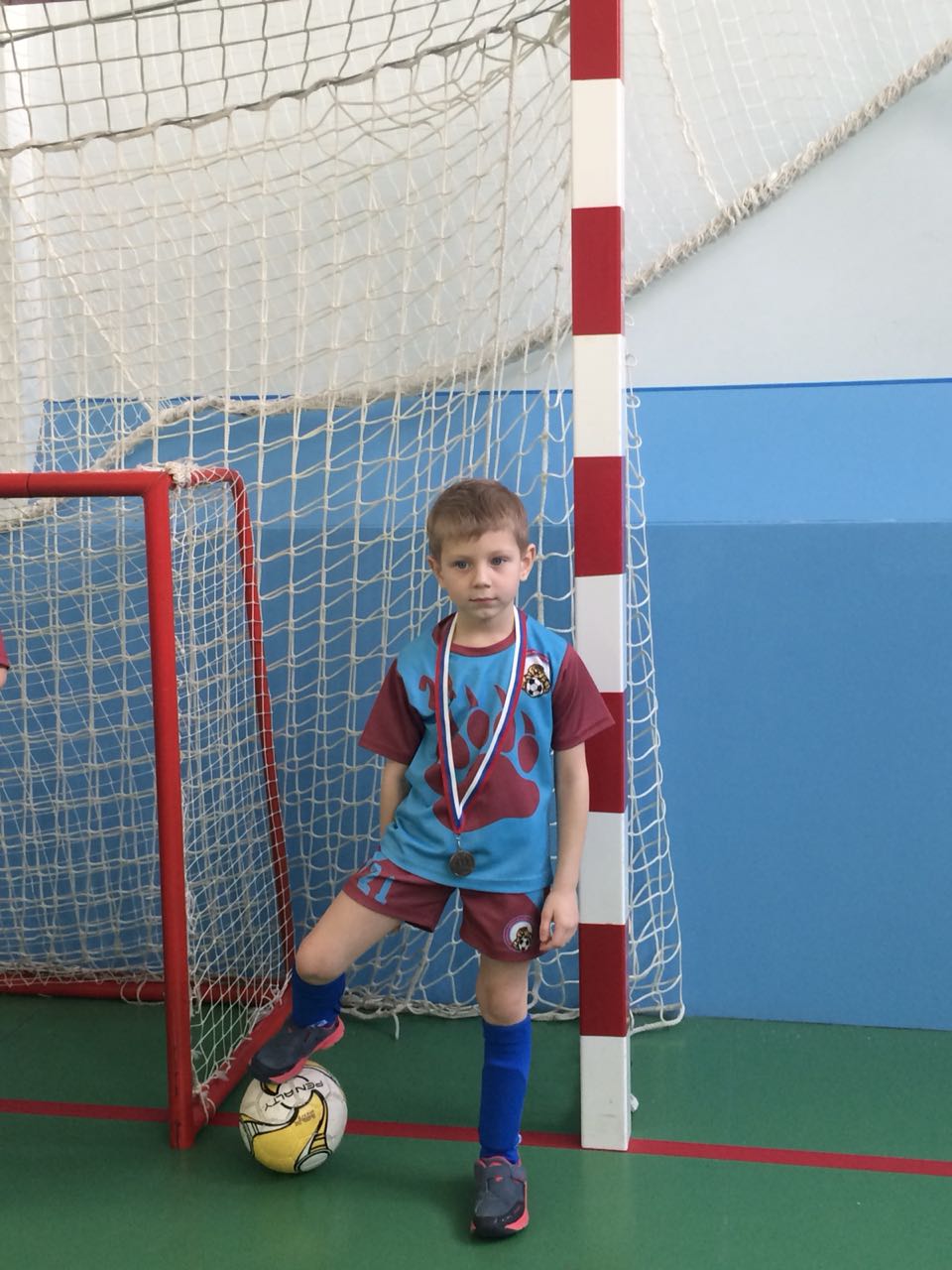 Я очень люблю рисовать. Я хожу на мастер классы, там меня учат правильно рисовать. Я  буду великой художницей
Тоболина Женя
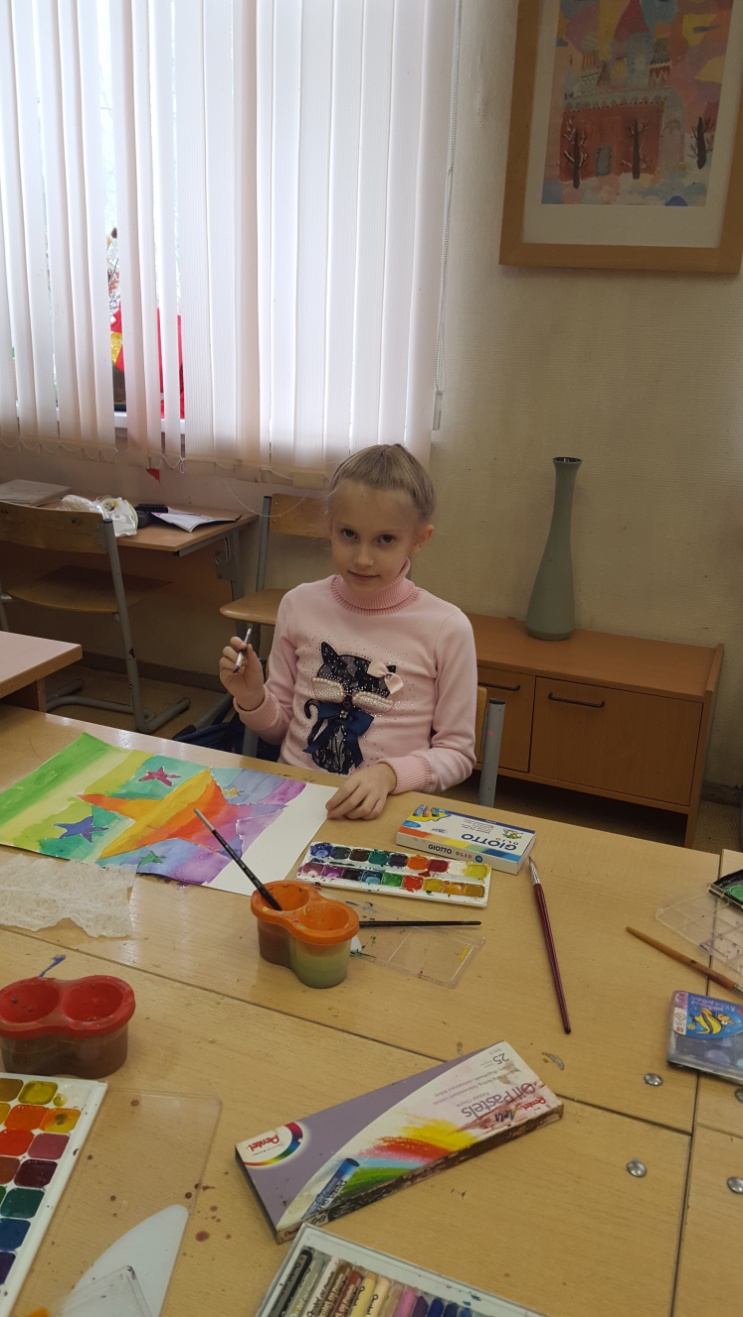 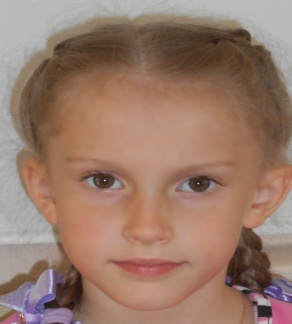 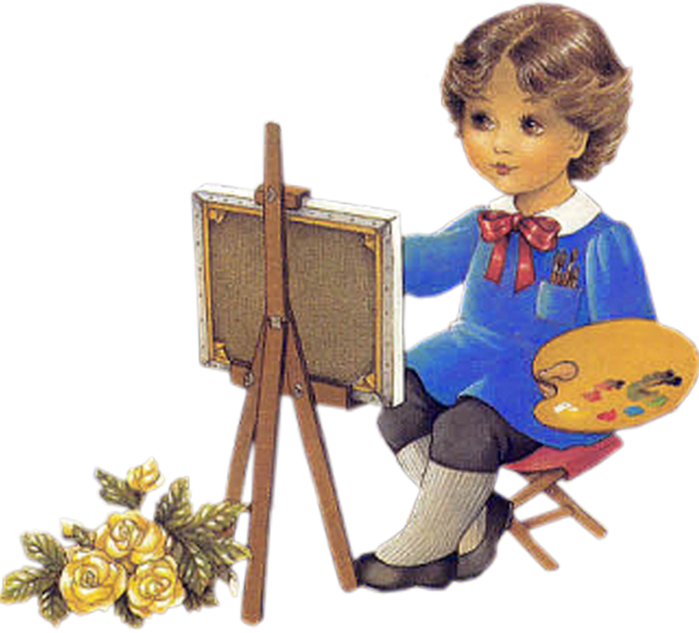 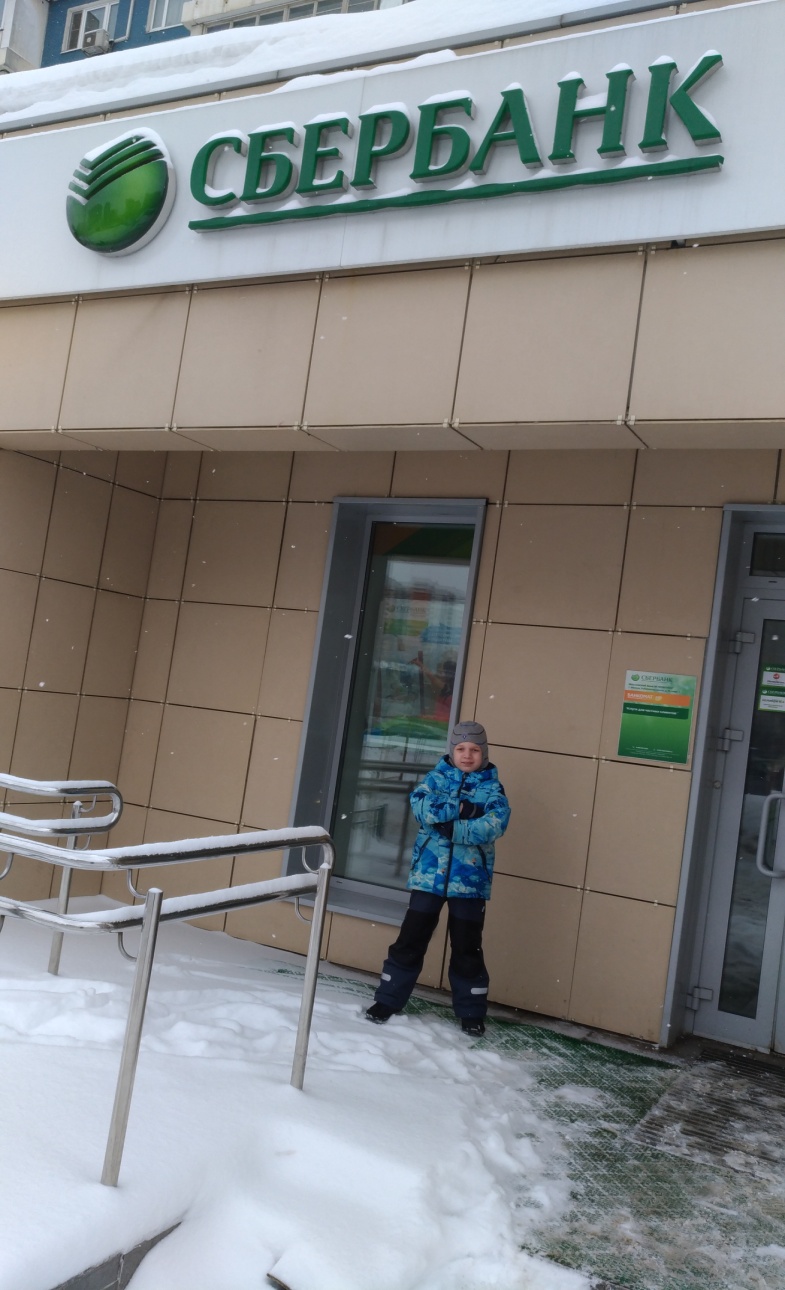 Алеша Козачук
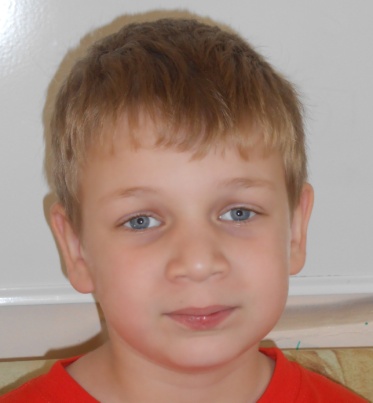 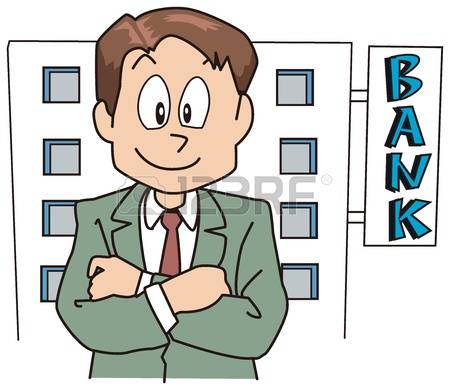 Я люблю математику
и поэтому хочу стать банкиром. Банкиры считают деньги и никогда не ошибаются. Я даже знаю слова дебет и кредит.
Филатов Федя
Я буду военным летчиком. Есть Такая профессия-
 Родину защищать
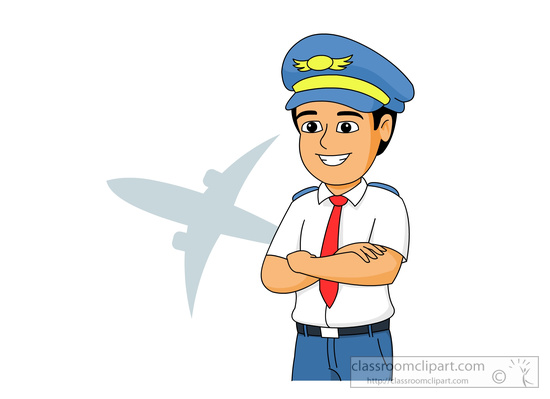 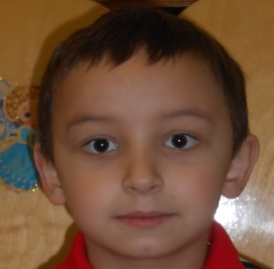 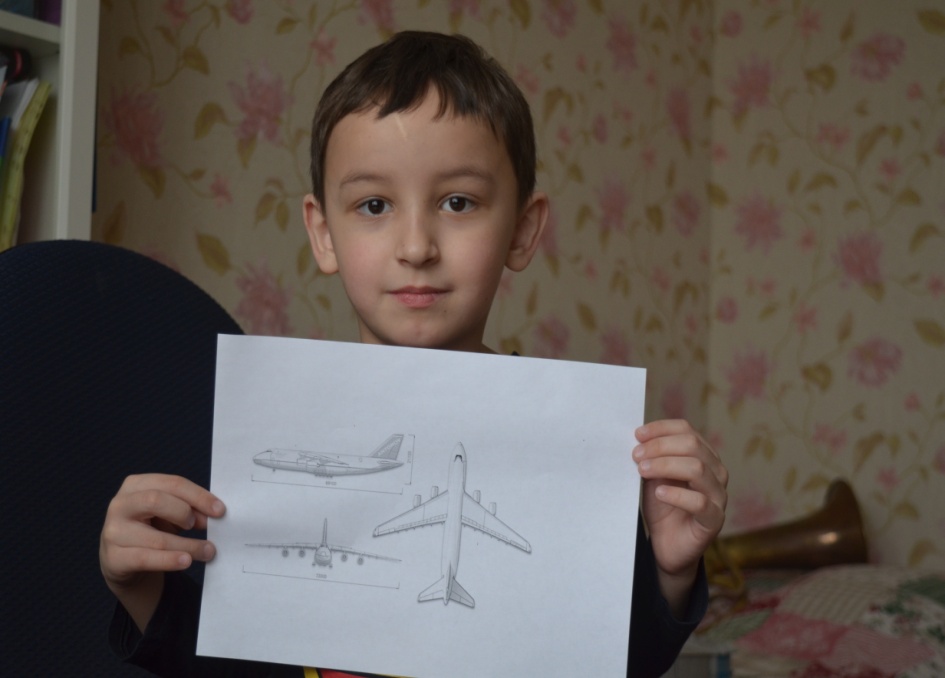 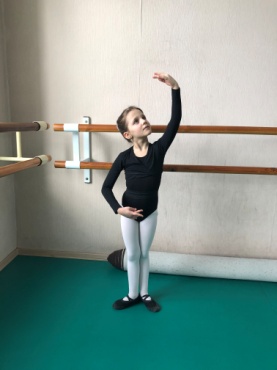 Сорокина Юлиана
Я люблю танцевать и это у меня хорошо получается. Когда я вырасту, я буду танцовщицей.
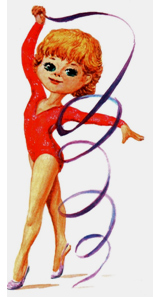 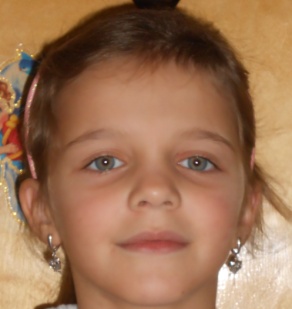 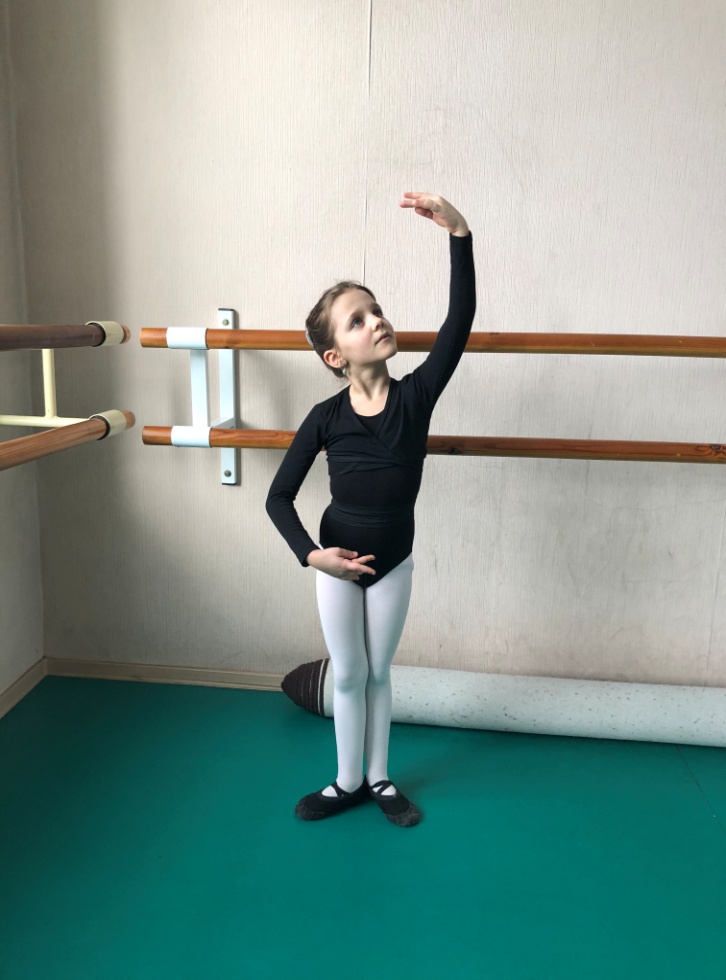 Я хочу быть футболистом. 
Я занимаюсь спортом, люблю играть в футбол. Чтобы быть футболистом, нужно быть смелым, сильным, 
добиваться победы
Козлов Егор
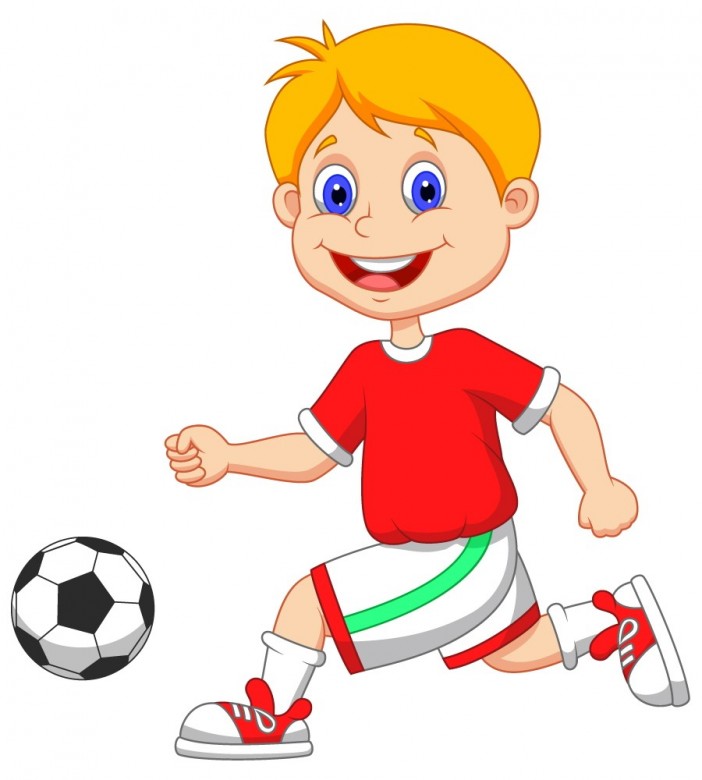 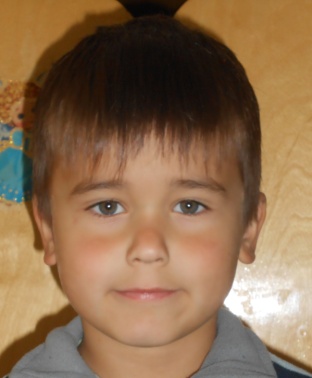 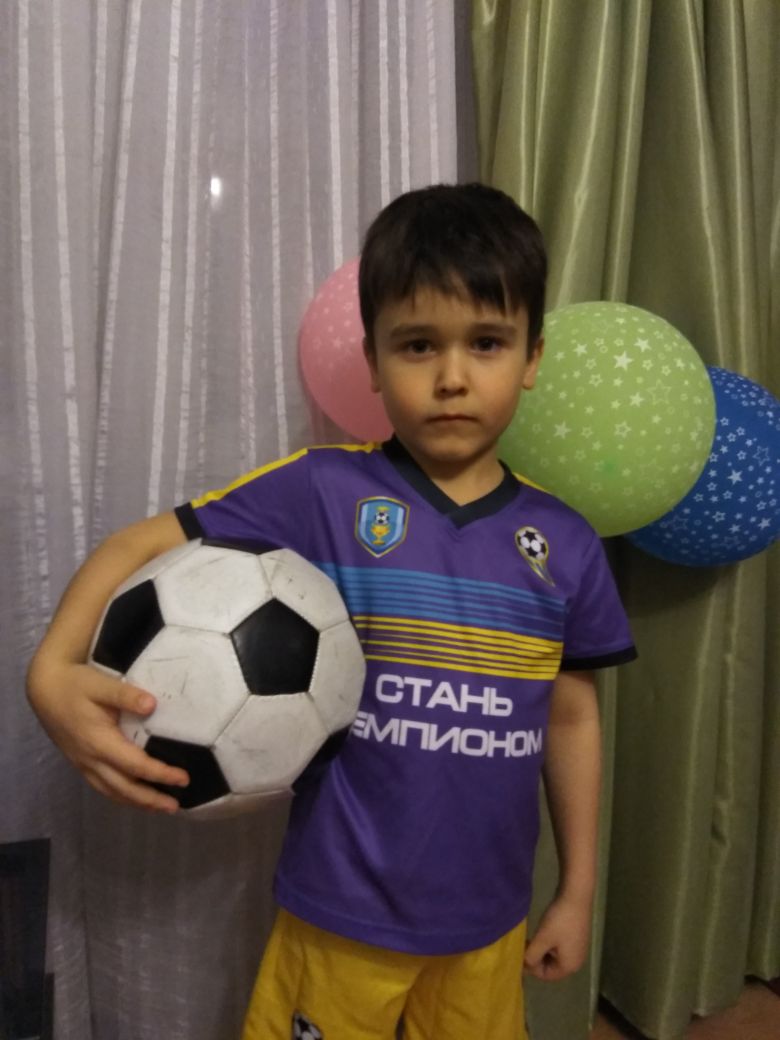 Расстригин Дима
Я хочу  быть банкиром.
 Банкиры зарабатывают
 много денег. Мне интересна банковская работа.
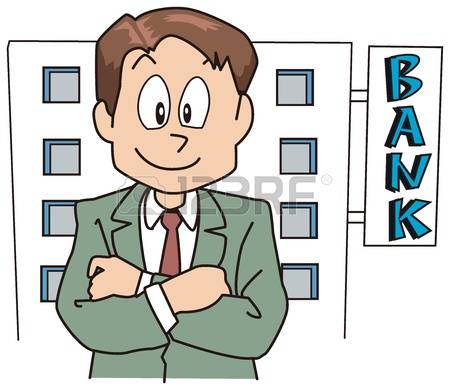 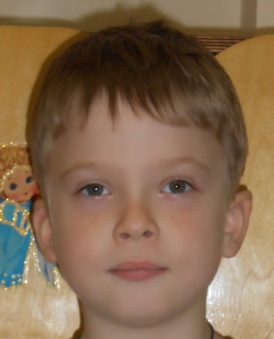 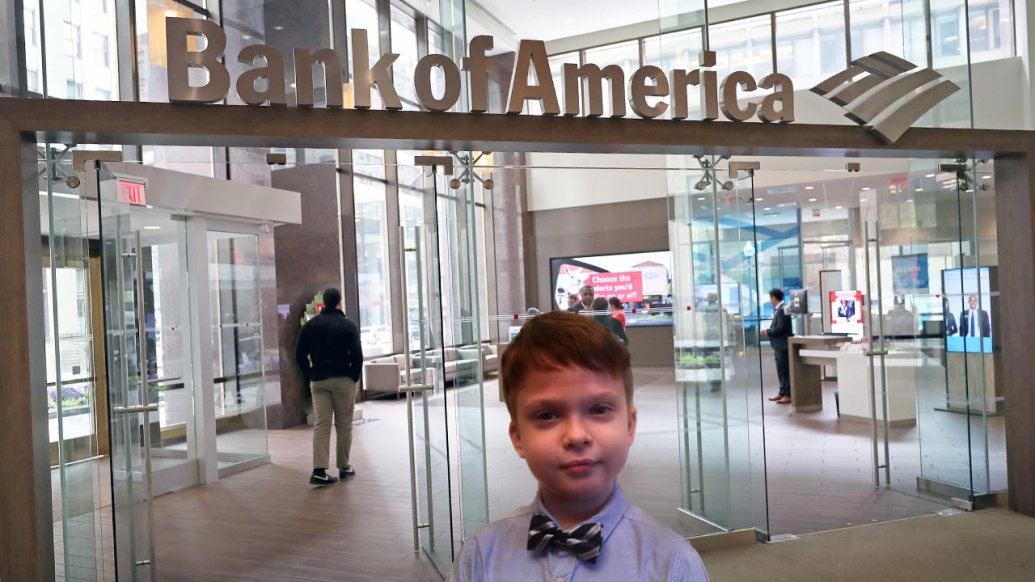 Я хочу  стать зубным врачом. Я очень хочу помогать людям. Я хочу, чтобы у людей никогда зубки не болели
Андержанова Лиза
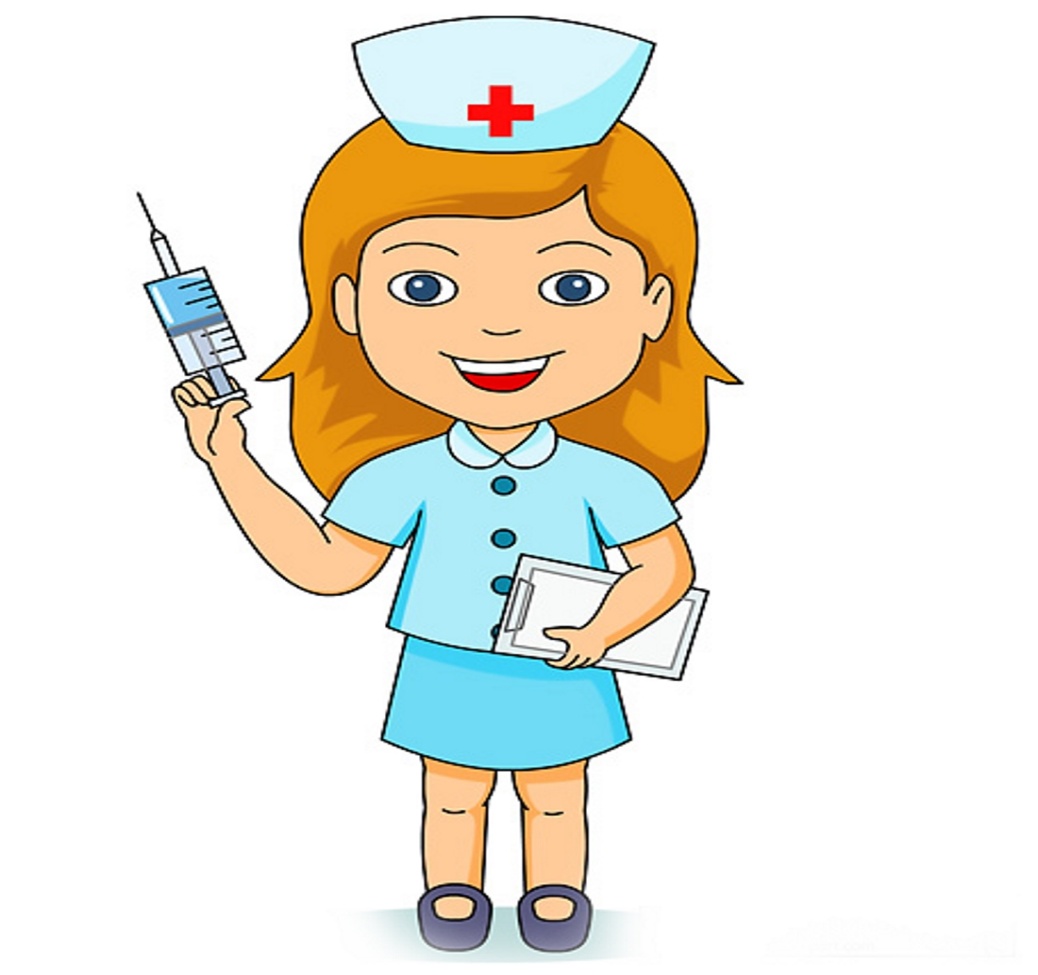 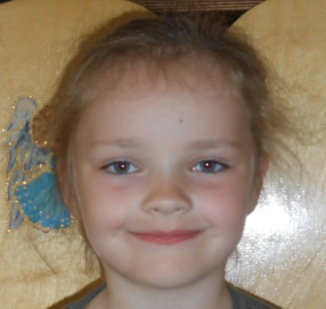 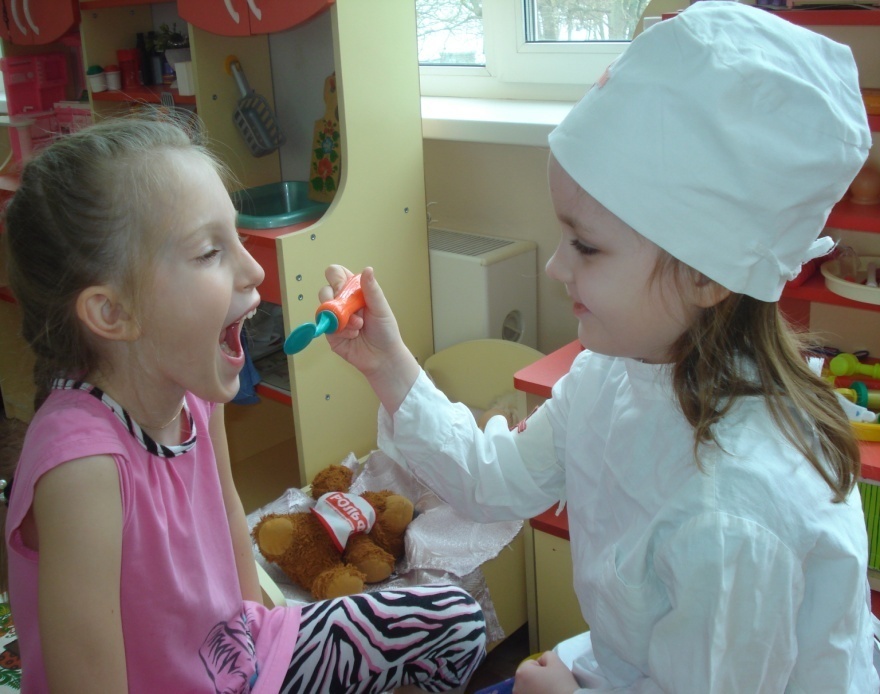 Я люблю бокс .
Когда я вырасту, я стану боксером. Боксеры сильные и выносливые.
Грачев Сергей
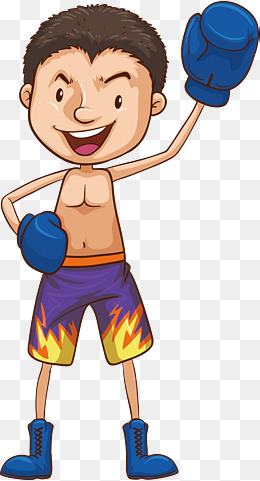 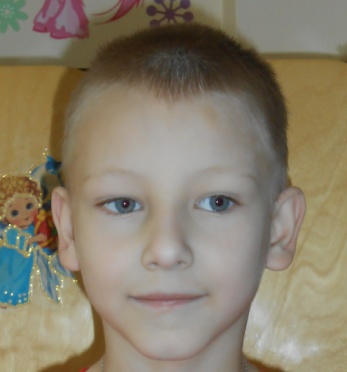 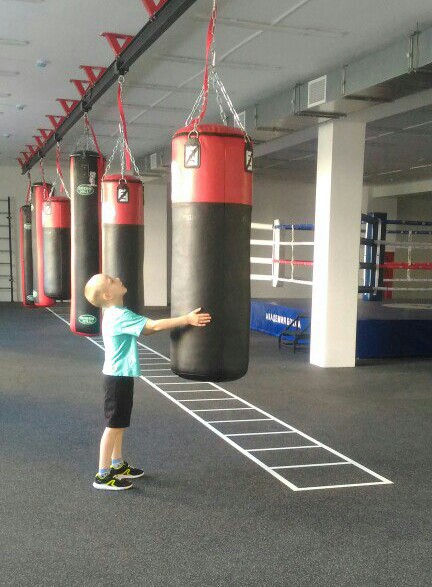 Я хочу стать стилистом, 
потому что когда человек красивый, он радостный и счастливый.
Инга Гаряева
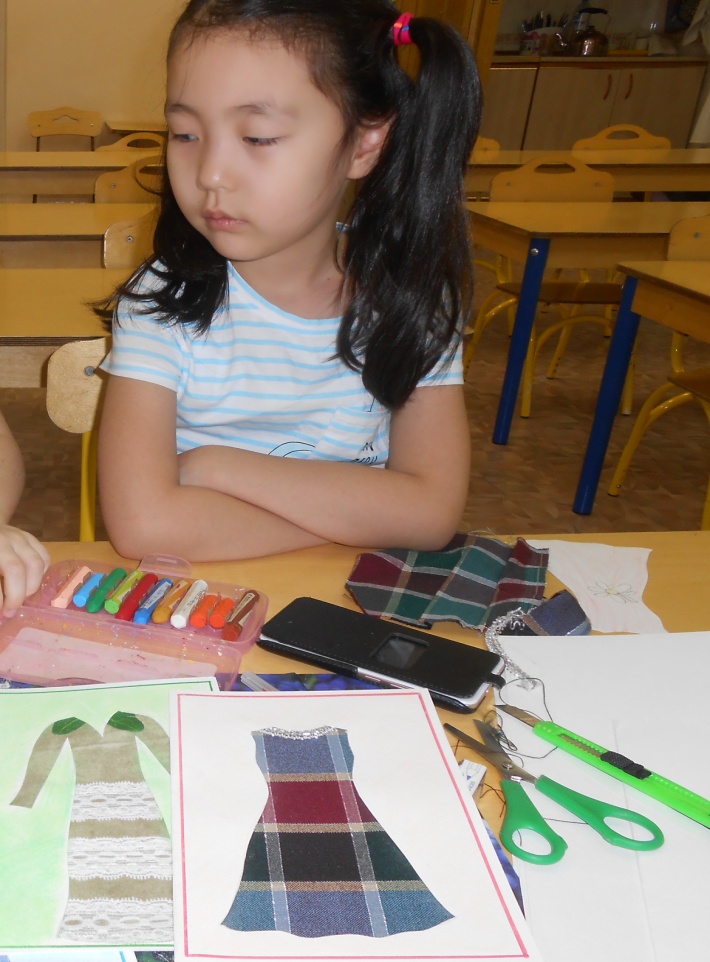 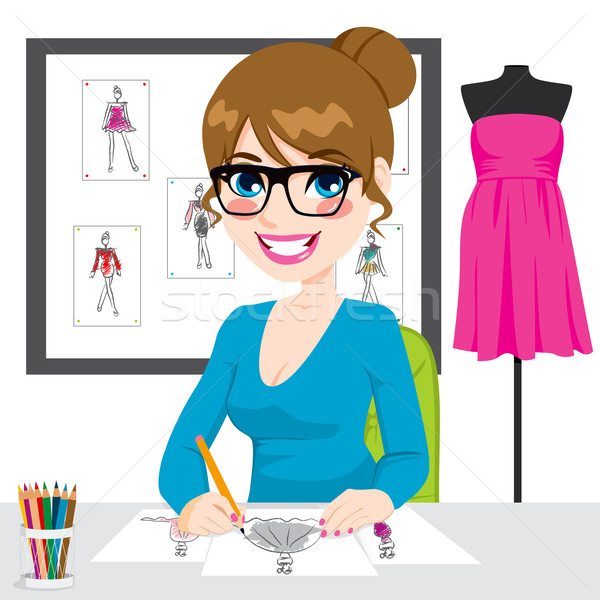 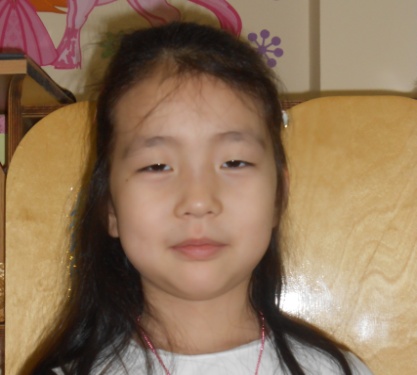 Владик Каземирский
Я люблю чистоту и порядок, поэтому я буду мастером 
по чистоте и порядку
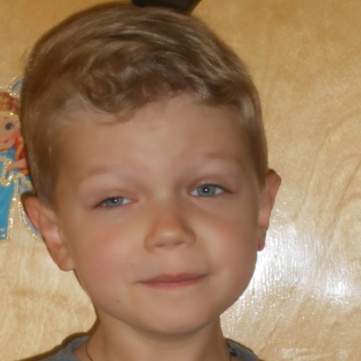 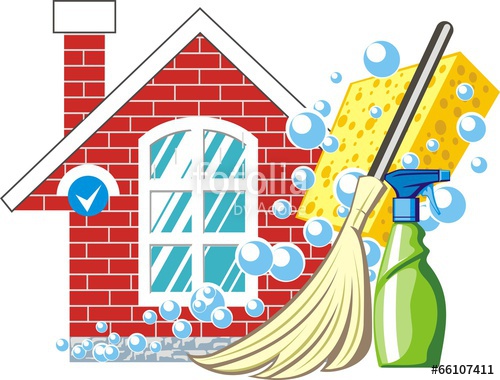 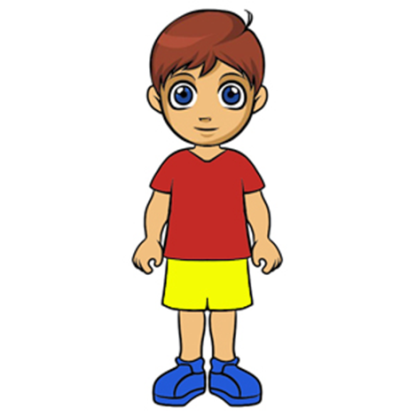 Отправляемся в Мастерславль
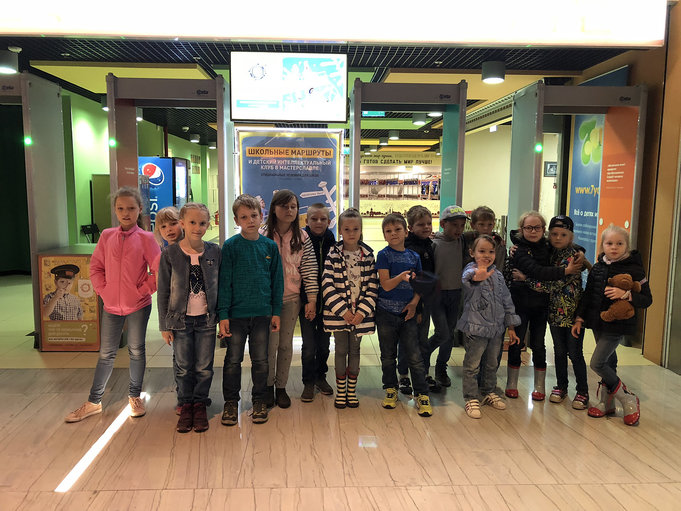 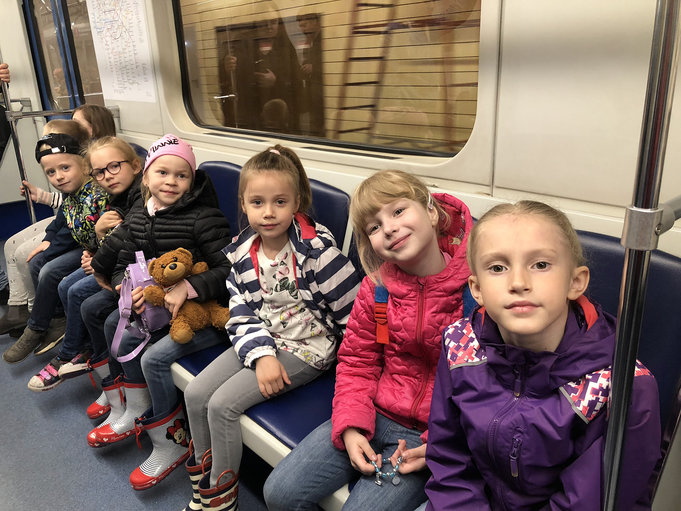 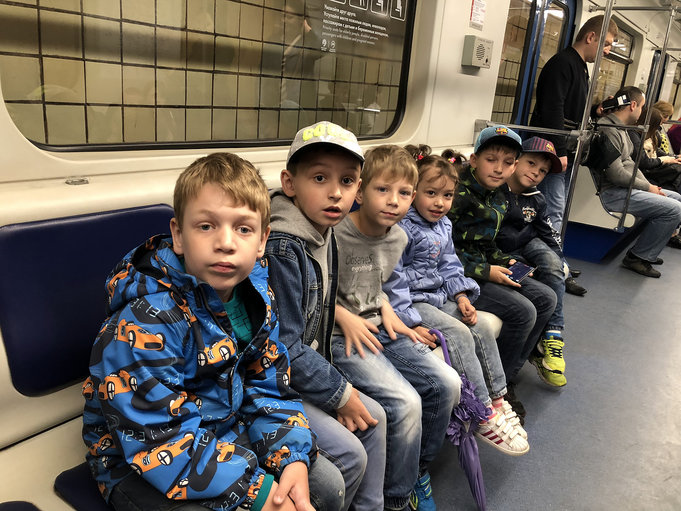 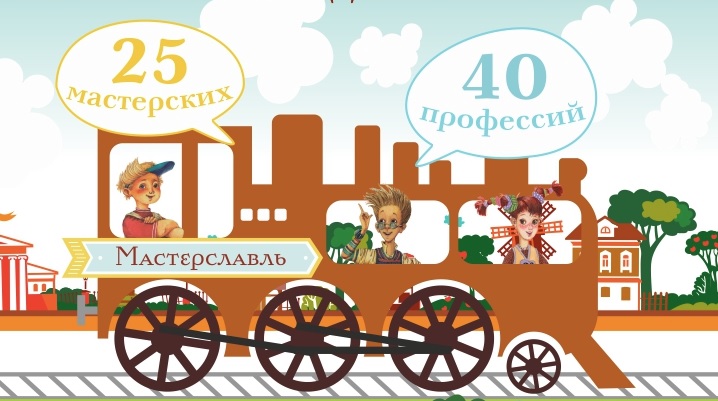 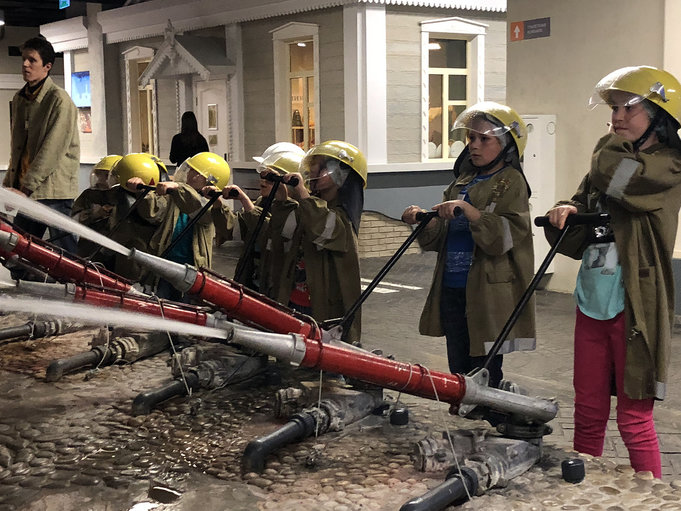 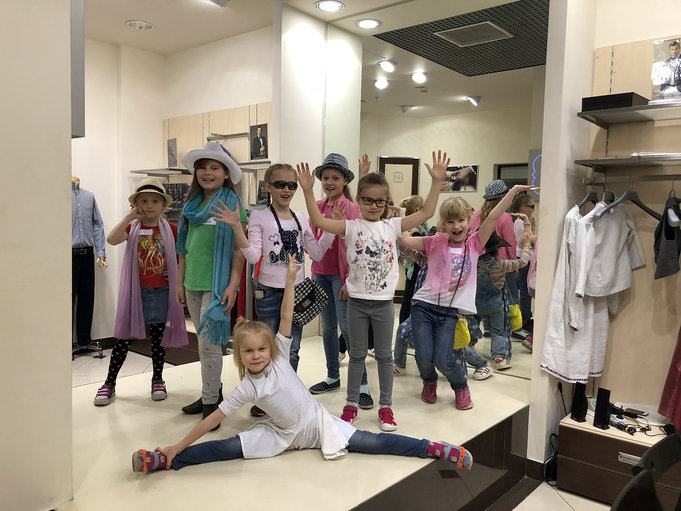 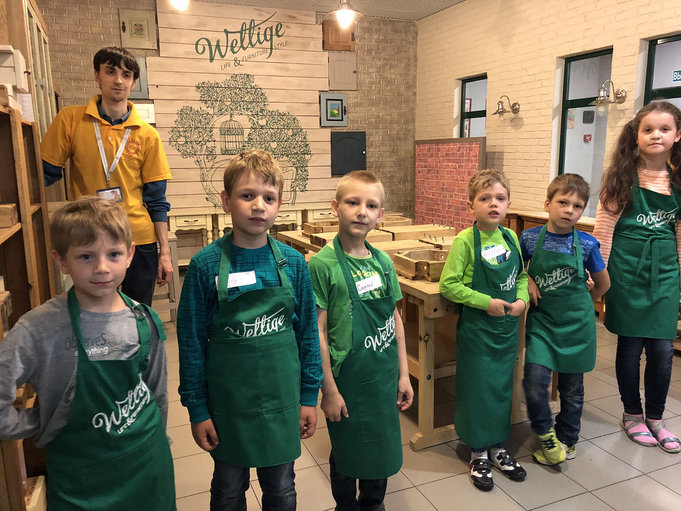 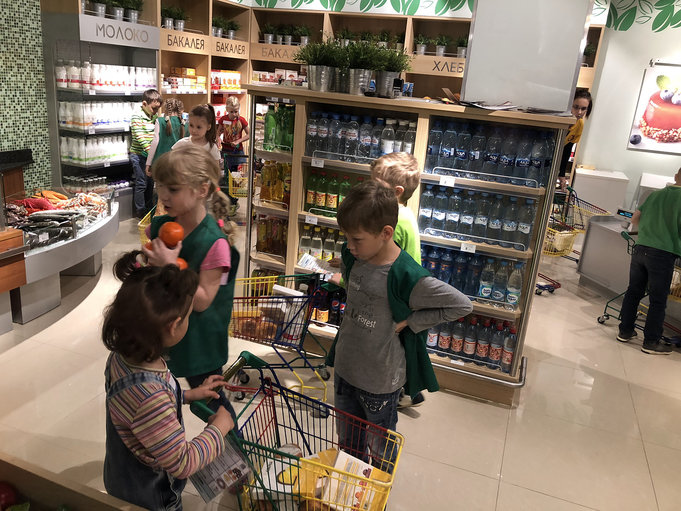 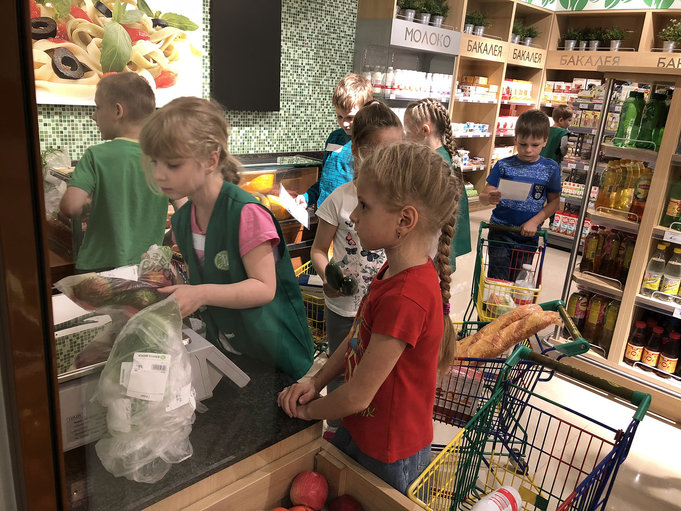 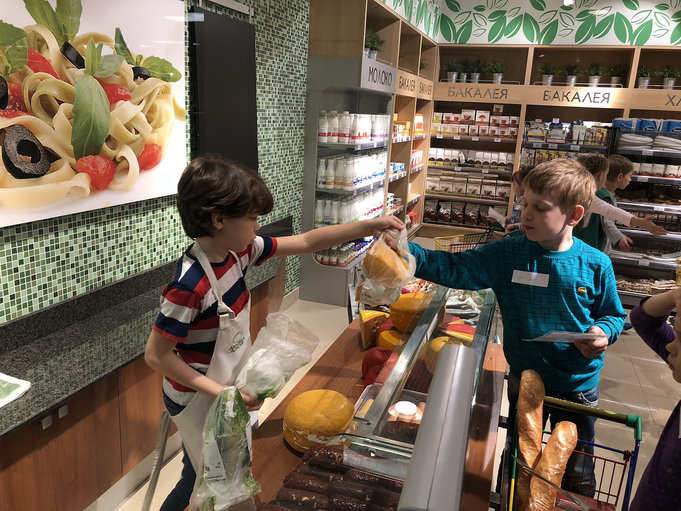 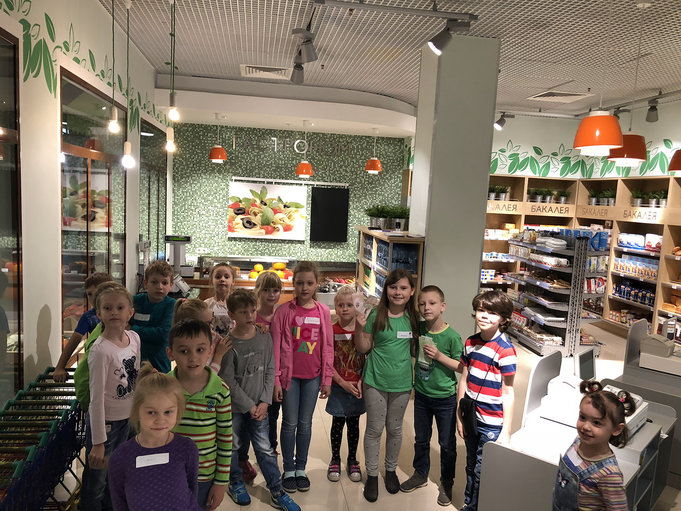 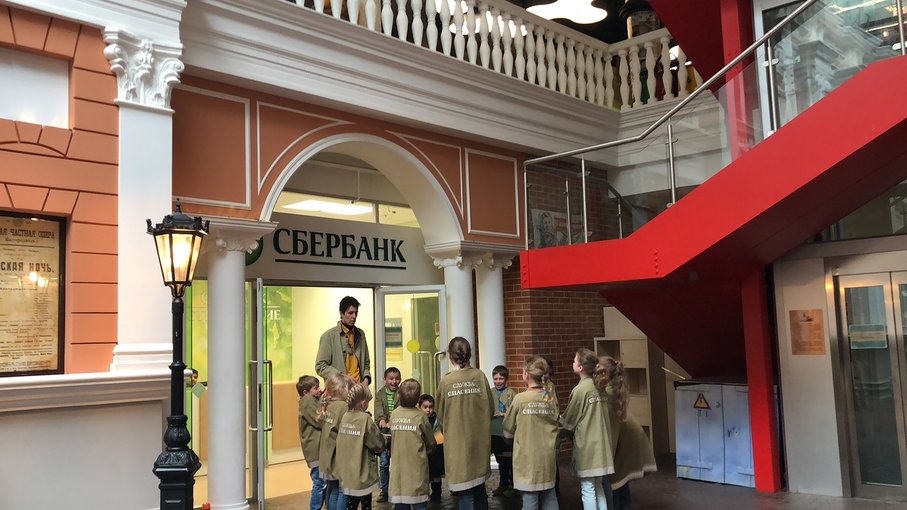 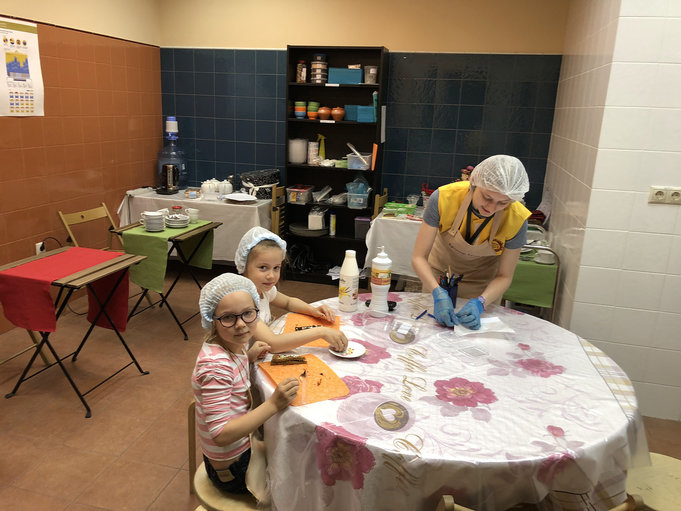 Пополнение предметно-развивающей среды группы:
Дидактические игры:             Книги о профессиях:
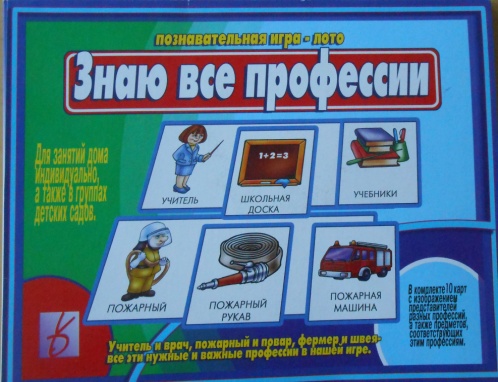 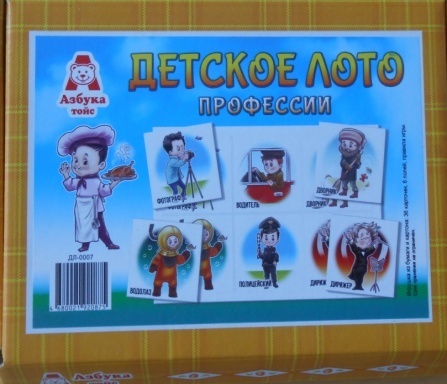 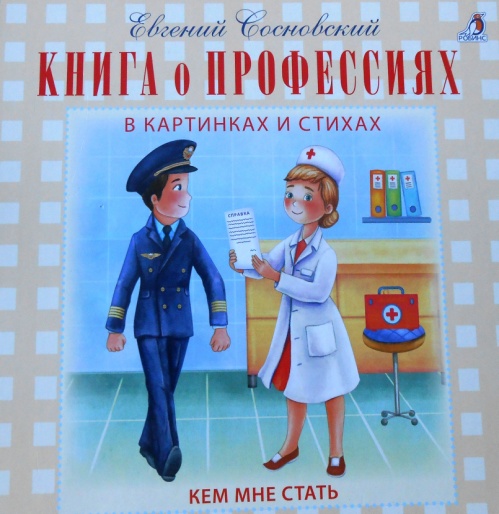 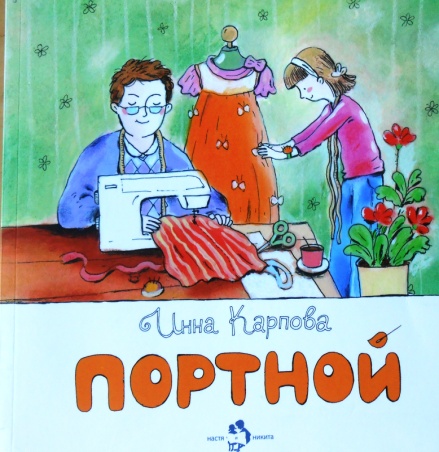 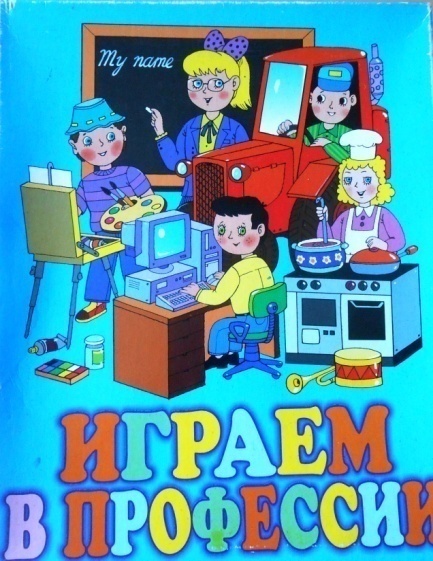 Дидактическая игра «Собери портрет»
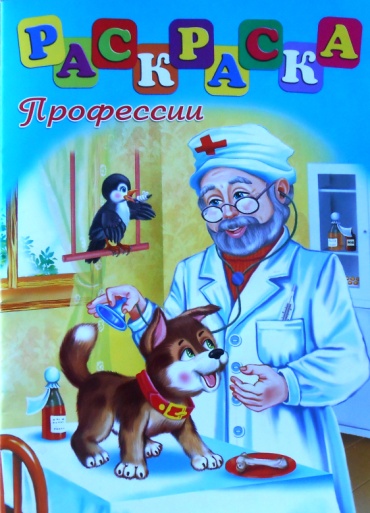 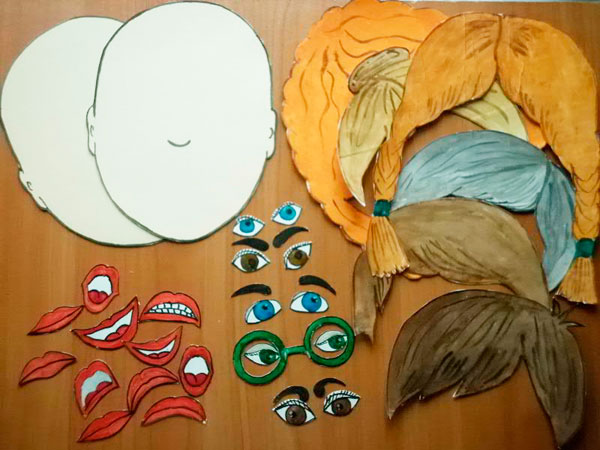 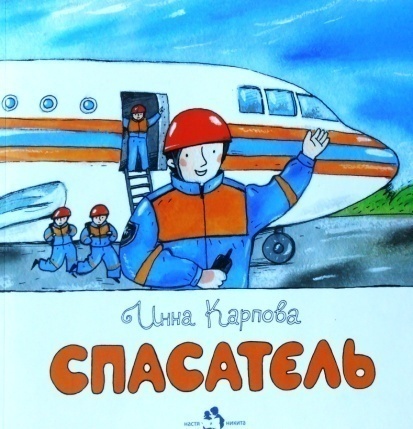 Альбомы:
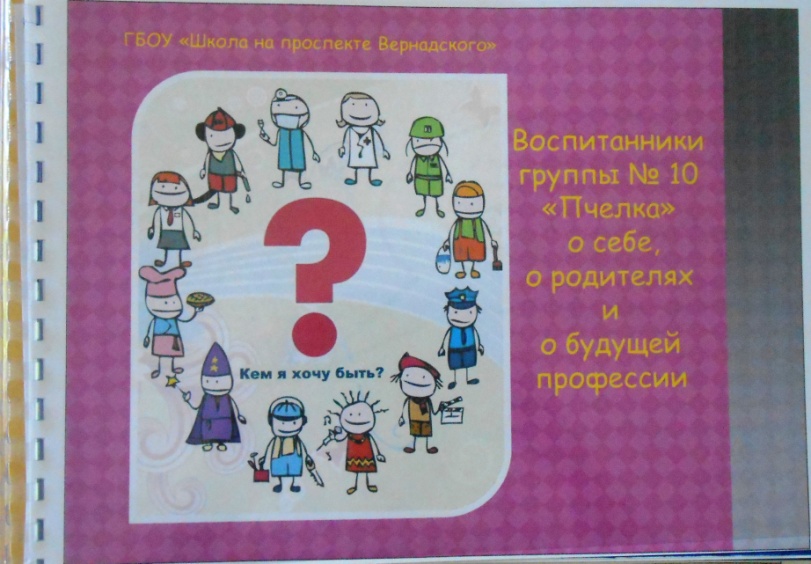 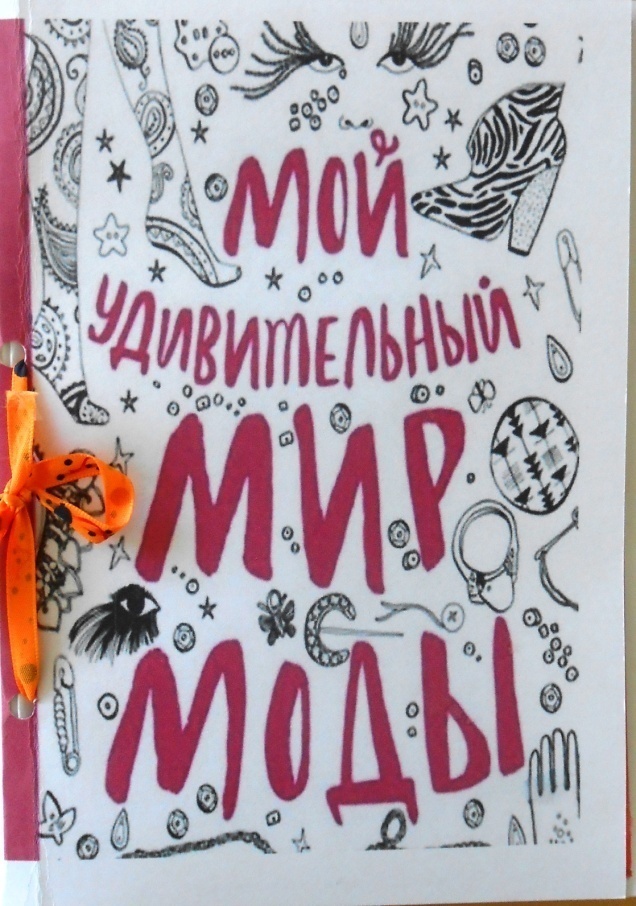 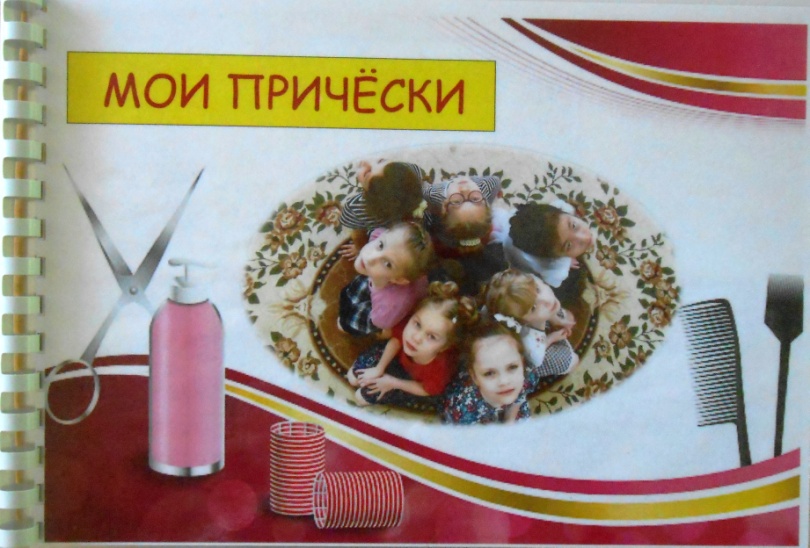 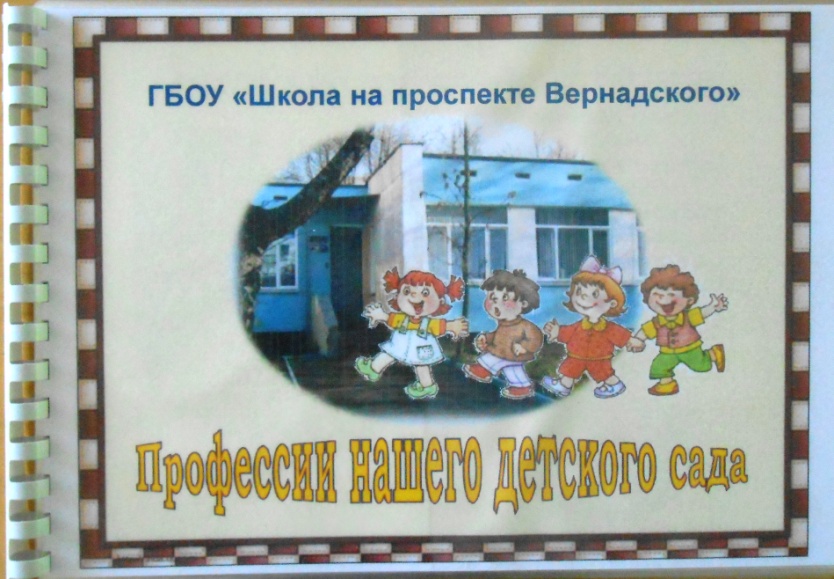 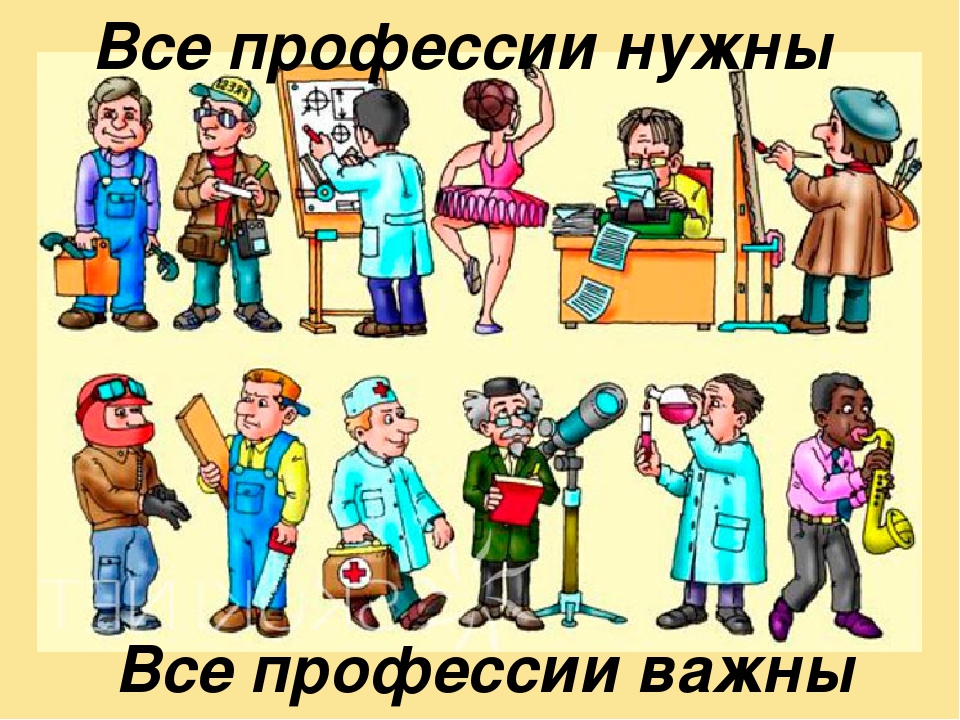